Umowy handlowe
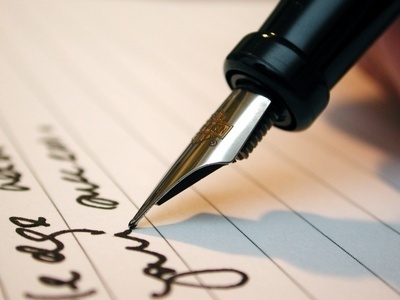 mgr Barbara Trybulińska
Spis treści
Umowa o zachowaniu poufności
Umowa dystrybucyjna (dealerska)
Umowa sprzedaży
Umowa zamiany
Umowa dostawy
Umowa agencyjna
Umowa brokerska
Umowa zlecenia
Umowa komisu
Umowa a osoba trzecia
Umowa o roboty budowlane
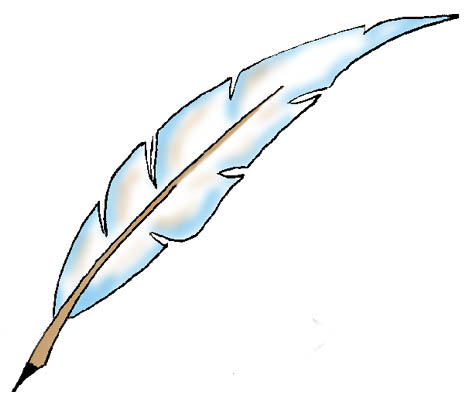 Spis treści
Umowa rachunku bankowego
Umowa kredytu bankowego
Umowa pożyczki
Umowa przewozu
Umowa spedycji
Umowa składu
Umowa spółki cywilnej
Umowa ubezpieczenia
Umowa o dzieło
Umowa najmu
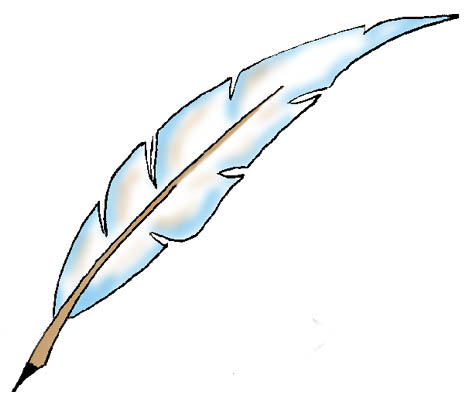 Spis treści
Umowa dzierżawy
Umowa leasingu
Umowa franchisingowa
Umowa factoringu
Umowa sponsoringu
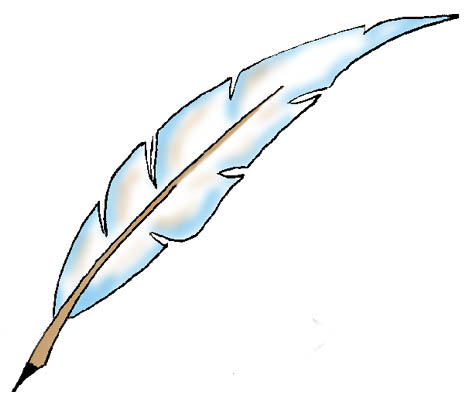 Umowa o zachowaniu poufności
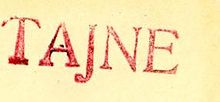 Ogólna charakterystyka
z ang. non-disclosure agreement (NDA)
umowa zobowiązująca strony do wymiany poufnych materiałów lub informacji z zastrzeżeniem ich dalszego nierozpowszechniania
Często wykorzystywana już na etapie due-dilligence i negocjacji
Co powinna zawierać NDA?
Dokładne określenie tego, co jest poufne 

Art. 11 ust. 4 ustawy o zwalczaniu nieuczciwej konkurencji
„ 4. Przez tajemnicę przedsiębiorstwa rozumie się nieujawnione do wiadomości publicznej informacje techniczne, technologiczne, organizacyjne przedsiębiorstwa lub inne informacje posiadające wartość gospodarczą, co do których przedsiębiorca podjął niezbędne działania w celu zachowania ich poufności. ”  definicja bardzo ogólna, samo odesłanie do niej może prowadzić do sporów
Co powinna zawierać NDA?
Określenie celu, do którego wykorzystane będą informacje poufne

Minimalne środki (prawne i techniczne) zabezpieczające przed ujawnieniem informacji poufnych
Co powinna zawierać NDA?
Odpowiedzialność za naruszenie poufności
Bez umowy o zachowaniu poufności jedynym rozwiązaniem jest odpowiedzialność deliktowa wynikająca z: art. 18 u.z.n.k. i art. 415 k.c.

Art. 415 Kodeksu cywilnego
Kto z winy swej wyrządził drugiemu szkodę, obowiązany jest do jej naprawienia.
Co powinna zawierać NDA?
Art. 18 ustawy o zwalczaniu nieuczciwej konkurencji
W razie dokonania czynu nieuczciwej konkurencji, przedsiębiorca, którego interes został zagrożony lub naruszony, może żądać: 
1) zaniechania niedozwolonych działań; 
2) usunięcia skutków niedozwolonych działań; 
3) złożenia jednokrotnego lub wielokrotnego oświadczenia odpowiedniej treści i w odpowiedniej formie; 
4) naprawienia wyrządzonej szkody, na zasadach ogólnych; 
5) wydania bezpodstawnie uzyskanych korzyści, na zasadach ogólnych; 
6) zasądzenia odpowiedniej sumy pieniężnej na określony cel społeczny związany ze wspieraniem kultury polskiej lub ochroną dziedzictwa narodowego - jeżeli czyn nieuczciwej konkurencji był zawiniony. 
2. Sąd, na wniosek uprawnionego, może orzec również o wyrobach, ich opakowaniach, materiałach reklamowych i innych przedmiotach bezpośrednio związanych z popełnieniem czynu nieuczciwej konkurencji. W szczególności sąd może orzec ich zniszczenie lub zaliczenie na poczet odszkodowania.
Co powinna zawierać NDA?
Kary umowne

Art. 483 Kodeksu cywilnego
§ 1. Można zastrzec w umowie, że naprawienie szkody wynikłej z niewykonania lub nienależytego wykonania zobowiązania niepieniężnego nastąpi przez zapłatę określonej sumy (kara umowna).
§ 2. Dłużnik nie może bez zgody wierzyciela zwolnić się z zobowiązania przez zapłatę kary umownej.
Co powinna zawierać NDA?
Czas trwania obowiązku poufności

Ewentualne zastrzeżenia co do tego co strona posiadająca informacje poufne powinna z nimi zrobić po rozwiązaniu umowy, wypełnieniu celu itp. (np. zniszczyć/zwrócić nośniki danych)
Umowa dystrybucyjna (dealerska)
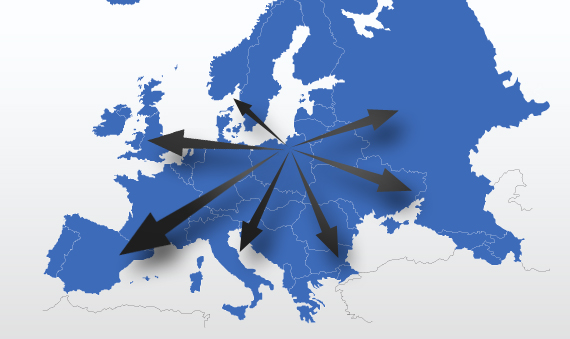 Ogólna charakterystyka
Nomenklatura: umowa dystrybucji, dealerska, koncesji wyłącznej

Rodzaj umowy nienazwanej wykształconej poprzez praktykę obrotu gospodarczego

Umowa dwustronnie profesjonalna
Strony
Definicja
Umowa dealerska
Dostawca zobowiązuje się do współpracy z dealerem poprzez dostarczanie mu na zasadach określonych umową dealerską towarów, zapewniając jej przywilej wyłączności zaopatrywania się, dealer natomiast zobowiązuje się je nabyć celem ich dalszej sprzedaży przy przestrzeganiu know – how producenta w zakresie prowadzonej przez niego działalności, zapewniając mu jednocześnie utrzymanie i dalszy rozwój jego pozycji rynkowej.
Cechy charakterystyczne
ciążący na dealerze obowiązek nabywania (kupna) towarów od dostawcy sprawia, że ryzyko handlowe ich niesprzedania zostaje przerzucone na dealera; on staje się właścicielem towarów i musi za nie zapłacić dostawcy

 umowa ma charakter ramowy; określa z reguły podstawowe prawa i obowiązki stron, których konkretyzacja następuje w późniejszych kontraktach realizacyjnych
Cechy charakterystyczne
ciążący na dealerze obowiązek nabywania (kupna) towarów objętych kontraktem może być obwarowany rozmaitymi sankcjami na wypadek jego niewypełnienia:
 uchylenie przywileju wyłączności
 uwolnienie od konieczności zaopatrywania dealera w towary objęte umową w dalszych okresach
 możliwość odstąpienia od umowy
 cofnięcie przywilejów cenowych itp.
 Dostawcy przysługuje także roszczenie o naprawienie szkody
Cechy charakterystyczne
obowiązek nabywania towarów od dostawcy łączy się z powinnościami szczególnymi, np.:
 konieczność stałego zabiegania o nabywców poprzez stosowną organizację punktów sprzedaży, obsługi klientów
 utrzymywanie kontaktu z klientami po sprzedaży
 zapewnienie serwisu gwarancyjnego
 przywilej wyłączności dystrybucyjnej, jaki dostawca zobowiązuje się zapewnić dealerowi, stanowi ekwiwalent za konieczność ponoszenia przez dealera ryzyka handlowego oraz wypełnienia obowiązków prowadzących do wzmocnienia pozycji rynkowej partnera
Dystrybucja a sprzedaż
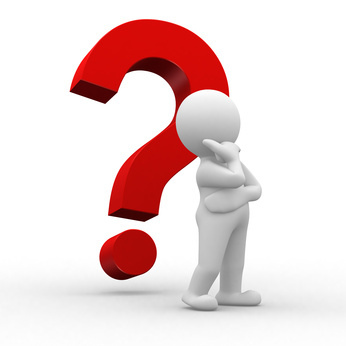 Dystrybucja a sprzedaż
Dystrybucja a dostawa
Wyrok Sądu Najwyższego - Izba Cywilna z dnia 6 lipca 2005 r. (III CK 3/05)
Dystrybucja a dostawa
Umowa dealerska w sposób istotny różni się od umowy dostawy przede wszystkim tym, że jej celem nie jest tylko periodyczne dostarczanie odbiorcy przez producenta określonych towarów za umówioną cenę, lecz przede wszystkim sprzedaż tych towarów przez odbiorcę w określony sposób, promujący je na oznaczonym obszarze lub u oznaczonych nabywców. Istotną różnicę między tymi umowami stanowi także i to, że przy umowie dostawy to odbiorca ma prawo do kontroli i nadzoru toku produkcji towarów (art. 608 KC), podczas gdy przy umowie dealerskiej z reguły to producent kontroluje sposób sprzedaży towarów przez dealera i ustala jej zasady. Prawidłowe wykonanie umowy przez dealera wymaga dobrej współpracy producenta, przede wszystkim powstrzymania się od bezpośredniej sprzedaży towarów objętych umową u odbiorców dealera.
Prawo antymonopolowe
Rozporządzenie Komisji Europejskiej nr 330/2010 z dnia 20 kwietnia 2010 roku
 zezwala na zawieranie umów dealerskich
 zezwala na zamieszczanie klauzul dotyczących wyłączności pod pewnymi warunkami, m.in.:
 strony umowy nie są konkurentami rynkowymi
 towary pochodzące od dostawcy mają na danym rynku udział poniżej 30% jego rozmiaru, a równocześnie dealer zaopatruje mniej niż 30% rynku
Umowa sprzedaży
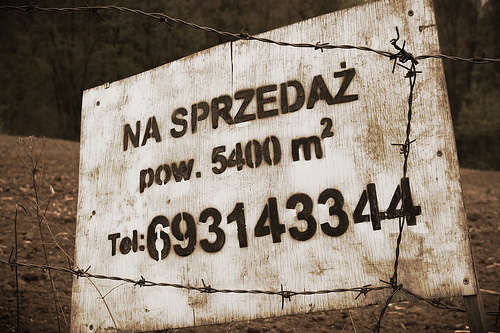 Sprzedaż tradycyjna
Ogólna charakterystyka
umowa nazwana
 uregulowana przepisami art. 535 – 581 k.c.
 umowa wzajemna
 umowa konsensualna
 forma dowolna, chyba że przepisy szczególne stanowią inaczej
Definicja
Art. 535 k.c.
„Przez umowę sprzedaży sprzedawca zobowiązuje się przenieść na kupującego własność rzeczy i wydać mu rzecz, a kupujący zobowiązuje się rzecz odebrać i zapłacić sprzedawcy cenę.”
Obowiązki sprzedawcy
przeniesienie na kupującego własności rzeczy
 wydanie kupującemu rzeczy 
 udzielenie kupującemu potrzebnych wyjaśnień dotyczących sprzedanej rzeczy
 wydanie posiadanych dokumentów, niezbędnych do korzystania ze sprzedanej rzeczy, w tym instrukcji obsługi sprzedanego towaru
Cena
Wydanie rzeczy
Art. 544 k.c.
§ 1. Jeżeli rzecz sprzedana ma być przesłana przez sprzedawcę do miejsca, które nie jest miejscem spełnienia świadczenia, poczytuje się w razie wątpliwości, że wydanie zostało dokonane z chwilą, gdy w celu dostarczenia rzeczy na miejsce przeznaczenia sprzedawca powierzył ją przewoźnikowi trudniącemu się przewozem rzeczy tego rodzaju.
§ 2. Jednakże kupujący obowiązany jest zapłacić cenę dopiero po nadejściu rzeczy na miejsce przeznaczenia i po umożliwieniu mu zbadania rzeczy.
Wydanie rzeczy
Art. 547 k.c.
§ 1. Jeżeli ani z umowy, ani z zarządzeń określających cenę nie wynika, kogo obciążają koszty wydania i odebrania rzeczy, sprzedawca ponosi koszty wydania, w szczególności koszty zmierzenia lub zważenia, opakowania, ubezpieczenia za czas przewozu i koszty przesłania rzeczy, a koszty odebrania ponosi kupujący.
§ 2. Jeżeli rzecz ma być przesłana do miejsca, które nie jest miejscem spełnienia świadczenia, koszty ubezpieczenia i przesłania ponosi kupujący.
§ 3. Koszty niewymienione w paragrafach poprzedzających ponoszą obie strony po połowie.
Wydanie rzeczy
Art. 548 k.c.
§ 1. Z chwilą wydania rzeczy sprzedanej przechodzą na kupującego korzyści i ciężary związane z rzeczą oraz niebezpieczeństwo przypadkowej utraty lub uszkodzenia rzeczy.
§ 2. Jeżeli strony zastrzegły inną chwilę przejścia korzyści i ciężarów, poczytuje się w razie wątpliwości, że niebezpieczeństwo przypadkowej utraty lub uszkodzenia rzeczy przechodzi na kupującego z tą samą chwilą.
Wydanie rzeczy
Art. 548 k.c.
§ 3. Jeżeli rzecz sprzedana ma zostać przesłana przez sprzedawcę kupującemu będącemu konsumentem, niebezpieczeństwo przypadkowej utraty lub uszkodzenia rzeczy przechodzi na kupującego z chwilą jej wydania kupującemu. Za wydanie rzeczy uważa się jej powierzenie przez sprzedawcę przewoźnikowi, jeżeli sprzedawca nie miał wpływu na wybór przewoźnika przez kupującego. Postanowienia mniej korzystne dla kupującego są nieważne.
Wydanie rzeczy
Art. 551 k.c.
§ 1. Jeżeli kupujący dopuścił się zwłoki z odebraniem rzeczy sprzedanej, sprzedawca może oddać rzecz na przechowanie na koszt i niebezpieczeństwo kupującego.
§ 2. Sprzedawca może również sprzedać rzecz na rachunek kupującego, powinien jednak uprzednio wyznaczyć kupującemu dodatkowy termin do odebrania, chyba że wyznaczenie terminu nie jest możliwe albo że rzecz jest narażona na zepsucie, albo że z innych względów groziłaby szkoda. O dokonaniu sprzedaży sprzedawca obowiązany jest niezwłocznie zawiadomić kupującego.
Wydanie rzeczy
Art. 454 k.c.
§ 1. Jeżeli miejsce spełnienia świadczenia nie jest oznaczone ani nie wynika z właściwości zobowiązania, świadczenie powinno być spełnione w miejscu, gdzie w chwili powstania zobowiązania dłużnik miał zamieszkanie lub siedzibę. Jednakże świadczenie pieniężne powinno być spełnione w miejscu zamieszkania lub w siedzibie wierzyciela w chwili spełnienia świadczenia; jeżeli wierzyciel zmienił miejsce zamieszkania lub siedzibę po powstaniu zobowiązania, ponosi spowodowaną przez tę zmianę nadwyżkę kosztów przesłania.
§ 2. Jeżeli zobowiązanie ma związek z przedsiębiorstwem dłużnika lub wierzyciela, o miejscu spełnienia świadczenia rozstrzyga siedziba przedsiębiorstwa.
Wydanie rzeczy
Art. 4541 k.c.
Jeżeli przedsiębiorca jest obowiązany przesłać rzecz konsumentowi do oznaczonego miejsca, miejsce to uważa się za miejsce spełnienia świadczenia. Zastrzeżenie przeciwne jest nieważne.
Zwłoka z zapłatą
Art. 552 k.c.
Jeżeli kupujący dopuścił się zwłoki z zapłatą ceny za dostarczoną część rzeczy sprzedanych albo jeżeli ze względu na jego stan majątkowy jest wątpliwe, czy zapłata ceny za część rzeczy, które mają być dostarczone później, nastąpi w terminie, sprzedawca może powstrzymać się z dostarczeniem dalszych części rzeczy sprzedanych wyznaczając kupującemu odpowiedni termin do zabezpieczenia zapłaty, a po bezskutecznym upływie wyznaczonego terminu może od umowy odstąpić.
Przedawnienie
Roszczenia
 z tytułu sprzedaży dokonanej w zakresie działalności przedsiębiorstwa sprzedawcy, 
 rzemieślników z takiego tytułu oraz 
 prowadzących gospodarstwa rolne z tytułu sprzedaży płodów rolnych i leśnych 

przedawniają się z upływem lat dwóch.
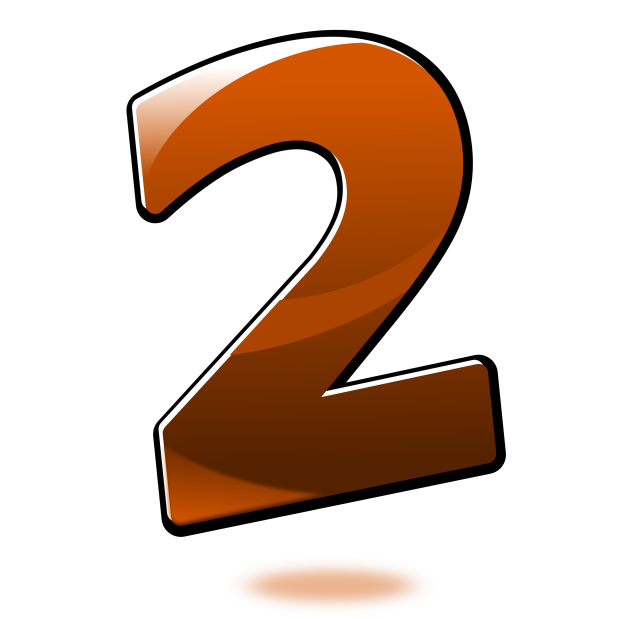 Szczególne rodzaje sprzedaży
Sprzedaż na raty
Sprzedażą na raty jest dokonana w zakresie działalności przedsiębiorstwa sprzedaż rzeczy ruchomej osobie fizycznej za cenę płatną w określonych ratach, jeżeli według umowy rzecz ma być kupującemu wydana przed całkowitym zapłaceniem ceny.
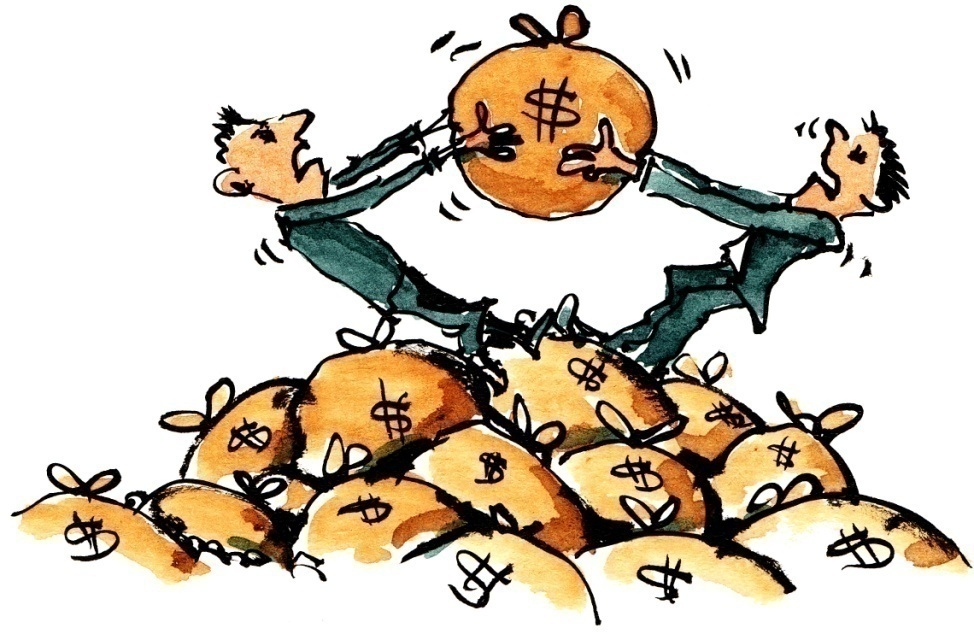 Sprzedaż na raty
Art. 585 k.c.
Kupujący może płacić raty przed terminem płatności. W razie przedterminowej zapłaty kupujący może odliczyć kwotę, która odpowiada wysokości stopy procentowej obowiązującej dla danego rodzaju kredytów Narodowego Banku Polskiego.
Sprzedaż na raty - zwłoka
Art. 586 k.c.
§ 1. Zastrzeżenie natychmiastowej wymagalności nieuiszczonej ceny na wypadek uchybienia terminom poszczególnych rat jest skuteczne tylko wtedy, gdy było uczynione na piśmie przy zawarciu umowy, a kupujący jest w zwłoce z zapłatą co najmniej dwóch rat, łączna zaś suma zaległych rat przewyższa jedną piątą część umówionej ceny.
§ 2. Sprzedawca może odstąpić od umowy z powodu niezapłacenia ceny tylko wtedy, gdy kupujący jest w zwłoce z zapłatą co najmniej dwóch rat, a łączna suma zaległych rat przewyższa jedną piątą część umówionej ceny. W wypadku takim sprzedawca powinien wyznaczyć kupującemu odpowiedni termin dodatkowy do zapłacenia zaległości z zagrożeniem, iż w razie bezskutecznego upływu wyznaczonego terminu będzie uprawniony do odstąpienia od umowy.
§ 3. Postanowienia umowne mniej korzystne dla kupującego są nieważne.
Sprzedaż na raty
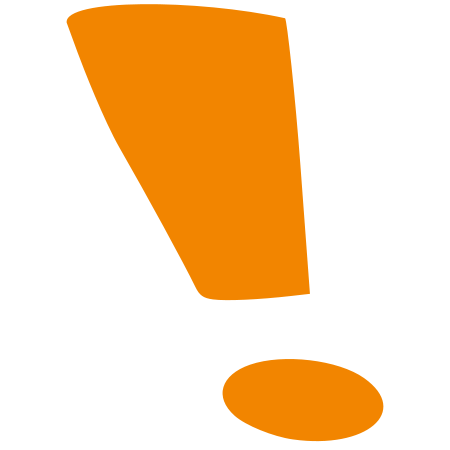 Przepisów dot. sprzedaży na raty (art. 583 – 588 k.c.) nie stosuje się do sprzedaży na raty, jeżeli kupujący nabył rzecz w zakresie działalności swego przedsiębiorstwa.
Sprzedaż na próbę
Sprzedaż na próbę albo z zastrzeżeniem zbadania rzeczy przez kupującego traktowana jest za zawartą pod warunkiem zawieszającym, że kupujący uzna przedmiot sprzedaży za dobry. 
 W przypadku braku oznaczenia w umowie terminu próby lub zbadania rzeczy sprzedawca może wyznaczyć kupującemu odpowiedni termin.
 Jeżeli kupujący rzecz odebrał i nie złożył oświadczenia przed upływem umówionego przez strony lub wyznaczonego przez sprzedawcę terminu, uważa się, że uznał przedmiot sprzedaży za dobry.
Zastrzeżenie własności rzeczy
Sprzedawca może zastrzec własność sprzedanej rzeczy ruchomej aż do uiszczenia ceny, wówczas w razie wątpliwości uważa się, że przeniesienie własności rzeczy nastąpiło pod warunkiem zawieszającym
 Jeżeli rzecz zostaje kupującemu wydana, zastrzeżenie własności powinno być stwierdzone pismem. Jest ono skuteczne względem wierzycieli kupującego, jeżeli pismo ma datę pewną
 W razie zastrzeżenia prawa własności sprzedawca odbierając rzecz może żądać odpowiedniego wynagrodzenia za zużycie lub uszkodzenie rzeczy
Umowa zamiany
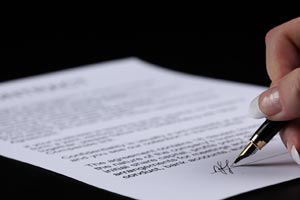 Zamiana
umowa nazwana, uregulowana w art. 603 – 604 k.c.
 Przez umowę zamiany każda ze stron zobowiązuje się przenieść na drugą stronę własność rzeczy w zamian za zobowiązanie się do przeniesienia własności innej rzeczy.
 Do zamiany stosuje się odpowiednio przepisy o sprzedaży.
Umowa dostawy
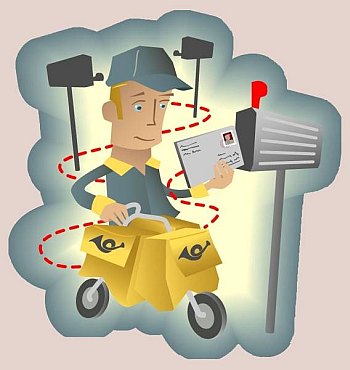 Ogólna charakterystyka
umowa nazwana, uregulowana w art. 605 – 612 k.c.
 Przez umowę dostawy dostawca zobowiązuje się do wytworzenia rzeczy oznaczonych tylko co do gatunku oraz do ich dostarczania częściami albo periodycznie, a odbiorca zobowiązuje się do odebrania tych rzeczy i do zapłacenia ceny
 Umowa dostawy powinna być stwierdzona pismem.
Surowce
Art. 607 k.c.
Jeżeli surowce lub materiały niezbędne do wykonania przedmiotu dostawy a dostarczane przez odbiorcę są nieprzydatne do prawidłowego wykonania przedmiotu dostawy, dostawca obowiązany jest niezwłocznie zawiadomić o tym odbiorcę.
Kontrola odbiorcy
Art. 608 k.c.
§ 1. Jeżeli w umowie zastrzeżono, że wytworzenie zamówionych rzeczy ma nastąpić z surowców określonego gatunku lub pochodzenia, dostawca powinien zawiadomić odbiorcę o ich przygotowaniu do produkcji i jest obowiązany zezwolić odbiorcy na sprawdzenie ich jakości.
§ 2. Jeżeli w umowie zastrzeżono, że wytworzenie zamówionych rzeczy ma nastąpić w określony sposób, dostawca jest obowiązany zezwolić odbiorcy na sprawdzenie procesu produkcji.
Wady towaru - rękojmia
Art. 609 k.c.
Dostawca ponosi odpowiedzialność z tytułu rękojmi za wady fizyczne dostarczonych rzeczy także w tym wypadku, gdy wytworzenie rzeczy nastąpiło w sposób określony przez odbiorcę lub według dostarczonej przez niego dokumentacji technologicznej, chyba że dostawca, mimo zachowania należytej staranności, nie mógł wykryć wadliwości sposobu produkcji lub dokumentacji technologicznej albo że odbiorca, mimo zwrócenia przez dostawcę uwagi na powyższe wadliwości, obstawał przy podanym przez siebie sposobie produkcji lub dokumentacji technologicznej.
Wady towaru
Art. 611 k.c.
Jeżeli w toku wytwarzania przedmiotu dostawy okaże się, że dostawca wykonywa ten przedmiot w sposób wadliwy albo sprzeczny z umową, odbiorca może wezwać dostawcę do zmiany sposobu wykonania wyznaczając dostawcy w tym celu odpowiedni termin, a po bezskutecznym upływie wyznaczonego terminu od umowy odstąpić.
Opóźnienie
Art. 610 k.c.
Jeżeli dostawca opóźnia się z rozpoczęciem wytwarzania przedmiotu dostawy lub poszczególnych jego części tak dalece, że nie jest prawdopodobne, żeby zdołał je dostarczyć w czasie umówionym, odbiorca może nie wyznaczając terminu dodatkowego od umowy odstąpić jeszcze przed upływem terminu do dostarczenia przedmiotu dostawy.
Umowa agencyjna
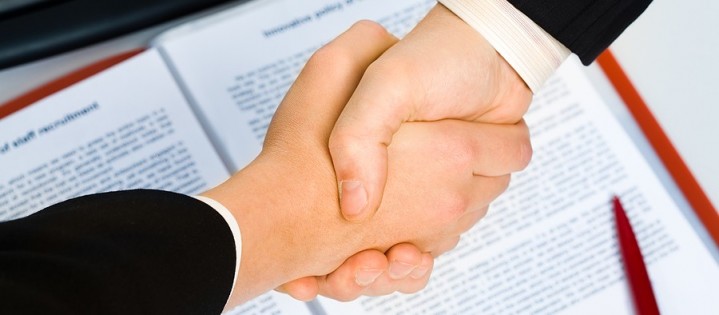 Ogólna charakterystyka
umowa nazwana, dwustronnie profesjonalna
 uregulowana w art. 758 – 7649 k.c.
 podmioty: 
 agent (przyjmujący zlecenie)
 dający zlecenie
 dwa rodzaje umocowania:
 pośrednictwo
 przedstawicielstwo/zastępstwo
 Forma umowy jest dowolna, przy czym każda ze stron może żądać pisemnego potwierdzenia jej treści; zrzeczenie z tego uprawnienia jest nieważne (art. 7582 k.c.)
Definicja
Art. 758 k.c.
§ 1. Przez umowę agencyjną przyjmujący zlecenie (agent) zobowiązuje się, w zakresie działalności swego przedsiębiorstwa, do stałego pośredniczenia, za wynagrodzeniem, przy zawieraniu z klientami umów na rzecz dającego zlecenie przedsiębiorcy albo do zawierania ich w jego imieniu.
§ 2. Do zawierania umów w imieniu dającego zlecenie oraz do odbierania dla niego oświadczeń agent jest uprawniony tylko wtedy, gdy ma do tego umocowanie.
Essentialia negotii
agent działa albo jako pośrednik przy zawieraniu umów albo jako zastępca bezpośredni
 powołany umową stosunek zobowiązaniowy musi mieć charakter stały (umowa zawierana na czas oznaczony albo nieoznaczony)
 umowa agencyjna to umowa odpłatna (w braku regulacji umownej zastosowanie mają przepisy Kodeksu Cywilnego)
Wynagrodzenie - prowizja
szeroka regulacja kodeksowa art. 761 – 7615 k.c.
 jeżeli nie określono inaczej to wynagrodzeniem agenta jest prowizja
 prowizja uzależniona jest od ilości lub wartości umów zawartych przez agenta
 w braku określenia sposobu obliczania prowizji – należy się w wysokości zwyczajowo przyjętej dla danego stosunku oraz miejsca działalności agenta
Wynagrodzenie - prowizja
Niezależnie od prowizji agent może domagać się zwrotu wydatków związanych z wykonaniem zlecenia tylko o tyle, o ile były uzasadnione i o ile ich wysokość przekracza zwykłą w danych stosunkach miarę
 Dla zabezpieczenia roszczenia o wynagrodzenie oraz o zwrot wydatków i zaliczek udzielonych dającemu zlecenie agentowi przysługuje ustawowe prawo zastawu na rzeczach i papierach wartościowych dającego zlecenie, otrzymanych w związku z umową agencyjną, dopóki przedmioty te znajdują się u niego lub osoby, która je dzierży w jego imieniu, albo dopóki może nimi rozporządzać za pomocą dokumentów
Wynagrodzenie - prowizja
Art. 7615 k.c.
§ 1. Dający zlecenie obowiązany jest złożyć agentowi oświadczenie zawierające dane o należnej mu prowizji nie później niż w ostatnim dniu miesiąca następującego po kwartale, w którym agent nabył prawo do prowizji. Oświadczenie to powinno wskazywać wszystkie dane stanowiące podstawę do obliczenia wysokości należnej prowizji. Postanowienie umowy agencyjnej mniej korzystne dla agenta jest nieważne.
§ 2. Agent może domagać się udostępnienia informacji potrzebnych do ustalenia, czy wysokość należnej mu prowizji została prawidłowo obliczona, w szczególności może domagać się wyciągów z ksiąg handlowych dającego zlecenie albo żądać, aby wgląd i wyciąg z tych ksiąg został zapewniony biegłemu rewidentowi wybranemu przez strony. Postanowienie umowy agencyjnej mniej korzystne dla agenta jest nieważne.
Wynagrodzenie - prowizja
Art. 7615 k.c.
§ 3. W razie nieudostępnienia agentowi informacji, o których mowa w § 2, agent może domagać się ich udostępnienia w drodze powództwa wytoczonego w okresie sześciu miesięcy od dnia zgłoszenia żądania dającemu zlecenie.
§ 4. W razie nieosiągnięcia przez strony porozumienia co do wyboru biegłego rewidenta, o którym mowa w § 2, agent może domagać się, w drodze powództwa wytoczonego w okresie sześciu miesięcy od dnia zgłoszenia żądania dającemu zlecenie, dokonania wglądu i wyciągu z ksiąg przez biegłego wskazanego przez sąd.
Rodzaje prowizji
Prowizja zwykła
Agent może żądać prowizji od umów zawartych w czasie trwania umowy agencyjnej:
 które zostały zawarte w wyniku działalności agenta
 które zostały zawarte z klientami pozyskanymi przez agenta poprzednio dla umów tego samego rodzaju
Prowizja jako sankcja naruszenia prawa wyłączności
Agent, któremu zostało przyznane prawo wyłączności może żądać prowizji od umowy zawartej w trakcie trwania umowy agencyjnej z klientem z oznaczonej grupy klientów lub obszaru geograficznego. Dający zlecenie obowiązany jest w rozsądnym czasie zawiadomić agenta o zawarciu takiej umowy
Prowizja od umowy zawartej po rozwiązaniu umowy agencyjnej
Agent może żądać prowizji od umów zawartych po rozwiązaniu umowy agencyjnej, gdy:
 propozycję zawarcia umowy dający zlecenie lub agent otrzymał od klienta przed rozwiązaniem umowy agencyjnej, przy jednoczesnym spełnieniu przesłanek z art. 761 k.c.
 do zawarcia umowy doszło w przeważającej mierze w wyniku jego działalności w okresie trwania umowy agencyjnej, a zarazem w rozsądnym czasie od jej rozwiązania
Prowizja od umowy zawartej po rozwiązaniu umowy agencyjnej
Agent nie może żądać prowizji, o której mowa w art. 761 k.c., jeżeli prowizja ta należy się zgodnie z art. 7611 k.c. poprzedniemu agentowi, chyba że z okoliczności wynika, że względy słuszności przemawiają za podziałem prowizji między obu agentów.
Prowizja del credere
Art. 7617 k.c.
§ 1. W umowie agencyjnej zawartej w formie pisemnej można zastrzec, że agent za odrębnym wynagrodzeniem (prowizja del credere), w uzgodnionym zakresie, odpowiada za wykonanie zobowiązania przez klienta. Jeżeli umowa nie stanowi inaczej, agent odpowiada za to, że klient spełni świadczenie. W razie niezachowania formy pisemnej poczytuje się umowę agencyjną za zawartą bez tego zastrzeżenia.
§ 2. Odpowiedzialność agenta może dotyczyć tylko oznaczonej umowy lub umów z oznaczonym klientem, przy których zawarciu pośredniczył albo które zawarł w imieniu dającego zlecenie.
Wynagrodzenie - prowizja
W braku odmiennego postanowienia umowy agencyjnej agent nabywa prawo do prowizji z chwilą:
 w której dający zlecenie powinien był, zgodnie z umową z klientem, spełnić świadczenie albo 
 faktycznie je spełnił, albo 
 swoje świadczenie spełnił klient. 
Strony nie mogą umówić się, że agent nabywa prawo do prowizji później niż w chwili, w której klient spełnił świadczenie albo powinien był je spełnić, gdyby dający zlecenie spełnił świadczenie.
Wynagrodzenie - prowizja
Jeżeli umowa zawarta pomiędzy dającym zlecenie i klientem ma być wykonywana częściami, agent nabywa prawo do prowizji w miarę wykonywania tej umowy.
 Roszczenie o zapłatę prowizji staje się wymagalne z upływem ostatniego dnia miesiąca następującego po kwartale, w którym agent nabył prawo do prowizji. Postanowienie umowy mniej korzystne dla agenta jest nieważne.
Accidentalia negotii
Prawo wyłączności – klauzula wyłączności zmusza dającego zlecenie do zawierania umów wyłącznie za pośrednictwem agenta. Przyznanie agentowi prawa wyłączności może odnosić się do:
 oznaczonej grupy klientów,
 oznaczonego obszaru geograficznego.
 Ograniczenie działalności konkurencyjnej – dotyczy agenta; Strony mogą, w formie pisemnej pod rygorem nieważności, ograniczyć działalność agenta mającą charakter konkurencyjny na okres po rozwiązaniu umowy agencyjnej. Ograniczenie może dotyczyć:
oznaczonej grupy klientów,
 oznaczonego obszaru geograficznego.
 Klauzula del credere (patrz slajdy dot. prowizji)
Wypowiedzenie
Wypowiedzenie
Art. 7641 k.c.
§ 1. Umowa zawarta na czas nieoznaczony może być wypowiedziana na miesiąc naprzód w pierwszym roku, na dwa miesiące naprzód w drugim roku oraz na trzy miesiące naprzód w trzecim i następnych latach trwania umowy. Ustawowe terminy wypowiedzenia nie mogą być skracane.
§ 2. Ustawowe terminy wypowiedzenia mogą zostać umownie przedłużone, z tym że termin ustalony dla dającego zlecenie nie może być krótszy niż termin ustalony dla agenta. Przedłużenie terminu dla agenta powoduje takie samo przedłużenie dla dającego zlecenie.
Wypowiedzenie
Art. 7641 k.c.
§ 3. Jeżeli umowa nie stanowi inaczej, termin wypowiedzenia upływa z końcem miesiąca kalendarzowego.
§ 4. Przepisy § 1-3 mają zastosowanie do umowy zawartej na czas oznaczony, a przekształconej z mocy art. 764 w umowę zawartą na czas nieoznaczony. Okres, na jaki umowa na czas oznaczony była zawarta, uwzględnia się przy ustalaniu terminu wypowiedzenia.
Wypowiedzenie
Umowa agencyjna, chociażby była zawarta na czas oznaczony, może być wypowiedziana bez zachowania terminów wypowiedzenia:
 z powodu niewykonania obowiązków przez jedną ze stron w całości lub znacznej części, 
 w przypadku zaistnienia nadzwyczajnych okoliczności.
Wypowiedzenie - skutki
Jeżeli wypowiedzenia dokonano na skutek okoliczności, za które ponosi odpowiedzialność druga strona, jest ona zobowiązana do naprawienia szkody poniesionej przez wypowiadającego w następstwie rozwiązania umowy
Jeżeli agent wypowiedział umowę na skutek okoliczności, za które odpowiedzialność ponosi dający zlecenie, może on zwolnić się z obowiązku przestrzegania ograniczenia działalności konkurencyjnej przez złożenie dającemu zlecenie oświadczenia na piśmie przed upływem miesiąca od dnia wypowiedzenia
Świadczenie wyrównawcze
Przesłanki do wypłaty świadczenia wyrównawczego:
Agent w czasie trwania umowy agencyjnej pozyskał nowych klientów lub doprowadził do istotnego wzrostu obrotów z dotychczasowymi klientami
dający zlecenie czerpie nadal znaczne korzyści z umów z tymi klientami
za przyznaniem agentowi świadczenia przemawiają względy słuszności
żądanie zostało zgłoszone przez agenta lub jego spadkobierców wobec dającego zlecenie przed upływem roku od rozwiązania umowy
Świadczenie wyrównawcze
Świadczenie wyrównawcze nie może przekroczyć wysokości wynagrodzenia agenta za jeden rok, obliczonego na podstawie średniego rocznego wynagrodzenia uzyskanego w okresie ostatnich pięciu lat. Jeżeli umowa agencyjna trwała krócej niż pięć lat, wynagrodzenie to oblicza się z uwzględnieniem średniej z całego okresu jej trwania
Uzyskanie świadczenia wyrównawczego nie pozbawia agenta możności dochodzenia odszkodowania na zasadach ogólnych
Świadczenie wyrównawcze
Świadczenie wyrównawcze nie przysługuje agentowi, jeżeli:
dający zlecenie wypowiedział umowę na skutek okoliczności, za które odpowiedzialność ponosi agent, usprawiedliwiających wypowiedzenie umowy bez zachowania terminów wypowiedzenia;
agent wypowiedział umowę, chyba że wypowiedzenie jest uzasadnione okolicznościami, za które odpowiada dający zlecenie, albo jest usprawiedliwione wiekiem, ułomnością lub chorobą agenta, a względy słuszności nie pozwalają domagać się od niego dalszego wykonywania czynności agenta;
agent za zgodą dającego zlecenie przeniósł na inną osobę swoje prawa i obowiązki wynikające z umowy.
Umowa brokerska
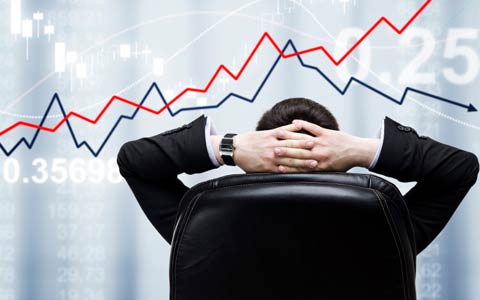 Ogólna charakterystyka
Umowa kwalifikowana podmiotowo – jedną ze stron jest zawsze broker ubezpieczeniowy
Wyróżnia ją świadczenie spełniane przez brokera, polegające na wykonaniu usług pośrednictwa ubezpieczeniowego
Świadczenie to spełniane jest dla ubezpieczającego nieodpłatnie
Broker może działać w sposób stały, prowadząc całość spraw związanych z ubezpieczeniami swojego klienta lub tylko w sposób jednorazowy w zakresie określonej umowy
W praktyce umowy zawierane są często per facta concludentia, brak ustawowych wymogów co do formy
Strony
Mechanizm wynagradzania
Formalna nieodpłatność umowy dla ubezpieczającego – broker otrzymuje wynagrodzenie od ubezpieczyciela, który wypłaca je tylko w razie zawarcia umowy ubezpieczenia dzięki staraniom brokera
Wynagrodzenie pochodzi ze składki, którą ubezpieczyciel otrzymuje od ubezpieczającego (zazwyczaj określony ułamek tej składki)
Zapłata składki przez ubezpieczającego warunkuje powstanie roszczenia brokera wobec ubezpieczyciela
Obowiązki brokera
Podjęcie starań o zawarcie umowy ubezpieczenia
Udzielenie rekomendacji
Art. 4a ust. 1 u.p.u.
Pośrednik ubezpieczeniowy przekazuje informacje poszukującemu ochrony ubezpieczeniowej albo klientowi:
1) pisemnie lub za pomocą innego trwałego nośnika informacji dostępnego dla poszukującego ochrony ubezpieczeniowej albo klienta;
2) w sposób jasny, dokładny i zrozumiały;
3) w języku urzędowym państwa członkowskiego Unii Europejskiej, w którym umowa ubezpieczenia jest zawierana, lub innym języku, na który wyrażą zgodę strony umowy.
Obowiązki brokera
Lojalność
Stosowanie się do wskazówek ubezpieczającego
Zachowanie tajemnicy
Klauzula del credere*

* Zobowiązanie co do spełnienia swojego zobowiązania przez ubezpieczyciela
Obowiązki zleceniodawcy
Współdziałanie
Zapłata wynagrodzenia brokerowi ubezpieczeniowemu w razie odmowy zawarcia lub niewykonania umowy ubezpieczenia
Zachowanie wyłączności
Umowa zlecenia
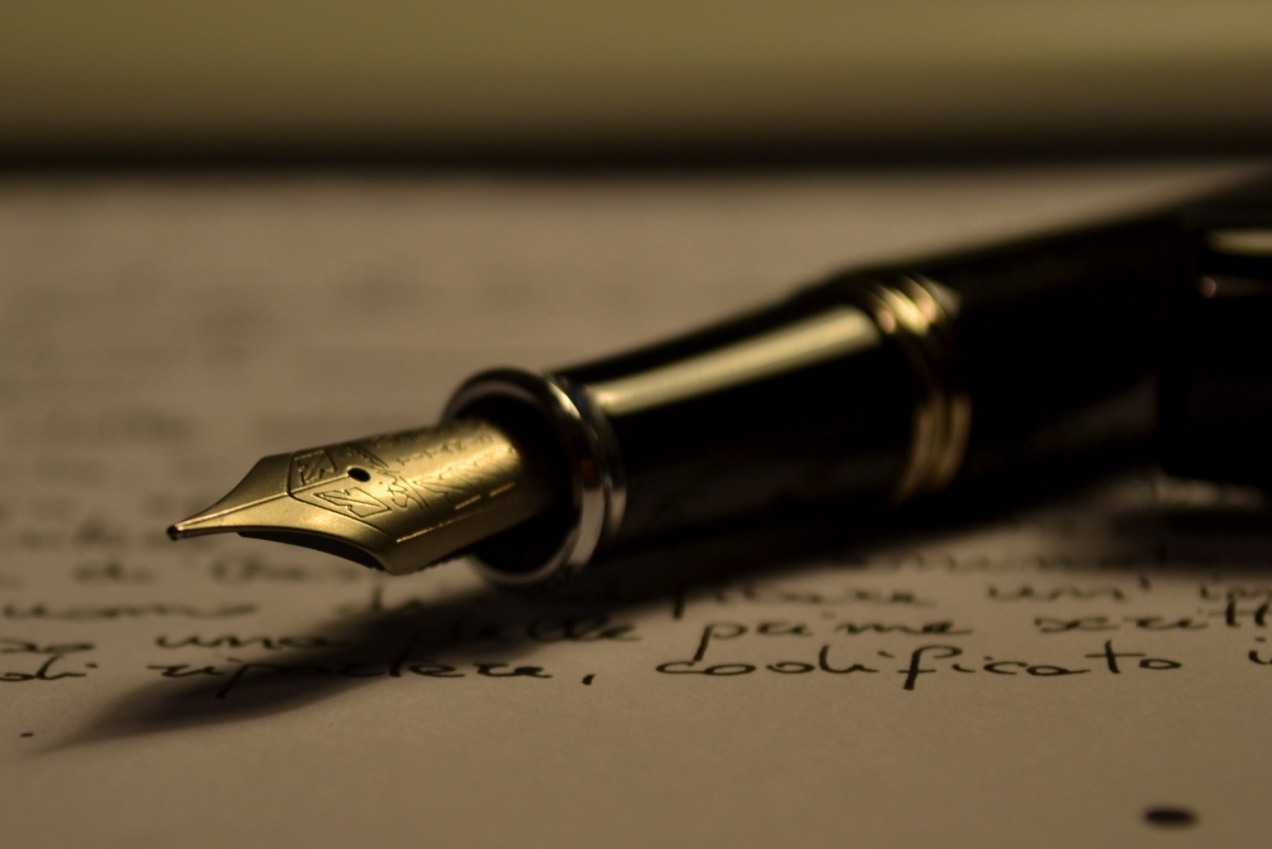 Ogólna charakterystyka
Umowa:
Nazwana
niewymagająca szczególnej formy,
zobowiązująca,
konsensualna,
odpłatna lub nieodpłatna
Cel: uregulowanie świadczenia usług w postaci wykonania czynności prawnej na rzecz innej osoby
Treścią zlecenia jest zobowiązanie się przyjmującego zlecenie do dokonania określonej czynności prawnej
Liczne odesłania innych umów do przepisów o zleceniu
Zakres zlecenia
Z postanowień ustawy wynika wąski zakres zlecenia obejmujący - zgodnie z wykładnią gramatyczną jedynie składanie oświadczeń woli jako elementów czynności prawnych. Należy jednak uznać poglądy rozszerzające zakres przedmiotowy tej umowy także na inne działania zmierzające do wywołania skutków prawnych oraz na czynności dokonywane w imieniu zleceniobiorcy, ale na rachunek zleceniodawcy. Wyłącza się jedynie czynności, które muszą być dokonane osobiście.
Zakres zlecenia
Stosunek zlecenia oparty jest na wzajemnym zaufaniu stron, a tradycyjnie uznaje się zlecenie za modelowe źródło stosunków starannego działania (w odróżnieniu od umów rezultatu).

Umowa zlecenia zbliżona jest także do umowy o pracę; wskazuje się, że odróżnia ją od tej umowy jedynie cywilnoprawny charakter.
Działanie zleceniobiorcy
Podstawowym obowiązkiem przyjmującego zlecenie jest osobiste dokonanie uzgodnionej czynności. Zasadniczo zleceniobiorca powinien też kierować się przy wykonywaniu zlecenia określonym przez zleceniodawcę sposobem wykonania zlecenia. Postępowanie odmienne powinno być uzasadnione okolicznościami (art. 737 k.c.).
Zawodowe załatwianie czynności
Art. 736 k.c.
Kto zawodowo trudni się załatwianiem czynności dla drugich, powinien, jeżeli nie chce zlecenia przyjąć, zawiadomić o tym niezwłocznie dającego zlecenie. Taki sam obowiązek ciąży na osobie, która dającemu zlecenie oświadczyła gotowość załatwiania czynności danego rodzaju
Zastępstwo
Powierzenie wykonania zlecenia innej osobie także powinno być uzasadnione okolicznościami, zwyczajem bądź wynikać z treści umowy. Wówczas zleceniobiorca obowiązany jest zawiadomić niezwłocznie dającego zlecenie o osobie i o miejscu zamieszkania swego zastępcy i w razie zawiadomienia odpowiedzialny jest tylko za brak należytej staranności w wyborze zastępcy. Zastępca odpowiedzialny jest za wykonanie zlecenia także względem dającego zlecenie. Jeżeli przyjmujący zlecenie ponosi odpowiedzialność za czynności swego zastępcy jak za swoje własne czynności, ich odpowiedzialność jest solidarna.
Obowiązki zleceniodawcy
zapłata wynagrodzenia (jeśli zostało zastrzeżone w umowie),
zwrot wydatków poczynionych w celu należytego wykonania zlecenia,
wypłata zaliczki, jeżeli zlecenie wymaga wydatków,
obowiązek zwolnienia zleceniobiorcy z długu, jeśli w wykonaniu zlecenia nastąpiło zaciągnięcie zobowiązań.
Wykonanie zlecenia
Po zakończeniu wykonania zlecenia zleceniobiorca powinien złożyć zleceniodawcy sprawozdanie z wykonanych czynności. Powinien również wydać wszystko co dla dającego zlecenie przy jego wykonaniu uzyskał, chociażby w imieniu własnym.
 Zleceniobiorca powinien także powstrzymać się od korzystania we własnym interesie z kwot pieniężnych oraz rzeczy dającego zlecenie. W przeciwnym wypadku obowiązany będzie do zapłaty odsetek.
Koniec zlecenia
Stosunek zlecenia można zakończyć poprzez wypowiedzenie ze skutkiem natychmiastowym (art. 746 k.c.). Przepisy przewidują bezwzględny zakaz zrzeczenia się z góry prawa do wypowiedzenia zlecenia z powołaniem się na ważne powody. W braku odmiennych postanowień umownych wygaśnięcie stosunku zlecenia powoduje także śmierć oraz utrata zdolności do czynności prawnych zleceniobiorcy (art. 748 k.c.). Wystąpienie tych samych zdarzeń po stronie zleceniodawcy, w braku odmiennych postanowień umownych, nie powoduje wygaśnięcia umowy zlecenia.
Koniec zlecenia
Jeśli jednak z woli stron następuje wygaśnięcie stosunku zlecenia, a brak działania zleceniobiorcy mógłby doprowadzić do powstania szkody - obowiązany jest on nadal prowadzić swoje czynności aż do momentu otrzymania od spadkobiercy lub przedstawiciela ustawowego zleceniodawcy stosownych zarządzeń (art. 747 k.c.).
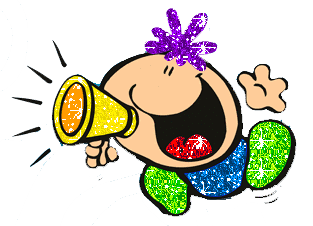 Przedawnienie
Art. 751 k.c. – skrócone terminy przedawnienia
Z upływem lat dwóch przedawniają się:
1) roszczenia o wynagrodzenie za spełnione czynności i o zwrot poniesionych wydatków przysługujące osobom, które stale lub w zakresie działalności przedsiębiorstwa trudnią się czynnościami danego rodzaju; to samo dotyczy roszczeń z tytułu zaliczek udzielonych tym osobom;
2) roszczenia z tytułu utrzymania, pielęgnowania, wychowania lub nauki, jeżeli przysługują osobom trudniącym się zawodowo takimi czynnościami albo osobom utrzymującym zakłady na ten cel przeznaczone.
Umowa komisu
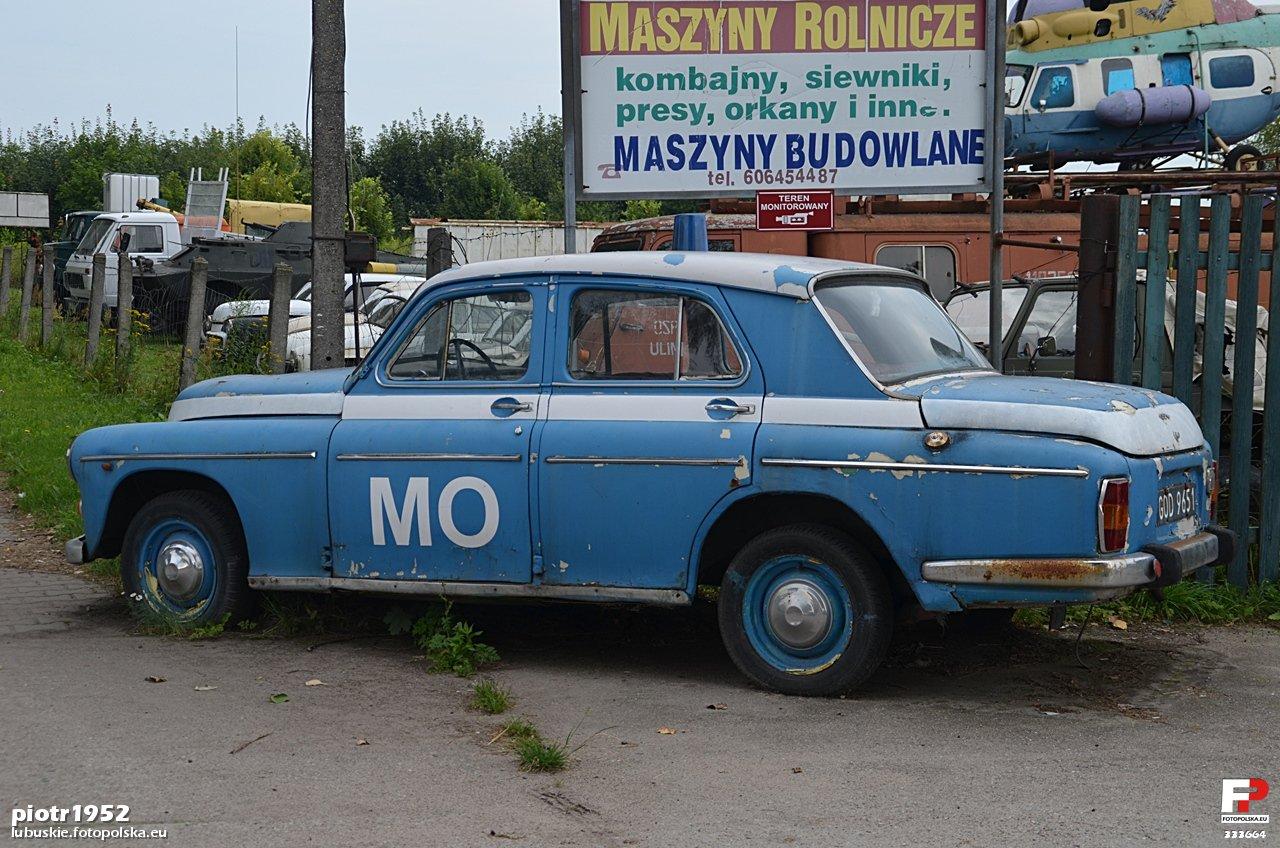 Ogólna charakterystyka
Umowa komisu - przyjmujący zlecenie (komisant) zobowiązuje się za wynagrodzeniem (prowizją) w zakresie działalności swego przedsiębiorstwa do kupna lub sprzedaży rzeczy ruchomych na rachunek dającego zlecenie (komitenta), lecz w imieniu własnym.
Ogólna charakterystyka
Istotne cechy umowy komisu:
status komisanta jako przedsiębiorcy,
odpłatność umowy - komisant zobowiązuje się do zawarcia umowy sprzedaży za wynagrodzeniem (prowizją),
rodzaj zawieranych przez komisanta umów - komisant zobowiązuje się do zawierania tylko umów sprzedaży, których przedmiotem jest rzecz ruchoma.
Ogólna charakterystyka
sposób działania komisanta jako zastępcy pośredniego komitenta:
 Komisant zobowiązuje się do zawarcia umowy sprzedaży z osobą trzecią we własnym imieniu - tzn. stroną umowy zawartej w wykonaniu umowy komisu jest komisant,
 Komisant zobowiązuje się do zawarcia umowy sprzedaży na rachunek komitenta, tj. zobowiązany jest przenieść na komitenta wszelkie prawa uzyskane z tytułu zawartej umowy sprzedaży, a komitent zobowiązany jest zwolnić komisanta z zaciągniętych zobowiązań.
Ogólna charakterystyka
W zależności od treści umowy komisu komisant zawierając umowę sprzedaży może występować w roli:
kupującego (komis kupna);
sprzedającego (komis sprzedaży).
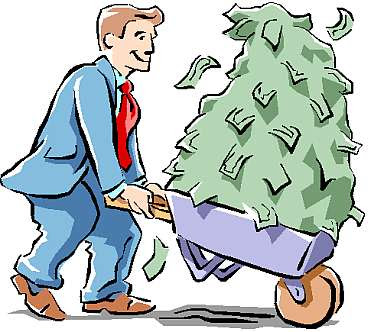 Komis kupna
Komisant nabywa prawo własności rzeczy, którą kupił we własnym imieniu w wykonaniu umowy komisu. Jemu też, do czasu przeniesienia własności na komitenta, przysługują uprawnienia z rękojmi i gwarancji - uwaga na art. 563 k.c. !
Komis kupna
Komisant zobowiązuje się do kupna rzeczy ruchomej na rachunek komitenta, w konsekwencji zobowiązany jest wydać mu wszystko, co w wykonaniu zlecenia dla niego uzyskał (art. 766 k.c.). Przede wszystkim komisant zobowiązany jest wydać zakupioną rzecz oraz pożytki rzeczy.
Uprawnienia komitenta - dotyczące wydania przez komisanta wszystkiego co uzyskał w wykonaniu umowy komisu - mają pierwszeństwo względem wierzycieli komisanta.
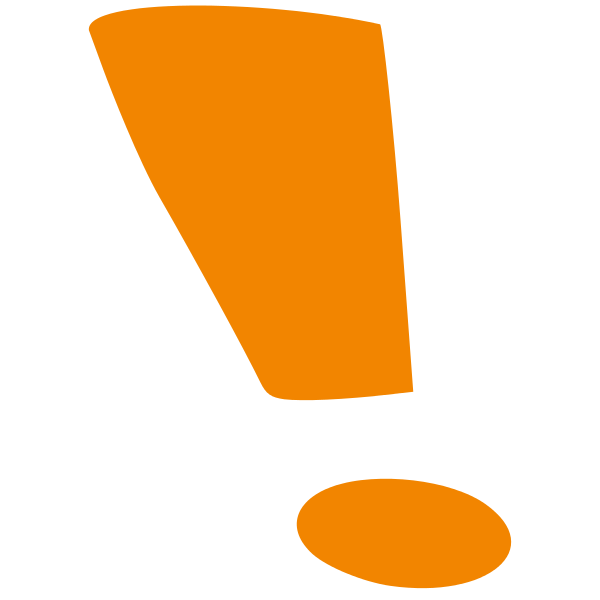 Komis kupna
Jeżeli przedmiotem kupna jest rzecz oznaczona co do gatunku lub rzecz przyszła, to przeniesienie posiadania rzeczy jest także przesłanką przeniesienia jej własności na komitenta. 
W przypadku rzeczy oznaczonych co do tożsamości istnieją dwa odmienne poglądy:
przeniesienie własności następuje ex lege z chwilą, gdy komisant stał się właścicielem rzeczy będącej przedmiotem umowy zawartej z osobą trzecią w wykonaniu umowy komisu,
komisant pozostaje właścicielem rzeczy do momentu przeniesienia własności na komitenta.
Komis kupna
Jeżeli komisant nabył rzecz na warunkach korzystniejszych od określonych w umowie komisu (np. za niższą cenę) to zobowiązany jest wydać komitentowi wszystkie uzyskane korzyści. 
 Jeśli jednak komisant nabył rzecz za cenę wyższą niż ustalona z komitentem, to komitent może oświadczyć, że nie uznaje tej czynności za dokonaną na jego rachunek. Oświadczenie tej treści powinien złożyć niezwłocznie po otrzymaniu oświadczenia o wykonaniu zlecenia, w innym przypadku uznaje się, że komitent wyraził zgodę na wyższą cenę. 
 ! ALE Komitent nie może odmówić zgody na cenę wyższą, gdy zlecenie nie mogło być wykonane po cenie oznaczonej, a zawarcie umowy uchroniło komitenta od szkody (art. 768 k.c.).
Komis kupna
Komisant zobowiązany jest także do przeniesienia na komitenta uprawnień z tytułu rękojmi za wady fizyczne i prawne rzeczy.
 Ponadto komisant zobowiązany jest do sprawowania pieczy nad zakupioną rzeczą. W braku wyraźnej regulacji należy analogicznie stosować przepisy o umowie przechowania.
 Jeśli rzecz jest narażona na zepsucie i nie może czekać na zarządzenia komitenta, komisant uprawniony (albo wręcz zobowiązany) do sprzedania rzeczy z zachowaniem należytej staranności, a następnie powinien niezwłocznie zawiadomić komitenta (art. 769 k.c.).
Komis kupna
Komitent obowiązany jest do odebrania zakupionej przez komisanta rzeczy ruchomej. Jeżeli komitent dopuścił się zwłoki z odbiorem rzeczy to stosuje się odpowiednio przepisy o sprzedaży.
W przypadku gdy komisant kupił rzecz z własnych środków, to komitent zobowiązany jest do zwrotu wyłożonej kwoty przy odbiorze rzeczy. 
Jeżeli komitent wyraził zgodę na udzielenie sprzedawcy zaliczki, to ponosi łączące się z tym ryzyko (np. niewykonanie zobowiązania przez sprzedawcę). Natomiast, gdy komisant udziela osobie trzeciej zaliczki bez zgody komitenta, to działa na własne niebezpieczeństwo (art. 771 k.c.)
Komis sprzedaży
Podmiotem prawa do rzeczy będącej przedmiotem umowy komisu sprzedaży pozostaje komitent, zaś komisant staje się tylko osobą upoważnioną do rozporządzania tą rzeczą, a jeśli zostanie mu ona przekazana to wówczas staje się jej dzierżycielem.
Komis sprzedaży
Komitent zobowiązany jest dostarczyć komisantowi bądź umożliwić potencjalnym nabywcom dostęp do rzeczy w celu jej sprawdzenia. Komisant w przypadku przekazania mu rzeczy zobowiązany jest do pieczy nad nią - stosuje się odpowiednio przepisy o przechowaniu. Podobnie jak w umowie komisu kupna, w przypadku narażenia rzeczy na zepsucie komisant może dokonać sprzedaży.
Komis sprzedaży
Komisant zawiera umowę sprzedaży rzeczy we własnym imieniu na rachunek komitenta. 
 Wierzytelność w stosunku do kupującego powinna zostać przelana na komitenta i ma ona charakter uprzywilejowany w stosunku do innych wierzycieli komisanta. 
 W przypadku zawarcia umowy na warunkach korzystniejszych od ustalonych, uzyskana korzyść należy się komitentowi. 
 Za sprzedaż rzeczy po cenie niższej niż ustalona komisant zobowiązany jest do zapłaty komitentowi różnicy w cenach. ! ALE Komitent nie może żądać zapłaty różnicy w cenach gdy zlecenie nie mogło być wykonane po cenie oznaczonej, a zawarcie umowy uchroniło komitenta od szkody.
Komis sprzedaży
Kupujący może kupić od komisanta rzecz na kredyt. Komisant ponosi ryzyko łączące się z odroczeniem terminu zapłaty tylko wówczas, gdy udzielił kupującemu kredytu bez upoważnienia komitenta. Wówczas zobowiązany jest on do przekazania komitentowi zapłaty niezwłocznie po terminie, w którym zapłata kupującego powinna nastąpić gdyby nie doszło do odroczenia terminu.
Komis sprzedaży
Wykonując umowę komisu, komisant zawiera z osobą trzecią umowę sprzedaży. 
 Jeżeli okazałoby się, że komisant nie był uprawniony do rozporządzania rzeczą (np. ponieważ komitetowi nie przysługiwało prawo do udzielenia komisantowi umocowania), to przesłanki nabycia własności rzeczy przez kupującego wyznacza art. 169 k.c.
Komis sprzedaży
Komisant jako strona umowy sprzedaży ponosi odpowiedzialność za wady fizyczne i prawne rzeczy na podstawie przepisów o rękojmi. 
 Zgodnie z art. 770 k.c. komisant nie ponosi odpowiedzialności za ukryte wady fizyczne rzeczy, jak również za jej wady prawne, jeżeli przed zawarciem umowy podał to do wiadomości kupującego. Nie dotyczy to sytuacji gdy kupującym jest konsument. 
 Komitent nie jest stroną umowy, więc nie odpowiada za wady fizyczne i prawne wobec kupującego nawet gdy komisant wyłączy swoją odpowiedzialność na podstawie art. 770 k.c.
Umowa o osoba trzecia
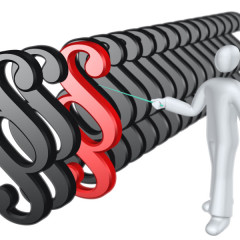 UMOWA O ŚWIADCZENIE PRZEZ OSOBĘ TRZECIĄ (art. 391 k.c.)
Treść
Art. 391 k.c. 
Jeżeli w umowie zastrzeżono, że osoba trzecia zaciągnie określone zobowiązanie albo spełni określone świadczenie, ten, kto takie przyrzeczenie uczynił, odpowiedzialny jest za szkodę, którą druga strona ponosi przez to, że osoba trzecia odmawia zaciągnięcia zobowiązania albo nie spełnia świadczenia. Może jednak zwolnić się od obowiązku naprawienia szkody spełniając przyrzeczone świadczenie, chyba że sprzeciwia się to umowie lub właściwości świadczenia.
Treść
Art. 391 k.c. wyróżnia dwa przypadki:
Świadczenie dłużnika polegać ma na tym, by doprowadzić do zawarcia przez wierzyciela i osobę trzecią umowy zobowiązującej, w której to przyszłej umowie dłużnikiem będzie osoba trzecia,
Dłużnik z umowy podstawowej zaciąga dług, którego treścią jest określone zachowanie osoby trzeciej; ma ono polegać na spełnieniu świadczenia wobec wierzyciela
Kodeks cywilny wymaga, by przyszłe zachowanie osoby trzeciej było określone
Treść
Fakt zawarcia tej umowy nie nakłada bezpośrednio na osobę trzecią żadnego obowiązku - w dalszym ciągu to dłużnik odpowiada za spełnienie świadczenia 
W dłużnika interesie jest aby wpłynąć na osobę trzecią by wykonała zobowiązanie, w przeciwnym razie może narazić się na odpowiedzialność za szkodę jaką wierzyciel poniósł wskutek tego, że osoba trzecia odmawia:
zaciągnięcia zobowiązania - odszkodowanie obejmuje wówczas ujemny interes umowny
spełnienia świadczenia - wierzyciel może dochodzić odszkodowania w pełnym zakresie
Treść
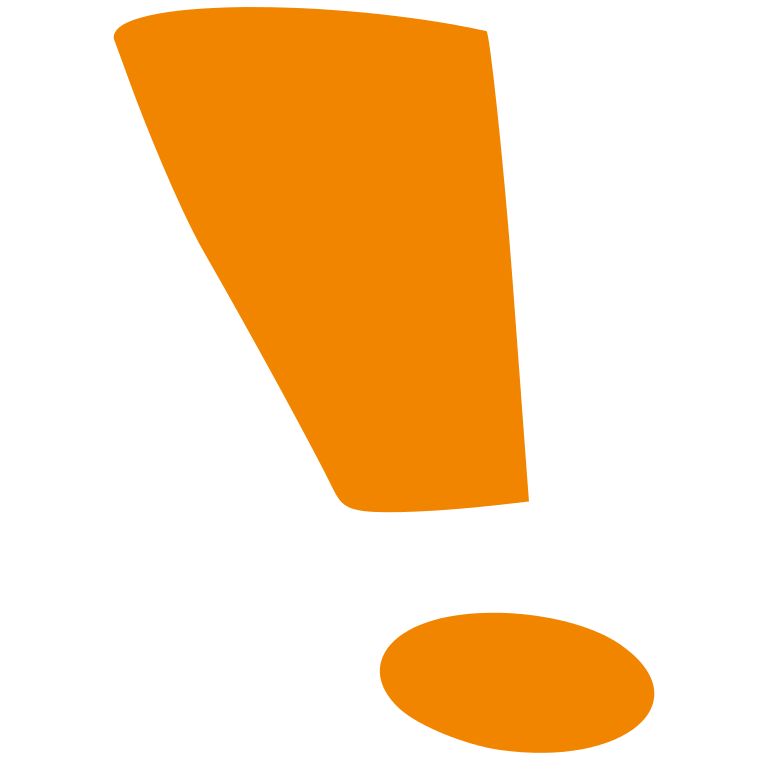 Dłużnik może się uwolnić od obowiązku naprawienia szkody, jeśli sam zachowa się w sposób, jaki w odniesieniu do osoby trzeciej przyrzekł wierzycielowi
UMOWA O ZWOLNIENIE DŁUŻNIKA Z OBOWIĄZKU ŚWIADCZENIA (art. 392 k.c.)
Treść
Art. 392 k.c. 
Jeżeli osoba trzecia zobowiązała się przez umowę z dłużnikiem zwolnić go od obowiązku świadczenia, jest ona odpowiedzialna względem dłużnika za to, że wierzyciel nie będzie od niego żądał spełnienia świadczenia.
Treść
Muszą istnieć dwa stosunki obligacyjne:
w pierwszym dłużnik zobowiązany jest świadczyć wierzycielowi
w drugim istnieje relacja pomiędzy dłużnikiem a osobą trzecią
W przypadku tej drugiej relacji dłużnik zajmuje pozycję wierzyciela w stosunku do osoby trzeciej i to osoba trzecia powinna uczynić wszystko, by wierzyciel nie żądał od dłużnika spełnienia świadczenia
Treść
Oba stosunki są od siebie niezależne, tj. wierzyciel dłużnika nie ma bezpośredniego roszczenia wobec osoby trzeciej
Jeśli osoba trzecia zaniedba swojego obowiązku jakim jest zwolnienie dłużnika z długu to zobowiązana będzie naprawić mu szkodę wyrządzoną swoim działaniem/zaniechaniem poprzez spełnienie wierzycielowi świadczenia, chyba że strony w umowie postanowią inaczej
UMOWA NA RZECZ OSOBY TRZECIEJ (art. 393 k.c.)
Treść
Art. 393. k.c. 
§ 1. Jeżeli w umowie zastrzeżono, że dłużnik spełni świadczenie na rzecz osoby trzeciej, osoba ta, w braku odmiennego postanowienia umowy, może żądać bezpośrednio od dłużnika spełnienia zastrzeżonego świadczenia.
§ 2. Zastrzeżenie co do obowiązku świadczenia na rzecz osoby trzeciej nie może być odwołane ani zmienione, jeżeli osoba trzecia oświadczyła którejkolwiek ze stron, że chce z zastrzeżenia skorzystać.
§ 3. Dłużnik może podnieść zarzuty z umowy także przeciwko osobie trzeciej.
Treść
Jest to stosunek obligacyjny gdzie oprócz tradycyjnych stron umowy występuje także osoba trzecia, która już od powstania zobowiązania uzyskuje roszczenie o spełnienie świadczenia
Uprawnienie osoby trzeciej ma charakter warunkowy, do czasu gdy oświadczy ona jednej ze stron, że chce z dokonanego na jej rzecz zastrzeżenia skorzystać
Po złożeniu oświadczenia uprawnienie osoby trzeciej nie może być już odwołane
Treść
Jeśli osoba trzecia odmówi przyjęcia świadczenia to przyjmuje się, że wierzyciel może żądać od dłużnika by świadczył na jego rzecz, chyba że sprzeciwiałaby się temu natura zobowiązania
Dłużnikowi wolno bronić się przed spełnieniem świadczenia zarzutami, które wywiedzie z treści umowy (np. nieważność), ale nie może używać zarzutów, które dotyczą relacji pomiędzy wierzycielem a osobą trzecią
Przekaz (art. 9211 -9215 k.c.)
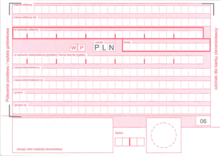 Treść
Przekaz - to jednostronna, abstrakcyjna czynność prawna, która stanowi podstawę konstrukcji wielu postaci papierów wartościowych.
Treścią przekazu jest podwójne upoważnienie:
Przekazujący upoważnia przekazanego  do dokonania we własnym imieniu, ale na jego rachunek określonego świadczenia, 
Przekazujący upoważnia inną osobę - odbiorcę przekazu - do odbioru tego świadczenia we własnym imieniu, a odbiorca przekazu może skutecznie dochodzić spełnienia objętego przekazem świadczenia, kiedy przekazany wyrazi akcept - zgodę na wykonanie przekazu
Treść
Treść
Przekazujący może przekaz odwołać, dopóki przekazany go nie przyjął albo nie spełnił świadczenia
Jeśli przekazany oświadczył odbiorcy przekazu, że przekaz przyjmuje, to obowiązany jest względem odbiorcy do spełnienia świadczenia określonego w przekazie 
Roszczenia odbiorcy przeciw przekazanemu, wynikające z przyjęcia przekazu, przedawniają się z upływem roku
Treść
Jeżeli przekazany jest dłużnikiem przekazującego co do przekazanego świadczenia, jest on obowiązany do zadośćuczynienia przekazowi
Jeżeli przekazujący jest dłużnikiem odbiorcy przekazu to, umorzenie długu następuje dopiero przez spełnienie świadczenia, chyba że umówiono się inaczej
Przekaz stanowi podstawę do ukształtowania m.in. weksla trasowanego czy czeku
Treść
PRZYKŁAD 1
Antoni był winien Janowi 10 000 zł. Z kolei taką samą kwotę Jan miał oddać Ewie. Przy zastosowaniu konstrukcji przekazu Antoni może od razu oddać pieniądze Ewie (pomimo faktu, że nie był wobec niej zobowiązany) z tym skutkiem, że wygaśnie dług Antoniego i Jana.
Treść
PRZYKŁAD 2
Janina była winna Stefanowi 5000 zł. W związku z tym, że miała dłużnika w osobie Leona, który był jej winien 10000 zł, poleciła, aby to on zapłacił Stefanowi należną kwotę, na co Leon wyraził zgodę. Dług pani Janiny wygaśnie jednak dopiero wówczas, gdy Leon rzeczywiście spełni świadczenie. W związku z taką konstrukcją odbiorca (Stefan) ma dwa roszczenia o to samo – wobec przekazującego (Janiny), jak i wobec przekazanego (Leona, wynikające z przyjęcia przekazu). Należy przyjąć, że najpierw powinien dochodzić roszczenia przysługującego mu przeciw przekazanemu. Wykonanie roszczenia wobec przekazującego pozostaje w tym czasie w zawieszeniu – do jego realizacji może dojść tylko wtedy, jeśli w wyznaczonym terminie Leon nie spłaci długu.
Umowa o roboty budowlane
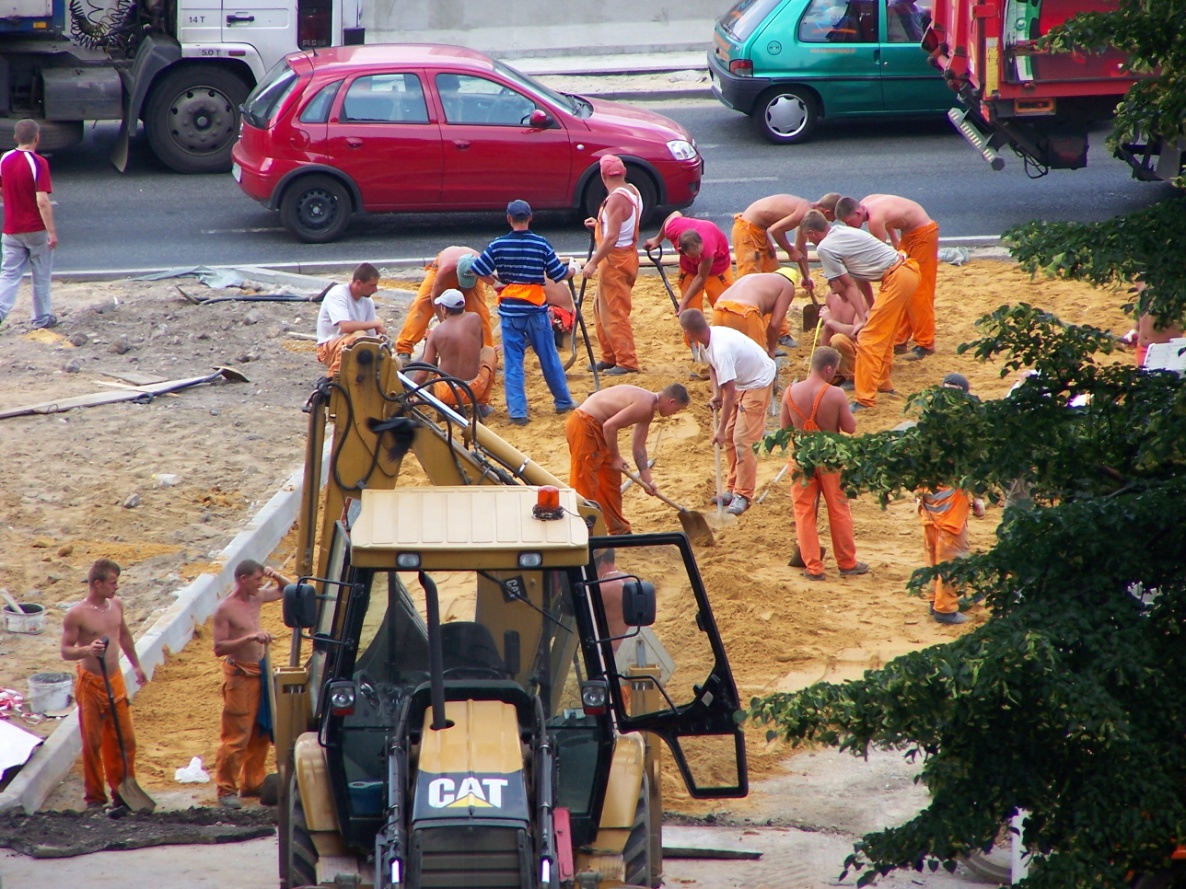 Cel umowy
celem umowy o roboty budowlane jest wzniesienie obiektu budowlanego, czyli budynku lub innej budowli, względnie kompleksu obiektów
 budynek należy wykonać zgodnie z odpowiednim projektem i z zasadami wiedzy technicznej
Charakterystyka ogólna
Umowa ma charakter:
 konsensualny
 odpłatny 
 rezultatu
 stronami umowy są wykonawca i inwestor (zamawiający)
 umowę mogą zawierać zarówno os. fizyczne jak i prawne
Definicja
Art. 647 k.c.
Przez umowę o roboty budowlane wykonawca zobowiązuje się do oddania przewidzianego w umowie obiektu, wykonanego zgodnie z projektem i z zasadami wiedzy technicznej, a inwestor zobowiązuje się do dokonania wymaganych przez właściwe przepisy czynności związanych z przygotowaniem robót, w szczególności do przekazania terenu budowy i dostarczenia projektu, oraz do odebrania obiektu i zapłaty umówionego wynagrodzenia.
Inwestor
najczęściej tylko finansuje inwestycję
 wyróżnia się także tzw. Inwestora zastępczego:
 podmiot wyspecjalizowany
 dokonuje czynności związanych z procesem budowlanym
 przygotowuje proces inwestycyjny
 organizuje i zarządza procesem inwestycyjnym
 rozlicza proces inwestycyjny
 inwestor jest uczestnikiem procesu budowlanego w związku z czym ciążą na nim liczne obowiązki administracyjnoprawne
Wykonawca i Podwykonawca
inwestor może zawrzeć umowę tylko z jednym lub wieloma wykonawcami
 może być to podmiot, który samodzielnie zajmuje się realizacją robót lub podmiot korzystający z usług innych wyspecjalizowanych podmiotów, tj. podwykonawców
 umowa z podwykonawcą musi być zawarta w formie pisemnej, pod rygorem nieważności
 solidarna odpowiedzialność inwestora i generalnego wykonawcy za umowy zawierane z podwykonawcami
Deweloper
jest to inwestor budujący domy mieszkalne w celu ich dalszej sprzedaży
 umowy deweloperskie podlegają ustawie z 16 września 2011 r. o ochronie praw nabywcy lokalu mieszkalnego lub domu jednorodzinnego
 def. ustawowa dewelopera:
przedsiębiorca w rozumieniu k.c., który w ramach prowadzonej działalności gospodarczej na podstawie umowy deweloperskiej zobowiązuje się do ustanowienia odrębnej własności lokalu mieszkalnego i przeniesienia własności tego lokalu na nabywcę
Deweloper
nabywca wpłaca środki pieniężne na specjalny rachunek powierniczy:
 otwarty – środki wpłacane przez nabywcę mogą być wypłacane przez dewelopera zgodnie z harmonogramem 
 zamknięty – środki wpłacone przez nabywcę mogą zostać podjęte przez dewelopera jednorazowo po przeniesieniu prawa własności na nabywcę
 umowa zawierana w formie aktu notarialnego
 konieczność wpisania roszczenia na rzecz nabywcy do działu III księgi wieczystej dla nieruchomości, na której wznoszony jest budynek
Umowa
powinna być zawarta w formie pisemnej, a wymagana dokumentacja budowlana stanowi jej część składową
 określa obowiązki stron związane z:
 przygotowaniem robót budowlanych 
 ich wykonaniem
 zapłatą wynagrodzenia
Obowiązki inwestora
Obowiązki wykonawcy
Gwarancja zapłaty
Art. 6491 [Gwarancja zapłaty] 
§ 1. Gwarancji zapłaty za roboty budowlane, zwanej dalej "gwarancją zapłaty", inwestor udziela wykonawcy (generalnemu wykonawcy) w celu zabezpieczenia terminowej zapłaty umówionego wynagrodzenia za wykonanie robót budowlanych. 
§ 2. Gwarancją zapłaty jest gwarancja bankowa lub ubezpieczeniowa, a także akredytywa bankowa lub poręczenie banku udzielone na zlecenie inwestora.
§ 3. Strony ponoszą w równych częściach udokumentowane koszty zabezpieczenia wierzytelności.
Gwarancja zapłaty
Art. 6493 [Wysokość gwarancji] 
§ 1. Wykonawca (generalny wykonawca) robót budowlanych może w każdym czasie żądać od inwestora gwarancji zapłaty do wysokości ewentualnego roszczenia z tytułu wynagrodzenia wynikającego z umowy oraz robót dodatkowych lub koniecznych do wykonania umowy, zaakceptowanych na piśmie przez inwestora.
§ 2. Udzielenie gwarancji zapłaty nie stoi na przeszkodzie żądaniu gwarancji zapłaty do łącznej wysokości określonej w § 1.
Gwarancja zapłaty
Art. 6494 [Brak żądanej gwarancji, skutki] 
§ 1. Jeżeli wykonawca (generalny wykonawca) nie uzyska żądanej gwarancji zapłaty w wyznaczonym przez siebie terminie, nie krótszym niż 45 dni, uprawniony jest do odstąpienia od umowy z winy inwestora ze skutkiem na dzień odstąpienia.
§ 2. Brak żądanej gwarancji zapłaty stanowi przeszkodę w wykonaniu robót budowlanych z przyczyn dotyczących inwestora.
§ 3. Inwestor nie może odmówić zapłaty wynagrodzenia mimo niewykonania robót budowlanych, jeżeli wykonawca (generalny wykonawca) był gotów je wykonać, lecz doznał przeszkody z przyczyn dotyczących inwestora. Jednakże w wypadku takim inwestor może odliczyć to, co wykonawca (generalny wykonawca) oszczędził z powodu niewykonania robót budowlanych.
Zakończenie umowy
Możliwości zakończenia umowy o roboty budowlane:
 wykonanie umowy przez strony
 rozwiązanie umowy
 odstąpienie od umowy
Odstąpienie od umowy
odstąpienie z określonych powodów:
 gdy wykonawca opóźnia się z rozpoczęciem lub wykończeniem robót budowlanych tak dalece, że nie jest prawdopodobne, żeby zdołał je ukończyć w czasie umówionym  inwestor może odstąpić od umowy bez wyznaczania dodatkowego terminu
 wykonawca po wezwaniu w dalszym ciągu realizuje roboty budowlane w sposób wadliwy lub sprzeczny z umową
 budynek ma istotne wady, których nie da się usunąć albo wykonawca nie ma możliwości ich usunięcia w odpowiednim czasie bądź upłynął już czas do ich usunięcia
Odstąpienie od umowy
odstąpienie bez podania powodów
 inwestor ma prawo do odstąpienia od umowy w każdym czasie, i to nawet bez podania jakichkolwiek powodów (art. 644 k.c.)
 inwestor musi w takim wypadku zapłacić wykonawcy całe umówione wynagrodzenie
 wynagrodzenie można pomniejszyć o to co wykonawca zaoszczędził z powodu nieponiesienia kosztów wykonania robót budowlanych
Odpowiedzialność za wady
Art. 656 [Odesłanie] 
§ 1. Do skutków opóźnienia się przez wykonawcę z rozpoczęciem robót lub wykończeniem obiektu albo wykonywania przez wykonawcę robót w sposób wadliwy lub sprzeczny z umową, do rękojmi za wady wykonanego obiektu, jak również do uprawnienia inwestora do odstąpienia od umowy przed ukończeniem obiektu stosuje się odpowiednio przepisy o umowie o dzieło.
Odpowiedzialność za wady
Art. 638 [Rękojmia, gwarancja, odpowiednie stosowanie] 
§ 1. Do odpowiedzialności za wady dzieła stosuje się odpowiednio przepisy o rękojmi przy sprzedaży. Odpowiedzialność przyjmującego zamówienie jest wyłączona, jeżeli wada dzieła powstała z przyczyny tkwiącej w materiale dostarczonym przez zamawiającego.
§ 2. Jeżeli zamawiającemu udzielono gwarancji na wykonane dzieło, przepisy o gwarancji przy sprzedaży stosuje się odpowiednio.
Umowa rachunku bankowego
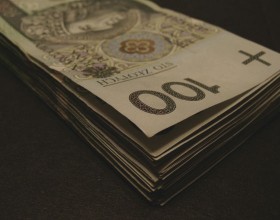 Ogólna charakterystyka
rachunek bankowy – pojęcie służące do określenia stosunku prawnego, który powstaje między bankiem a jego klientem w wyniku zawarcia umowy rachunku bankowego
 umowa kwalifikowana podmiotowo – może być zawarta tylko z bankiem jako podmiotem prowadzącym rachunek
 umowa nazwana (K.C. i prawo bankowe)
 konsensualna
 powinna być zawarta na piśmie (art. 52 pr. bank.)
 w podstawowym kształcie umowa jednostronnie zobowiązująca
Rodzaje rachunków bankowych
złotowe i walutowe
 rachunki a vista i rachunki terminowe
 rachunki przedsiębiorstw / osób fizycznych / wspólne
 zastrzeżone
 rozliczeniowe
 bieżący
 pomocniczy
 lokat terminowych
 powierniczy (zamknięty i otwarty)
Definicja
Art. 725 k.c.
Przez umowę rachunku bankowego bank zobowiązuje się względem posiadacza rachunku, na czas oznaczony lub nieoznaczony, do przechowywania jego środków pieniężnych oraz, jeżeli umowa tak stanowi, do przeprowadzania na jego zlecenie rozliczeń pieniężnych.

SA w Poznaniu z dnia 27.10.2010 roku (sygn. akt I ACa 733/10): poprzez umowę rachunku bankowego bank nabywa prawo własności do zdeponowanych pieniędzy, a posiadaczowi rachunku przysługuje roszczenie o zwrot zdeponowanej kwoty.
Rozporządzanie pieniędzmi
Bank może obracać czasowo wolnymi środkami pieniężnymi, które zgromadzone są na rachunku bankowym. Bank obowiązany jest do zwrotu tych środków, na każde żądanie klienta, chyba że umowa uzależnia obowiązek zwrotu od wypowiedzenia (np. lokata).
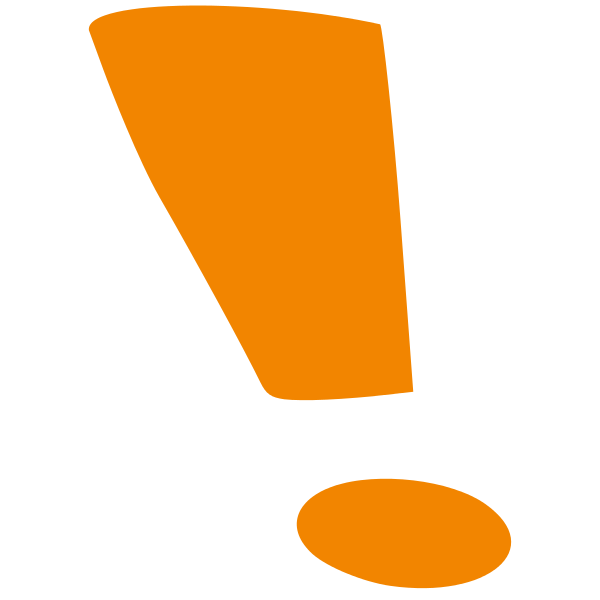 Odmowa wykonania zlecenia
WAŻNE! 
Art. 727 k.c. 
Bank może odmówić wykonania zlecenia posiadacza rachunku bankowego tylko w wypadkach przewidzianych w przepisach szczególnych  np. ustawa z 16 lutego 2000 r. o przeciwdziałaniu praniu pieniędzy oraz finansowaniu terroryzmu (tj. Dz. U. z 2016 r. poz. 299)
Obowiązki stron
Przy umowie zawartej na czas nieoznaczony bank jest obowiązany informować, o każdej zmianie stanu rachunku bankowego;
Bank jest obowiązany przesyłać posiadaczowi co najmniej raz w miesiącu bezpłatnie wyciąg z rachunku z informacją o zmianach stanu rachunku i ustaleniem salda (chyba że posiadacz wyraził pisemnie zgodę na inny sposób informowania o zmianach stanu rachunku i ustaleniu salda);
 Posiadacz rachunku bankowego jest obowiązany zgłosić niezgodność zmian stanu rachunku lub salda w ciągu czternastu dni od dnia otrzymania wyciągu z rachunku oraz o każdej zmianie swego zamieszkania lub siedziby.
Rozwiązanie umowy
Wypowiedzenie – przy umowie rachunku bankowego zawartej na czas nieoznaczony może nastąpić w każdym czasie przez którąkolwiek ze stron
 Posiadacz rachunku może wypowiedzieć umowę zawsze i bez podania przyczyny, bank tylko z ważnych powodów
 Roszczenia wynikające ze stosunku rachunku bankowego przedawniają się z upływem lat dwóch. Nie dotyczy to roszczeń o zwrot wkładów oszczędnościowych
Przymus posiadania rachunku bankowego
Obowiązek posiadania rachunku bankowego ciąży na każdym przedsiębiorcy, wynika to m.in. z treści:
 art. 19 prawa przedsiębiorców
 art. 61 § 1 Ordynacji podatkowej
 art. 47 ust. 4b ustawy o systemie ubezpieczeń społecznych
Umowa kredytu bankowego
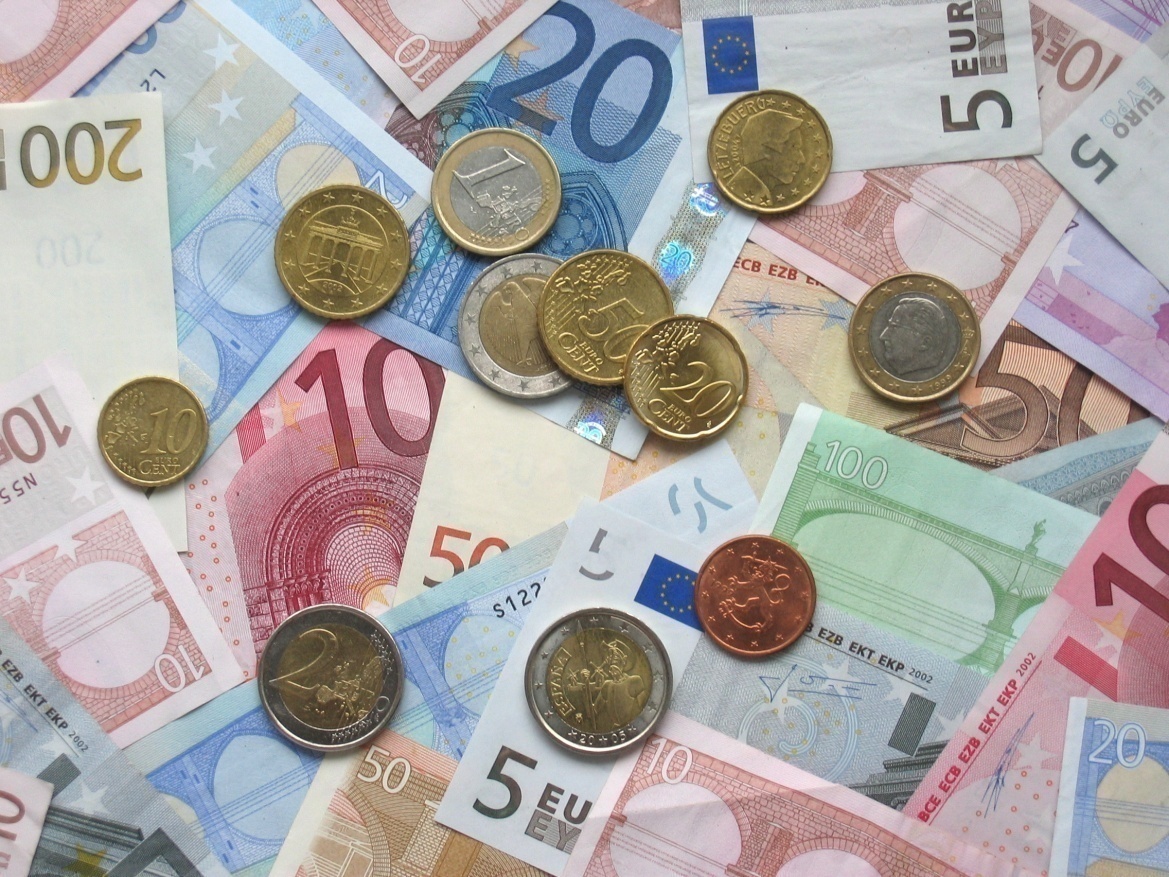 Definicja
Art. 69 ust. 1 UPrBank
Przez umowę kredytu bank zobowiązuje się oddać do dyspozycji kredytobiorcy na czas oznaczony w umowie kwotę środków pieniężnych z przeznaczeniem na ustalony cel, a kredytobiorca zobowiązuje się do korzystania z niej na warunkach określonych w umowie, zwrotu kwoty wykorzystanego kredytu wraz z odsetkami w oznaczonych terminach spłaty oraz zapłaty prowizji od udzielonego kredytu.
Strony umowy
Umowa kwalifikowana podmiotowo – kredytodawcą może być tylko bank
Bank - jest osobą prawną utworzoną zgodnie z przepisami ustaw, działającą na podstawie zezwoleń uprawniających do wykonywania czynności bankowych obciążających ryzykiem środki powierzone pod jakimkolwiek tytułem zwrotnym.
Drugą stroną jest kredytobiorca – os. fizyczna, prawna lub jednostka organizacyjna niemająca osobowości prawnej, o ile posiada zdolność prawną
Zdolność kredytowa
Bank uzależnia przyznanie kredytu od zdolności kredytowej kredytobiorcy. 
Zdolność kredytowa - zdolność do spłaty zaciągniętego kredytu wraz z odsetkami w terminach określonych w umowie. Kredytobiorca jest obowiązany przedłożyć na żądanie banku dokumenty i informacje niezbędne do dokonania oceny tej zdolności.
Zdolność kredytowa
Osobie fizycznej, prawnej lub jednostce organizacyjnej niemającej osobowości prawnej, które nie mają zdolności kredytowej, bank może udzielić kredytu pod warunkiem:
 ustanowienia szczególnego sposobu zabezpieczenia spłaty kredytu;
 przedstawienia niezależnie od zabezpieczenia spłaty kredytu programu naprawy gospodarki podmiotu, którego realizacja zapewni - według oceny banku - uzyskanie zdolności kredytowej w określonym czasie, przy czym programem naprawy gospodarki podmiotu, o którym mowa powyżej, może być w szczególności układ przyjęty w ramach postępowania restrukturyzacyjnego
Umowa kredytu
Umowa kredytu powinna być zawarta na piśmie i określać w szczególności:
 strony umowy;
 kwotę i walutę kredytu;
 cel, na który kredyt został udzielony;
 zasady i termin spłaty kredytu;
 w przypadku umowy o kredyt denominowany lub indeksowany do waluty innej niż waluta polska, szczegółowe zasady określania sposobów i terminów ustalania kursu wymiany walut, na podstawie którego w szczególności wyliczana jest kwota kredytu, jego transz i rat kapitałowo-odsetkowych oraz zasad przeliczania na walutę wypłaty albo spłaty kredytu;
Umowa kredytu
Umowa kredytu powinna być zawarta na piśmie i określać w szczególności: 
 wysokość oprocentowania kredytu i warunki jego zmiany;
 sposób zabezpieczenia spłaty kredytu;
 zakres uprawnień banku związanych z kontrolą wykorzystania i spłaty kredytu;
 terminy i sposób postawienia do dyspozycji kredytobiorcy środków pieniężnych;
 wysokość prowizji, jeżeli umowa ją przewiduje;
 warunki dokonywania zmian i rozwiązania umowy.
Oprocentowanie kredytu
Kredyty bankowe mogą być oprocentowane wg stopy zmiennej lub stałej
w razie stosowania stopy zmiennej należy:
określić w umowie kredytowej warunki zmiany stopy procentowej kredytu;
powiadomić w sposób określony w umowie kredytobiorcę, poręczyciela oraz, jeżeli umowa nie stanowi inaczej, inne osoby będące dłużnikami banku z tytułu zabezpieczenia kredytu o każdej zmianie stopy jego oprocentowania.
Umowa pożyczki
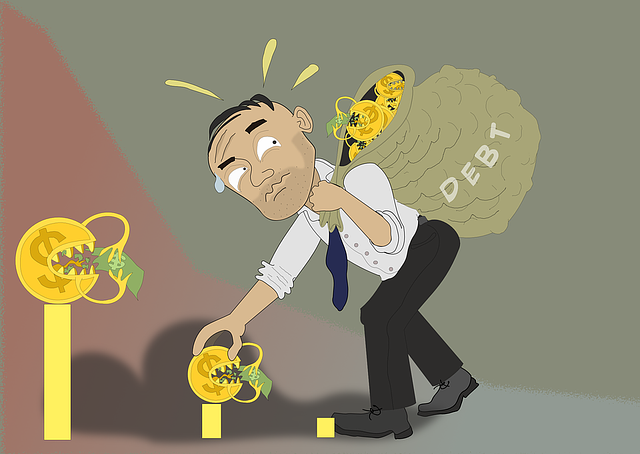 Ustawowa regulacja
Umowa pożyczki jest umową nazwaną. Uregulowana została w Kodeksie Cywilnym w art. od 720 do 724 k.c. 
Szczególną regulację znajdujemy w ustawie Prawo Bankowe: w art. 5 ust. 2 oraz 78 mowa o pożyczce bankowej. Stosujemy do niej przede wszystkim przepisy KC
Prawnik musi być precyzyjny: należy odróżniać pożyczkę od kredytu.
Funkcja
Umowa pożyczki pełni funkcję kredytową. 
Inne umowy pełniące funkcje kredytowe:
umowa kredytu bankowego (art. 69 Prawo Bankowe)
umowa leasingu (art. 7091 KC),
umowa rachunku bankowego (art. 725 KC)
umowa depozytu nieprawidłowego (art. 845 KC)
umowa użytkowania nieprawidłowego (264 KC)
Charakter umowy
Umowa Konsensualna
Dwustronnie zobowiązująca (Dający pożyczkę zobowiązuje się do przeniesienia własności przedmiotu pożyczki na biorącego pożyczkę, natomiast biorący pożyczkę zobowiązuje się do zwrotu przedmiotu pożyczki). 
Umowa rozporządzająca (przeniesienie własności!)
Umowa kauzalna
Charakter umowy
Czy jest to umowa wzajemna? Zastrzeżenie w umowie pożyczki oprocentowania, nadaje jej wprawdzie charakter umowy odpłatnej, ale nie czyni - jak trafnie przyjął Sąd Apelacyjny - jeszcze umową wzajemną. (…) Powyższej oceny nie podważa też fakt udzielenia pożyczkodawcy przez upadłego pożyczkobiorcę zabezpieczenia w postaci przewłaszczenia. Zabezpieczenie to, podobnie jak inne zabezpieczenia wierzytelności przysługujących wobec upadłego, w szczególności zastaw i hipoteka, nie może prowadzić do upodobnienia, nie mającego charakteru zobowiązania wzajemnego stosunku prawnego będącego źródłem zabezpieczonej wierzytelności, do zobowiązania wzajemnego. Wyrok Sądu Najwyższego - Izba Cywilna z dnia 28 czerwca 2002 r. I CKN 378/01
Odpłatność umowy
Czy jest to umowa odpłatna? 
		Co do zasady jest to umowa nieodpłatna. Ja pożyczam – Ty zwracasz. Jednakże strony mogą w umowie zastrzec, że pożyczka będzie odpłatna. Musi być takie postanowienie stron. 
		Odpłatność umowy zwykle (ale nie zawsze) polega na obowiązku zapłaty odsetek. Jeżeli strony uzgodniły, że pożyczka będzie oprocentowana, ale nie określiły wysokości odsetek, należą się odsetki ustawowe
Odpłatność umowy
Inne formy odpłatności – w praktyce spotyka się następujące:
Udział w zysku osiągniętym przez biorącego pożyczkę w związku z używaniem przedmiotu pożyczki.
Dokonanie określonej czynności prawnej.
Obowiązek przeniesienia własności rzeczy oznaczonych co do tożsamości.
Zezwolenie na korzystanie z innych rzeczy.
Istota umowy pożyczki
Przez umowę pożyczki dający pożyczkę zobowiązuje się przenieść na własność biorącego określoną ilość pieniędzy albo rzeczy oznaczonych tylko co do gatunku, a biorący zobowiązuje się zwrócić tę samą ilość pieniędzy albo tę samą ilość rzeczy tego samego gatunku i tej samej jakości.
Przedmiot umowy
Rzeczy oznaczone tylko co do gatunku
Pieniądze (pieniądz polski – zob. art. 358 k.c.) oraz pieniądz bezgotówkowy. 
		przedmiotem powrotnego przeniesienia własności nie muszą być te same pieniądze lub te same rzeczy zamienne, o ile mają tę samą ilość i jakość. 
		A co z rzeczami oznaczonymi co do tożsamości? – Raczej umowa użyczenia. Trudno by pogodzić przeniesienie własności rzeczy (a więc i prawa do rozporządzania rzeczą) z obowiązkiem jej zwrotu.
Przedmiot umowy
Akcje spółki nie są ani pieniędzmi, ani rzeczami oznaczonymi tylko co do gatunku. Więc nie mogą być one przedmiotem pożyczki – zob. Wyrok WSA w Łodzi z dnia 13 sierpnia 2009r. I SA /Łd 329/09
Z Uzasadnienia: Otóż z samej definicji umowy pożyczki wynika, że jej przedmiotem mogą być tylko pieniądze albo rzeczy oznaczone tylko co do gatunku. Akcje spółki A. nie są ani pieniędzmi, ani też rzeczami oznaczonymi tylko co do gatunku. Więc niewątpliwie nie mogły być one przedmiotem pożyczki.
Forma umowy
Co do zasady forma dowolna. Umowa taka może być zawarta w formie ustnej, pisemnej, notarialnej, a także w sposób dorozumiany. 
Ale!
Umowa pożyczki, której wartość przekracza tysiąc złotych, wymaga zachowania formy dokumentowej. Forma zastrzeżona jedynie dla celów dowodowych.
Forma dokumentowa
772 i n. KC. Do zachowania dokumentowej formy czynności prawnej wystarcza złożenie oświadczenia woli w postaci dokumentu, w sposób umożliwiający ustalenie osoby składającej oświadczenie. 
Dokumentem jest nośnik informacji umożliwiający zapoznanie się z jej treścią.
Odstąpienie
Umowa ma charakter konsensualny, a zatem zawarcie umowy nie musi być równoczesne z wydaniem przedmiotu pożyczki. Dający pożyczkę może odstąpić od umowy i odmówić wydania przedmiotu pożyczki, jeżeli zwrot pożyczki jest wątpliwy z powodu złego stanu majątkowego drugiej strony. Uprawnienie to nie przysługuje dającemu pożyczkę, jeżeli w chwili zawarcia umowy o złym stanie majątkowym drugiej strony wiedział lub z łatwością mógł się dowiedzieć. (Szczególny przypadek rebus sic stantibus).
Zwrot przedmiotu pożyczki
Biorący pożyczkę zobowiązany jest zwrócić tę samą ilość pieniędzy albo tę samą ilość rzeczy tego samego gatunku i tej samej jakości.
Jeżeli termin zwrotu pożyczki nie jest oznaczony, dłużnik obowiązany jest zwrócić pożyczkę w ciągu sześciu tygodni po wypowiedzeniu przez dającego pożyczkę.
Dopuszczalne jest umówienie się na zwrot w ratach. zwrot jest wymagalny z upływem terminów ustalonych dla poszczególnych rat.
Termin zwrotu
W sytuacji, gdy termin zwrotu pożyczki nie został wcześniej określony przez strony, wezwanie do spłaty całej należności jest równoznaczne z wypowiedzeniem umowy i początkiem wymagalności roszczenia. Brak wyrażenia tego w piśmie powoda expressis verbis i z użyciem prawniczego określenia nie ma znaczenia. Wyrok Sądu Apelacyjnego w Katowicach – I Wydział Cywilny z dnia 23 września 2015 I ACa 465/15
Przedawnienie
Roszczenie biorącego pożyczkę o wydanie przedmiotu pożyczki przedawnia się z upływem sześciu miesięcy od chwili, gdy przedmiot miał być wydany.
Termin przedawnienia roszczenia dającego pożyczkę o zwrot pożyczki przedawnia się według reguł ogólnych i zgodnie z art. 118 KC wynosi dziesięć lat, a gdy roszczenie jest związane z prowadzeniem działalności gospodarczej – trzy lata.
Odpowiedzialność za wady
Jeżeli rzeczy otrzymane przez biorącego pożyczkę mają wady, dający pożyczkę obowiązany jest do naprawienia szkody, którą wyrządził biorącemu przez to, że wiedząc o wadach nie zawiadomił go o nich. Przepisu powyższego nie stosuje się w wypadku, gdy biorący mógł z łatwością wadę zauważyć.
Podatki
Ustawa o podatku od czynności cywilnoprawnych.
Art. 1 ust. 1 pkt. 1 b - Podatkowi podlegają: umowy pożyczki pieniędzy lub rzeczy oznaczonych tylko co do gatunku, 
Art. 3 ust. 1 pkt 1 i 1a  Obowiązek podatkowy, z zastrzeżeniem ust. 2, powstaje: z chwilą dokonania czynności cywilnoprawnej albo z chwilą każdorazowej wypłaty środków pieniężnych, jeżeli umowa pożyczki określa, że wypłata środków pieniężnych nastąpi niejednokrotnie i ich suma nie jest znana w chwili zawarcia umowy;
Podatki
Ustawa o podatku od czynności cywilnoprawnych.
Art. 4 ust 7 - Obowiązek podatkowy ciąży przy umowie pożyczki na biorącym pożyczkę. 
Art. 10 - Podatnicy są obowiązani, bez wezwania organu podatkowego, złożyć deklarację w sprawie podatku od czynności cywilnoprawnych, według ustalonego wzoru, oraz obliczyć i wpłacić podatek w terminie 14 dni od dnia powstania obowiązku podatkowego, z wyłączeniem przypadków, gdy podatek jest pobierany przez płatnika.
Ciekawostki
Ustawa o pożyczkach premiowych z dnia 5 kwietnia 1939 r. (Dz.U. Nr 33, poz. 210)
Rozporządzenie Ministra Skarbu wydane w porozumieniu z Ministrem Sprawiedliwości o sprzedaży na raty obligacyj pożyczek premiowych z dnia 16 czerwca 1939 r. (Dz.U. Nr 56, poz. 363)
Tego się uczyć nie trzeba ;)
Ciekawostki
Ustawa o pożyczkach i kredytach studenckich z dnia 17 lipca 1998 r. (Dz.U. Nr 108, poz. 685) tj. z dnia 30 maja 2014 r. (Dz.U. z 2014 r. poz. 1026).
Najlepsze warunki na rynku? Warto przeczytać i zapoznać się z ofertą. 
Tego się uczyć też nie trzeba ;)
Umowa przewozu (art. 774 – 793 k.c.)
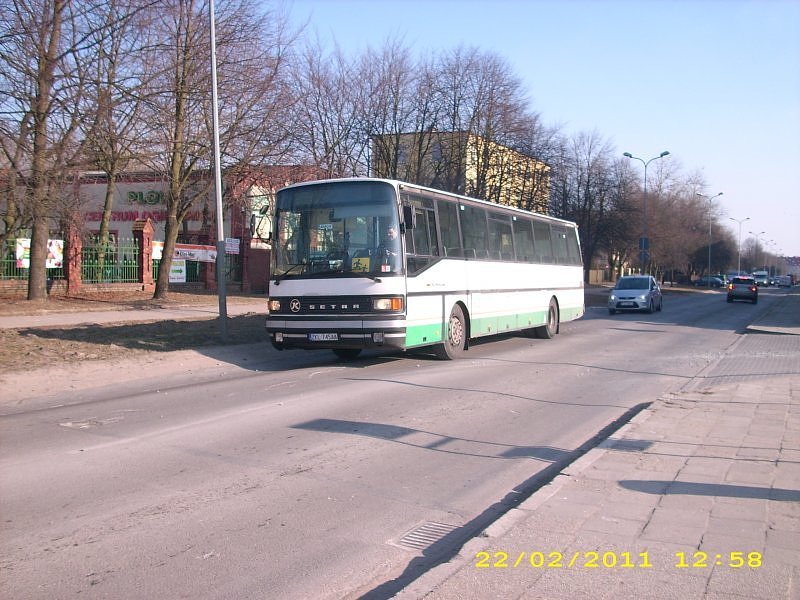 Ogólna charakterystyka
umowa jednostronnie profesjonalna
 konsensualna, brak szczególnej formy umowy, jedynie art. 105§2 kodeksu morskiego przewiduje, że każda strona może żądać potwierdzenia umowy przewozu na piśmie
 Podział przewozu wg k.c.
Rodzaje przewozu
* Przewóz konny to jedyny nie uregulowany odrębną ustawą, w pełni stosuje się przepisy k.c.
Definicja
Art. 774 k.c.
Przez umowę przewozu przewoźnik zobowiązuje się w zakresie działalności swego przedsiębiorstwa do przewiezienia za wynagrodzeniem osób lub rzeczy.
Charakter prawny umowy przewozu
Patrz art. 775 k.c.
Przepisy k.c. dot. umowy przewozu stosuje się do przewozu w zakresie poszczególnych rodzajów transportu tylko o tyle, o ile przewóz ten nie jest uregulowany odrębnymi przepisami.  WAŻNE! Zgodnie z regulacją art. 775 k.c. przepisy dotyczące przewozu mają charakter subsydiarny wobec ustaw szczególnych
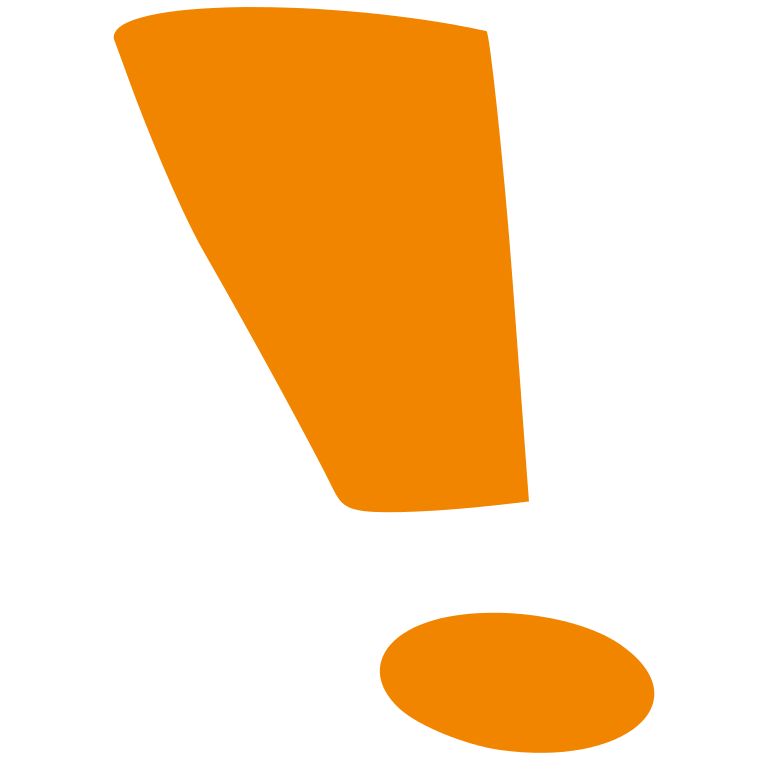 Przewóz osób
Przewoźnik zobowiązany jest do zapewnienia podróżnym odpowiednich warunków bezpieczeństwa i higieny oraz wygód, jakie ze względu na rodzaj transportu uważa się za niezbędne
 Za bagaż, który podróżny przewozi ze sobą, przewoźnik ponosi odpowiedzialność tylko wtedy, gdy szkoda wynikła z winy umyślnej lub rażącego niedbalstwa przewoźnik; za bagaż przewoźnik ponosi odpowiedzialność tak jak przy przewozie rzeczy
 Roszczenia z umowy przewozu osób przedawniają się z upływem roku od dnia wykonania przewozu, a gdy przewóz nie został wykonany - od dnia, kiedy miał być wykonany
Przewóz rzeczy
Niezbędne dane, które wysyłający musi podać przewoźnikowi:
 adres wysyłającego
 adres odbiorcy
 miejsce przesyłki
 oznaczenie rodzaju przesyłki
 ilość
 sposób opakowania
 wartość rzeczy szczególnie cennych
Przewóz rzeczy – list przewozowy
Art. 780 [List przewozowy]  k.c.
§ 1. Na żądanie przewoźnika wysyłający powinien wystawić list przewozowy zawierający dane wymienione w artykule poprzedzającym, a ponadto wszelkie inne istotne postanowienia umowy. Wysyłający ponosi skutki niedokładnego lub nieprawdziwego oświadczenia.
§ 2. Wysyłający może żądać od przewoźnika wydania mu odpisu listu przewozowego albo innego poświadczenia przyjęcia przesyłki do przewozu.
Przewóz rzeczy – konosament
w transporcie morskim przewoźnik obowiązany jest po przyjęciu ładunku wydać załadowcy na jego żądanie konosament
 Konosament zawiera:
1) oznaczenie przewoźnika;
2) oznaczenie załadowcy;
3) oznaczenie odbiorcy lub stwierdzenie, że konosament został wystawiony na zlecenie albo na okaziciela;
4) nazwę statku;
5) określenie ładunku z podaniem jego rodzaju oraz - stosownie do okoliczności - jego miary, objętości, liczby sztuk, ilości lub wagi;
Przewóz rzeczy – konosament
Konosament zawiera:
6) określenie zewnętrznego stanu ładunku i jego opakowania;
7) znaki główne niezbędne dla stwierdzenia tożsamości ładunku, podane przez załadowcę na piśmie przed rozpoczęciem ładowania, jeżeli je wydrukowano lub w inny sposób utrwalono na poszczególnych sztukach ładunku lub jego opakowaniu;
8) oznaczenie frachtu i innych należności przewoźnika albo wzmiankę, że ich zapłata w całości już nastąpiła lub powinna nastąpić stosownie do postanowień zamieszczonych w innym dokumencie;
Przewóz rzeczy – konosament
Konosament zawiera:
9) nazwę miejsca załadowania;
10) nazwę miejsca wyładowania albo określenie, kiedy lub gdzie nastąpi wskazanie miejsca wyładowania;
11) liczbę wydanych egzemplarzy konosamentu;
12) datę i miejsce wystawienia konosamentu;
13) podpis przewoźnika albo kapitana statku lub innego przedstawiciela przewoźnika.
Obowiązki przewoźnika
obowiązek pieczy nad rzeczą  - jeśli przewoźnik przyjmie przesyłkę bez zastrzeżeń to domniemywa się, że znajdowała się w należytym stanie
 obowiązek awizacji – przewoźnik powinien zawiadomić niezwłocznie odbiorcę o nadejściu przesyłki do miejsca przeznaczenia
 obowiązek zabezpieczenia przesyłki
 potwierdzenie listu przewozowego
Obowiązki wysyłającego
obowiązek oddania rzeczy przewoźnikowi w stanie umożliwiającym ich prawidłowy przewóz
 wystawienie listu przewozowego na żądanie przewoźnika
Prawa i obowiązki odbiorcy
z chwilą przybycia przesyłki do miejsca przeznaczenia  odbiorca może w imieniu własnym wykonać wszelkie prawa wynikające z umowy przewozu, w szczególności może żądać wydania przesyłki i listu przewozowego
 do obowiązku odbiorcy należy zapłata przewoźnikowi oznaczonych w liście przewozowym należności
Szkody transportowe
Art. 788 k.c.
§ 1. Odszkodowanie za utratę, ubytek lub uszkodzenie przesyłki w czasie od jej przyjęcia do przewozu aż do wydania odbiorcy nie może przewyższać zwykłej wartości przesyłki, chyba że szkoda wynikła z winy umyślnej lub rażącego niedbalstwa przewoźnika.
§ 2. Przewoźnik nie ponosi odpowiedzialności za ubytek nieprzekraczający granic ustalonych we właściwych przepisach, a w braku takich przepisów - granic zwyczajowo przyjętych (ubytek naturalny).
Szkody transportowe
Art. 788 k.c.
§ 3. Za utratę, ubytek lub uszkodzenie pieniędzy, kosztowności, papierów wartościowych albo rzeczy szczególnie cennych przewoźnik ponosi odpowiedzialność jedynie wtedy, gdy właściwości przesyłki były podane przy zawarciu umowy, chyba że szkoda wynikła z winy umyślnej lub rażącego niedbalstwa przewoźnika.
Przedawnienie
Roszczenia z umowy przewozu rzeczy przedawniają się z upływem roku od dnia dostarczenia przesyłki, a w razie całkowitej utraty przesyłki lub jej dostarczenia z opóźnieniem - od dnia, kiedy przesyłka miała być dostarczona.
 Roszczenia przysługujące przewoźnikowi przeciwko innym przewoźnikom, którzy uczestniczyli w przewozie przesyłki, przedawniają się z upływem sześciu miesięcy od dnia, w którym przewoźnik naprawił szkodę, albo od dnia, w którym wytoczono przeciwko niemu powództwo.
Umowa spedycji (art. 794 – 804 k.c.)
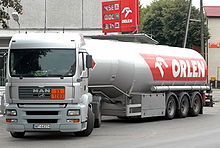 Ogólna charakterystyka
umowa jednostronnie profesjonalna
 odpłatna
 przepisy k.c. podobnie jak w przypadku umowy przewozu mają charakter subsydiarny
 w sprawach nieuregulowanych stosuje się przepisy dotyczące zlecenia
 spedytor dokonujący czynności prawnych w imieniu dającego zlecenie powinien legitymować się stosownym umocowaniem
Definicja
Art. 794 k.c.
Przez umowę spedycji spedytor zobowiązuje się za wynagrodzeniem w zakresie działalności swego przedsiębiorstwa do wysyłania lub odbioru przesyłki albo do dokonania innych usług związanych z jej przewozem.
Charakter usług spedycyjnych
usługi spedycyjne nie mają jednorodnego charakteru
 mają funkcjonalny związek z przewozem
 umowa spedycji umożliwia objęcie jedną czynnością prawną zespołu czynności faktycznych i prawnych, które mogłyby wypełnić treść wielu różnych umów
Wykonywanie przewozu
Art. 800 k.c.
Spedytor może sam dokonać przewozu. W tym wypadku spedytor ma jednocześnie prawa i obowiązki przewoźnika.
 jeśli spedytor skorzysta z możliwości wskazanej w art. 800 k.c., to dotychczasowy stosunek obligacyjny spedycji zostanie rozszerzony o stosunek prawny przewozu  spedytor ma także prawa i obowiązki przewoźnika.
Wykonywanie przewozu
Spedytor wstępujący w prawa i obowiązki przewoźnika staje się stroną dwóch powiązanych ze sobą ale odrębnych umów (kompleks umów).
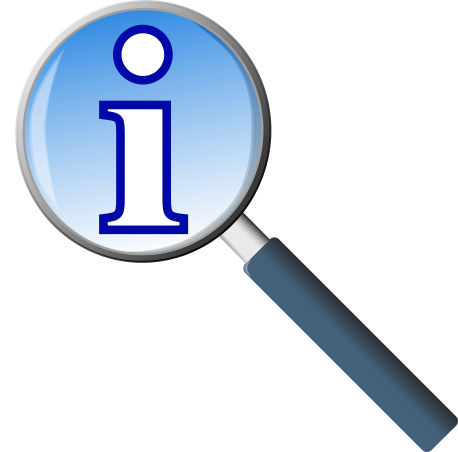 Obowiązki spedytora
podejmowanie czynności potrzebnych do uzyskania zwrotu nienależnie pobranych sum z tytułu przewoźnego, cła i innych należności związanych z przewozem przesyłki
 udzielanie zleceniodawcy informacji o przebiegu procesu transportowego
 podejmowanie czynności niezbędnych do zabezpieczenia praw dającego zlecenie względem przewoźnika albo innego spedytora
Obowiązki dającego zlecenie
zapłata spedytorowi umówionego wynagrodzenia
 zwrócenie spedytorowi wydatków, które poczynił w celu należytego wykonania zlecenia (np. przewoźne, cło)
 zwolnienie spedytora od zobowiązań, które zaciągnął we własnym imieniu
Odpowiedzialność spedytora
odpowiedzialność na zasadach ogólnych z art. 471 k.c.
 odpowiedzialność za niezachowanie należytej staranności (art. 472 w zw. z art. 355 § 2 k.c.)
 odpowiedzialność za inne osoby:
 na zasadzie ryzyka
 za winę w wyborze
Odpowiedzialność spedytora
Art. 801 [Ograniczenie odszkodowania] k.c.
§ 1. Odszkodowanie za utratę, ubytek lub uszkodzenie przesyłki w czasie od jej przyjęcia aż do wydania przewoźnikowi, dalszemu spedytorowi, dającemu zlecenie lub osobie przez niego wskazanej, nie może przewyższać zwykłej wartości przesyłki, chyba że szkoda wynikła z winy umyślnej lub rażącego niedbalstwa spedytora.
§ 2. Spedytor nie ponosi odpowiedzialności za ubytek nieprzekraczający granic ustalonych we właściwych przepisach, a w braku takich przepisów - granic zwyczajowo przyjętych.
Odpowiedzialność spedytora
Art. 801 k.c.
§ 3. Za utratę, ubytek lub uszkodzenie pieniędzy, kosztowności, papierów wartościowych albo rzeczy szczególnie cennych spedytor ponosi odpowiedzialność jedynie wtedy, gdy właściwości przesyłki były podane przy zawarciu umowy, chyba że szkoda wynikła z winy umyślnej lub rażącego niedbalstwa spedytora.
Przedawnienie
Roszczenia z umowy spedycji przedawniają się z upływem roku:
 od dnia dostarczenia przesyłki; 
 od dnia, w którym przesyłka miała być dostarczona; 
 od dnia wykonania zlecenia.
Przedawnienie
Roszczenia przysługujące spedytorowi przeciwko przewoźnikom i dalszym spedytorom, którymi się posługiwał przy przewozie przesyłki, przedawniają się z upływem sześciu miesięcy od dnia, kiedy spedytor naprawił szkodę, albo od dnia, kiedy wytoczono przeciwko niemu powództwo. Stosuje się to odpowiednio do wymienionych roszczeń między osobami, którymi spedytor posługiwał się przy przewozie przesyłki.
Umowa składu
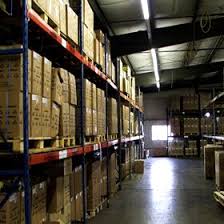 Charakter umowy
Umowa wzajemna
Dwustronnie zobowiązująca
Odpłatna
Kauzalna
Zobowiązanie ma charakter ciągły
Strony umowy
Składający – ten, który oddaje rzeczy do składu
Przedsiębiorca składowy – przyjmujący rzeczy
Umowa ma charakter kwalifikowany podmiotowo – tylko przedsiębiorca składowy może być jej stroną. Jeżeli brak jest przedsiębiorcy składowego to mamy umowę przechowania, a nie składu. 
Przedsiębiorca składowy – osoba, która zarobkowo i w sposób powtarzalny świadczy usługi składowe.
Strony umowy
Forma umowy jest dowolna. 
Obowiązek wydania pokwitowania. 
Może być zawarta w formie dorozumianej.
Przedmiot umowy
§ 1. Przez umowę składu przedsiębiorca składowy zobowiązuje się do przechowania, za wynagrodzeniem, oznaczonych w umowie rzeczy ruchomych.
§ 2. Przedsiębiorca składowy jest obowiązany wydać składającemu pokwitowanie, które powinno wymieniać rodzaj, ilość, oznaczenie oraz sposób opakowania rzeczy, jak też inne istotne postanowienia umowy.
Przedmiot umowy
Przedsiębiorca składowy nie nabywa własności rzeczy co wynika a contrario z art. 854 k.c. 
Przepisów tytułu niniejszego nie stosuje się w przypadkach, gdy przedsiębiorca składowy nabywa własność złożonych rzeczy i jest obowiązany zwrócić tylko taką samą ilość rzeczy tego samego gatunku i takiej samej jakości.
Obowiązek pieczy
Przedsiębiorca składowy odpowiada za szkodę wynikłą z utraty, ubytku lub uszkodzenia rzeczy w czasie od przyjęcia jej na skład do wydania osobie uprawnionej do odbioru, chyba że udowodni, że nie mógł zapobiec szkodzie, mimo dołożenia należytej staranności. Jest także obowiązany dokonywać odpowiednich czynności konserwacyjnych. Przeciwne postanowienie umowy jest nieważne. Nie ponosi odpowiedzialności za ubytek nieprzekraczający granic określonych właściwymi przepisami, a w razie braku takich przepisów - granic zwyczajowo przyjętych. Odszkodowanie nie może przewyższać zwykłej wartości rzeczy, chyba że szkoda wynika z winy umyślnej albo rażącego niedbalstwa przedsiębiorcy składowego.
Ubezpieczenie rzeczy
Przedsiębiorca składowy jest obowiązany do ubezpieczenia rzeczy jedynie wtedy, gdy otrzymał takie zlecenie.
Zlecenie ubezpieczenia może być zawarte w umowie składu. Zobowiązanie do ubezpieczenia rzeczy może powstać także w trakcie trwania umowy. Forma dowolna.
Obowiązki przedsiębiorcy składowego
Obowiązek pieczy nad rzeczą
Obowiązek zabezpieczenia rzeczy (powinien dokonać czynności niezbędnych do zabezpieczenia mienia i praw składającego). 
Obowiązek zawiadomienia składającego o zdarzeniach ważnych ze względu na ochronę praw składającego lub dotyczących stanu rzeczy oddanych na skład
W szczególnych wypadkach obowiązek sprzedania rzeczy
Obowiązki przedsiębiorcy składowego
Przedsiębiorca składowy może łączyć rzeczy zamienne tego samego gatunku i tej samej jakości, należące do kilku składających, za ich pisemną zgodą.
§ 2. Wydanie składającemu przypadającej mu części rzeczy w ten sposób połączonych nie wymaga zgody pozostałych składających.
§ 3. Podział i połączenie rzeczy powinny być ujawnione w dokumentach przedsiębiorcy składowego.
Ustawowe prawo zastawu
Przedsiębiorcy składowemu służy na zabezpieczenie roszczeń o składowe i należności uboczne, o zwrot wydatków i kosztów, w szczególności przewoźnego i opłat celnych, o zwrot udzielonych składającemu zaliczek oraz wszelkich innych należności powstałych z tytułu umowy lub umów składu, ustawowe prawo zastawu na rzeczach oddanych na skład, dopóki znajdują się u niego lub u osoby, która je dzierży w jego imieniu, albo dopóki może nimi rozporządzać za pomocą dokumentów.
Przedłużenie umowy
Umowę składu zawartą na czas oznaczony uważa się za przedłużoną na czas nieoznaczony, jeżeli na 14 dni przed upływem terminu przedsiębiorca składowy nie zażądał listem poleconym odebrania rzeczy w umówionym terminie.
Wypowiedzenie umowy przez przedsiębiorcę
Umowę składu zawartą na czas nieoznaczony przedsiębiorca składowy może wypowiedzieć listem poleconym, z zachowaniem terminu miesięcznego, jednakże nie wcześniej niż po upływie 2 miesięcy od złożenia rzeczy.
Pomimo zawarcia umowy na czas oznaczony przedsiębiorca składowy może z ważnych przyczyn, w każdym czasie, wezwać składającego do odebrania rzeczy, wyznaczając jednak odpowiedni termin ich odebrania.
Nieodebranie rzeczy
Jeżeli składający nie odbiera rzeczy pomimo upływu umówionego terminu lub terminu wypowiedzenia umowy, przedsiębiorca składowy może oddać rzecz na przechowanie na koszt i ryzyko składającego. Może on jednak wykonać to prawo tylko wtedy, jeżeli uprzedził składającego o zamiarze skorzystania z przysługującego mu prawa listem poleconym, wysłanym nie później niż na 14 dni przed upływem umówionego terminu.
Wygaśnięcie roszczeń
Przez odebranie rzeczy bez zastrzeżeń oraz zapłatę wszystkich należności przedsiębiorcy składowego wygasają wszelkie roszczenia do przedsiębiorcy składowego z tytułu umowy składu, z wyjątkiem roszczeń z tytułu niewidocznych uszkodzeń rzeczy, jeżeli składający, w ciągu siedmiu dni od odbioru, zawiadomił o nich przedsiębiorcę składowego.
§ 2. Przepisu § 1 nie stosuje się w przypadku, gdy powstanie uszkodzenia jest następstwem winy umyślnej albo rażącego niedbalstwa.
Przedawnienie
Roszczenia z tytułu umowy składu przedawniają się z upływem roku.
Umowa spółki cywilnej
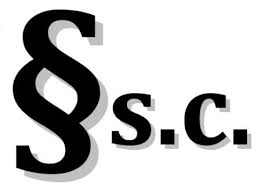 Spółka cywilna
ZAPAMIĘTAĆ! Spółki cywilnej szukamy w kodeksie cywilnym, a nie w KSH. 
Art. 860 – 875 k.c. 
Spółka cywilna jest umową między wspólnikami. Podmiotami w obrocie prawnym są dalej wspólnicy. Przykładowo: pozywając spółkę cywilną pozywamy wspólników tej spółki (wszystkich).
Podmiotowość prawna
Spółka cywilna, o której mowa w art. 860 KC, a której ustawodawca nie przyznał osobowości prawnej, pozostaje według obowiązującego porządku prawnego spółką osobową, organizacją wspólników, związanych wspólnością w celu gospodarczym i współwłasnością łączną w odniesieniu do zgromadzonego majątku spółki. Podmiotowość prawna przysługuje w niej tylko wspólnikom.
Podmiotowość prawna
Spółka cywilna jest stosunkiem prawnym, zespołem wspólników nie wyposażonym w osobowość prawną, spółką osobową, w której wielość podmiotów powiązana jest wspólnością majątkową. Majątek spółki cywilnej stanowi współwłasność łączną wspólników, opierającą się na szczególnym stosunku osobistym, jaki kształtuje umowę takiej spółki. Przyjmuje się, że wprawdzie majątek ten stanowi odrębną całość obejmującą wkłady majątkowe wspólników oraz uzyskane dochody, to jednak pod względem prawnym jest to majątek wspólny wspólników, co do którego istnieje pomiędzy nimi wspólność łączna, utrzymująca wyodrębnienie tego majątku i jego niepodzielność. I ACa 273/13 - wyrok SA Wrocław z dnia 19-04-2013
Charakter umowy
Umowa konsensualna
Zobowiązująca
Kauzalna
Przysparzająca
Losowa (jej wyniki nie dadzą się z góry przewidzieć)
Trwały charakter
Charakter umowy
Przez umowę spółki wspólnicy zobowiązują się:
		dążyć do osiągnięcia wspólnego celu gospodarczego przez działanie w sposób oznaczony, w szczególności przez wniesienie wkładów.
Umowa spółki powinna być stwierdzona pismem. Forma pisemna zastrzeżona dla celów dowodowych.
Wkłady wspólników
Wkład wspólnika może polegać na wniesieniu do spółki własności lub innych praw albo na świadczeniu usług.
		Domniemywa się, że wkłady wspólników mają jednakową wartość.
		Wkład do spółki nie ma charakteru obowiązkowego: jest wiele innych sposobów realizacji zobowiązania do dążenia, by osiągnąć wspólny cel gospodarczy.
Wkłady wspólników
Jeżeli wspólnik zobowiązał się wnieść do spółki własność rzeczy, do wykonania tego zobowiązania, jak również do odpowiedzialności z tytułu rękojmi oraz do niebezpieczeństwa utraty lub uszkodzenia rzeczy stosuje się odpowiednio przepisy o sprzedaży. Jeżeli rzeczy mają być wniesione tylko do używania, stosuje się odpowiednio w powyższym zakresie przepisy o najmie.
Wkłady wspólników
Wspólnik nie może rozporządzać udziałem we wspólnym majątku wspólników ani udziałem w poszczególnych składnikach tego majątku.
		W czasie trwania spółki wspólnik nie może domagać się podziału wspólnego majątku wspólników.
		W czasie trwania spółki wierzyciel wspólnika nie może żądać zaspokojenia z jego udziału we wspólnym majątku wspólników ani z udziału w poszczególnych składnikach tego majątku.
Odpowiedzialność solidarna
Za zobowiązania spółki wspólnicy odpowiedzialni są solidarnie.
		Poprzez określenie "zobowiązania spółki" rozumie wszystkie zobowiązania, których podmiotami są łącznie wszyscy wspólnicy i które powstały po ich stronie na skutek tego, że są wspólnikami spółki cywilnej. Chodzi o zobowiązania wspólników, które nie są ich zobowiązaniami osobistymi, natomiast wynikają z działalności spółki cywilnej i jej celu. I ACa 1508/14 - wyrok SA Łódź z dnia 03-06-2015
Odpowiedzialność solidarna
Z istoty spółki cywilnej wynika, że egzekucja zmierzająca do zaspokojenia zobowiązań spółki prowadzona jest z majątku wspólników: wspólnego i osobistego. Nie zaprzecza temu posłużenie się przez ustawodawcę w art. 864 KC sformułowaniem „zobowiązania spółki”, które mogłoby sugerować istnienie długu na majątku spółki, ponieważ spółka cywilna nie ma „własnego” wyodrębnionego majątku; nie może więc chodzić o zobowiązania spółki, lecz o zobowiązania wspólników związane z działalnością spółki. W konsekwencji, zobowiązania związane z prowadzeniem działalności gospodarczej w formie spółki cywilnej nie są zobowiązaniami spółki, lecz zobowiązaniami wspólników. III AUa 72/14 - wyrok SA Łódź z dnia 20-03-2015
Odpowiedzialność solidarna
Za zobowiązania spółki wspólnicy odpowiadają solidarnie (art. 864 KC) i jest to wypadek zobowiązania solidarnego wynikającego z ustawy. Wprowadzenie solidarnej odpowiedzialności wspólników spółki cywilnej uzasadnione jest ich wspólną sytuacją prawną, której źródłem jest wspólnie przez nich realizowany cel gospodarczy. Brak jest przy tym jakichkolwiek elementów subsydiarności odpowiedzialności majątkami osobistymi wspólników. Wierzyciel spółki może żądać zaspokojenia i wszcząć egzekucję z majątku indywidualnego jednego, bądź większej liczby wspólników, bez konieczności uprzedniego skierowania egzekucji do majątku wspólnego, wykazywania bezskuteczności egzekucji z majątku wspólnego, czy też niewypłacalności spółki. W związku z tym wierzyciel może według własnego uznania wybrać majątek, z którego żąda zaspokojenia. Przepisy nie wymagają w tym zakresie zachowania określonej kolejności, w związku z tym wierzyciel może równocześnie skierować egzekucję do majątku wspólnego wspólników oraz do ich majątków indywidualnych. I ACa 1021/14 - wyrok SA Warszawa z dnia 07-01-2015
Odpowiedzialność solidarna
Wspólnik spółki cywilnej nie ponosi odpowiedzialności za "zobowiązania spółki" wynikające ze zdarzeń jakie miały miejsce przed jego przystąpieniem do spółki. I ACa 818/14 - wyrok SA Katowice z dnia 18-12-2014
Dla ustalenia kręgu podmiotów odpowiedzialnych z tytułu zobowiązań spółki cywilnej w sytuacji, gdy źródłem zobowiązania jest umowa, nie ma znaczenia skład osobowy spółki z daty zawarcia tej umowy. Istotne jest natomiast to, czy dany podmiot był wspólnikiem spółki w okresie powstania zobowiązania, ewentualnie, czy przystąpił do spółki już po powstaniu tego zobowiązania. Kwestii odpowiedzialności wspólników spółki cywilnej nie można mylić z zagadnieniem reprezentacji spółki. II CNP 49/08 SN.
Prowadzenie spraw spółki
Każdy wspólnik jest uprawniony i zobowiązany do prowadzenia spraw spółki.
Każdy wspólnik może bez uprzedniej uchwały wspólników prowadzić sprawy, które nie przekraczają zakresu zwykłych czynności spółki. Jeżeli jednak przed zakończeniem takiej sprawy chociażby jeden z pozostałych wspólników sprzeciwi się jej prowadzeniu, potrzebna jest uchwała wspólników.
Każdy wspólnik może bez uprzedniej uchwały wspólników wykonać czynność nagłą, której zaniechanie mogłoby narazić spółkę na niepowetowane straty.
Reprezentacja
W braku odmiennej umowy lub uchwały wspólników każdy wspólnik jest umocowany do reprezentowania spółki w takich granicach, w jakich jest uprawniony do prowadzenia jej spraw.
Podział i wyplata zysków
Wspólnik może żądać podziału i wypłaty zysków dopiero po rozwiązaniu spółki. Jednakże gdy spółka została zawarta na czas dłuższy, wspólnicy mogą żądać podziału i wypłaty zysków z końcem każdego roku obrachunkowego. Roszczenie wspólnika spółki cywilnej o wypłatę zysku należy uznać za roszczenie z zakresu prowadzenia działalności gospodarczej, które przedawnia się z upływem trzech lat. IV CK 461/04 - wyrok SN - Izba Cywilna z dnia 02-02-2005
Podział i wyplata zysków
Każdy wspólnik jest uprawniony do równego udziału w zyskach i w tym samym stosunku uczestniczy w stratach, bez względu na rodzaj i wartość wkładu. W umowie spółki można inaczej ustalić stosunek udziału wspólników w zyskach i stratach. Można nawet zwolnić niektórych wspólników od udziału w stratach. Natomiast nie można wyłączyć wspólnika od udziału w zyskach.
Ustalony w umowie stosunek udziału wspólnika w zyskach odnosi się w razie wątpliwości także do udziału w stratach.
Wypowiedzenie udziału
Jeżeli spółka została zawarta na czas nieoznaczony, każdy wspólnik może z niej wystąpić wypowiadając swój udział na trzy miesiące naprzód na koniec roku obrachunkowego.
Z ważnych powodów wspólnik może wypowiedzieć swój udział bez zachowania terminów wypowiedzenia, chociażby spółka była zawarta na czas oznaczony. Zastrzeżenie przeciwne jest nieważne.
Wypowiedzenie udziału
Wystąpienie ze spółki cywilnej, w której wspólnikom przysługuje współwłasność łączna nieruchomości, wymaga zachowania formy szczególnej obowiązującej przy przeniesieniu własności nieruchomości. I CSK 473/07 - wyrok SN - Izba Cywilna z dnia 04-04-2008
Wystąpienie z "ważnych powodów" ze spółki cywilnej (art. 869 § 2 k.c.) jest czynnością przekraczającą zakres zwykłego zarządu, dlatego dokonanie tej czynności przez pełnomocnika wymaga stosownego pełnomocnictwa rodzajowego (art. 98 zdanie 2 k.c.). I ACa 628/99 - wyrok SA Gdańsk z dnia 28-10-1999
Wspólnik spółki cywilnej w przypadku zaistnienia ważnych powodów jest uprawniony do wyboru prawa, z którego skorzysta - żądania rozwiązania spółki bądź wypowiedzenia udziału, natomiast rzeczą sądu jest ocena, czy w sytuacji, gdy wspólnik żąda rozwiązania spółki zaspokojenie jego żądań nie jest w okolicznościach sprawy nadużyciem prawa podmiotowego. I ACa 197/99 - wyrok SA Białystok z dnia 22-07-1999
Wypowiedzenie udziału
Jeżeli w ciągu ostatnich sześciu miesięcy została przeprowadzona bezskuteczna egzekucja z ruchomości wspólnika, jego wierzyciel osobisty, który uzyskał zajęcie praw przysługujących wspólnikowi na wypadek wystąpienia ze spółki lub jej rozwiązania, może wypowiedzieć jego udział w spółce na trzy miesiące naprzód, chociażby spółka była zawarta na czas oznaczony. Jeżeli umowa spółki przewiduje krótszy termin wypowiedzenia, wierzyciel może z tego terminu skorzystać.
Rozliczenie
Wspólnikowi występującemu ze spółki zwraca się w naturze rzeczy, które wniósł do spółki do używania, oraz wypłaca się w pieniądzu wartość jego wkładu oznaczoną w umowie spółki, a w braku takiego oznaczenia - wartość, którą wkład ten miał w chwili wniesienia. Nie ulega zwrotowi wartość wkładu polegającego na świadczeniu usług albo na używaniu przez spółkę rzeczy należących do wspólnika.
		Ponadto wypłaca się występującemu wspólnikowi w pieniądzu taką część wartości wspólnego majątku pozostałego po odliczeniu wartości wkładów wszystkich wspólników, jaka odpowiada stosunkowi, w którym występujący wspólnik uczestniczył w zyskach spółki.
Śmierć wspólnika
Można zastrzec, że spadkobiercy wspólnika wejdą do spółki na jego miejsce. W wypadku takim powinni oni wskazać spółce jedną osobę, która będzie wykonywała ich prawa. Dopóki to nie nastąpi, pozostali wspólnicy mogą sami podejmować wszelkie czynności w zakresie prowadzenia spraw spółki.
		W umowie spółki (i tylko tam) można zawrzeć także zastrzeżenie rozwiązania spółki cywilnej na wypadek śmierci jednego ze wspólników.

		Decyduje zatem umowa spółki.
Konkludentne przedłużenie trwania
Jeżeli mimo istnienia przewidzianych w umowie powodów rozwiązania spółki trwa ona nadal za zgodą wszystkich wspólników, poczytuje się ją za przedłużoną na  czas nieoznaczony.
		Zasada ta jednak nie działa gdy przyczyną jej rozwiązania jest :
orzeczenie o rozwiązaniu spółki przez sąd
ogłoszenie upadłości wspólnika
przekształcenie w spółkę handlową. 
Zapamiętaj!: Z ważnych powodów każdy wspólnik może żądać rozwiązania spółki przez sąd. Spółka ulega rozwiązaniu z dniem ogłoszenia upadłości wspólnika.
Skutki rozwiązania
Od chwili rozwiązania spółki stosuje się odpowiednio do wspólnego majątku wspólników przepisy o współwłasności w częściach ułamkowych z zachowaniem przepisów poniższych.
Z majątku pozostałego po zapłaceniu długów spółki zwraca się wspólnikom ich wkłady, stosując odpowiednio przepisy o zwrocie wkładów w razie wystąpienia wspólnika ze spółki.
Pozostałą nadwyżkę wspólnego majątku dzieli się między wspólników w takim stosunku, w jakim uczestniczyli w zyskach spółki.
Skutki rozwiązania
Przedmiotem rozliczeń pomiędzy byłymi wspólnikami jest nie tylko majątek wspólników, lecz także zyski spółki - zarówno wypracowane przez jej majątek do momentu jej rozwiązania, jak i te, które przynosi ten majątek po ustaniu spółki. IV CSK 593/15 - postanowienie SN - Izba Cywilna z dnia 14-04-2016
		Przepis art. 875 KC ma charakter dyspozytywny, nie jest zatem wykluczone uregulowanie wzajemnych stosunków byłych wspólników spółki cywilnej w sposób odmienny. I ACa 654/12 - wyrok SA Kraków z dnia 26-09-2012
		Nakłady poczynione wspólnie przez wspólników spółki cywilnej na nieruchomości dzierżawionej przez jednego z nich stanowią ich wspólny majątek, a okoliczność, że roszczenie o ich zwrot wobec właściciela gruntu przysługuje tylko jednemu z nich i to dopiero po zakończeniu stosunku dzierżawy, nie pozbawia drugiego prawa żądania ich rozliczenia w postępowaniu o podział majątku po rozwiązaniu spółki I CSK 459/11 - postanowienie SN - Izba Cywilna z dnia 04-06-2012
.
Przekształcenie w spółkę jawną
II CSK 34/12 - wyrok SN - z dnia 18-10-2012
	W razie przekształcenia (przeistoczenia) spółki cywilnej w spółkę jawną na podstawie art. 26 § 4 zdanie pierwsze KSH, zarówno w pierwotnym brzmieniu tego przepisu, jak i po zmianach ustawą nowelizującą KSH z dnia 12 grudnia 2003 r. oraz ustawą z dnia 23 października 2008 r. o zmianie ustawy - Kodeks spółek handlowych dotychczasowy majątek wspólny wspólników spółki cywilnej staje się majątkiem spółki jawnej.
Przekształcenie w spółkę jawną
I SA/Kr 2075/11 WSA Kraków: Spółka jawna kontynuuje prawa i obowiązki spółki cywilnej, jako umowy jej wspólników (art. 860 KC). Jest to zatem ten sam podmiot, tylko występujący w obrocie w nowej postaci organizacyjno-prawnej. Spółka jawna, będąca rezultatem "przeistoczenia" się spółki cywilnej staje się właścicielem ruchomości i nieruchomości dotychczasowej wspólności łącznej wspólników tej spółki, bez potrzeby dokonywania jakichkolwiek dodatkowych czynności prawnych, a tylko zgłaszając do odpowiednich rejestrów, ksiąg wieczystych itp. Wstępując ex lege w stosunki materialnoprawne spółki cywilnej (wspólników spółki cywilnej) wstępuje też w stosunki procesowe, np. jako strona toczącego się już postępowania sądowego ze wszelkimi uprawnieniami strony, zachowaniem terminów, obowiązków dowodowych itp.
Umowa ubezpieczenia – przepisy ogólne
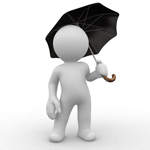 Pojęcie
Art. 805 § 1 k.c.
Przez umowę ubezpieczenia ubezpieczyciel zobowiązuje się, w zakresie działalności swego przedsiębiorstwa, spełnić określone świadczenie w razie zajścia przewidzianego w umowie wypadku, a ubezpieczający zobowiązuje się zapłacić składkę.
Rodzaje świadczeń
Art. 805 § 2 k.c. 
Świadczenie ubezpieczyciela polega w szczególności na zapłacie:
 przy ubezpieczeniu majątkowym - określonego odszkodowania za szkodę powstałą wskutek przewidzianego w umowie wypadku;
 przy ubezpieczeniu osobowym - umówionej sumy pieniężnej, renty lub innego świadczenia w razie zajścia przewidzianego w umowie wypadku w życiu osoby ubezpieczonej.
Essentialia negotii
Do essentialia negotii umowy ubezpieczenia należy zaliczyć elementy przedmiotowo istotne czynności prawnej, które stanowią minimum postanowień pozwalających na zakwalifikowanie danej czynności prawnej zgodnie z jej ustawową definicją, do których zaliczyć trzeba m. in. zdarzenie losowe - określane mianem wypadku ubezpieczeniowego. Natomiast główne świadczenia stron umowy ubezpieczenia (por. art. 353 KC), to świadczenie pieniężne ubezpieczającego, którym jest zapłata składki ubezpieczeniowej, zaś świadczenie zakładu ubezpieczeń polega na zapłacie, a więc spełnieniu określonego świadczenia pieniężnego w postaci umówionego odszkodowania lub świadczenia. Wyrok SA w Warszawie z 10.04.2014 r. VI ACa 1114/13
Zdarzenie losowe
Przepis art. 805 § 1 KC nie określa rodzaju wypadku powodującego odpowiedzialność zakładu ubezpieczeń, pozostawiając tę kwestię umowie. Wypadkiem ubezpieczeniowym jest zdarzenie losowe będące następstwem bądź przypadkowego zbiegu okoliczności (np. zderzenie samochodów), bądź zrealizowania się określonego niebezpieczeństwa (np. pożar, deszcz nawalny, uderzenie pioruna), bądź też konieczności, której terminu nastąpienia nie można przewidzieć (np. śmierć). Samo zdarzenie losowe musi być wyraźnie w umowie określone i to właśnie wyraźnie określone zdarzenie musi być źródłem szkody. Wyrok SN z 31.05.2001 r. V CKN 247/00
Nieważność / Bezskuteczność
Umowa ubezpieczenia jest nieważna, jeżeli zajście przewidzianego w umowie wypadku nie jest możliwe.
 Objęcie ubezpieczeniem okresu poprzedzającego zawarcie umowy jest bezskuteczne, jeżeli w chwili zawarcia umowy którakolwiek ze stron wiedziała lub przy zachowaniu należytej staranności mogła się dowiedzieć, że wypadek zaszedł lub że odpadła możliwość jego zajścia w tym okresie.
Strony umowy ubezpieczenia
Ubezpieczyciel
kwalifikowany charakter umowy
 umowę ubezpieczenia jako strona ponosząca ryzyko zapłaty może zawierać tylko taki podmiot, który posiada przymiot bycia zakładem ubezpieczeń
Ubezpieczający
osoba fizyczna, prawna lub jednostka organizacyjna nieposiadająca osobowości prawnej, lecz mająca zdolność prawną
 zawiera umowę we własnym imieniu i zobowiązuje się do zapłaty składki ubezpieczeniowej
Ubezpieczony
osoba fizyczna, prawna lub jednostka organizacyjna nieposiadająca osobowości prawnej, lecz mająca zdolność prawną
 osoba, której interesu majątkowego, życia lub sytuacji życiowej dotyczy przewidziany w umowie ubezpieczenia wypadek ubezpieczeniowy
 ubezpieczony i ubezpieczający mogą być różnymi podmiotami
Ubezpieczony
gdy ubezpieczony i ubezpieczający są różnymi podmiotami to jest to umowa ubezpieczenia na cudzy rachunek (na rzecz osoby trzeciej)
Art. 808 k.c.
§ 1. Ubezpieczający może zawrzeć umowę ubezpieczenia na cudzy rachunek. Ubezpieczony może nie być imiennie wskazany w umowie, chyba że jest to konieczne do określenia przedmiotu ubezpieczenia.
§ 2. Roszczenie o zapłatę składki przysługuje ubezpieczycielowi wyłącznie przeciwko ubezpieczającemu. Zarzut mający wpływ na odpowiedzialność ubezpieczyciela może on podnieść również przeciwko ubezpieczonemu.
Ubezpieczony
Art. 808 k.c.
§ 3. Ubezpieczony jest uprawniony do żądania należnego świadczenia bezpośrednio od ubezpieczyciela, chyba że strony uzgodniły inaczej; jednakże uzgodnienie takie nie może zostać dokonane, jeżeli wypadek już zaszedł.
§ 4. Ubezpieczony może żądać by ubezpieczyciel udzielił mu informacji o postanowieniach zawartej umowy oraz ogólnych warunków ubezpieczenia w zakresie, w jakim dotyczą praw i obowiązków ubezpieczonego.
Uposażony i poszkodowany
Uposażony – osoba uprawniona do otrzymania sumy ubezpieczenia na wypadek śmierci ubezpieczonego
 Poszkodowany w ubezpieczeniu odpowiedzialności cywilnej – nie jest stroną umowy, ale odnosi korzyść majątkową w przypadku zdarzenia określonego w umowie ubezpieczenia pomiędzy zakładem a sprawcą szkody
Dokument ubezpieczenia
Art. 809 k.c.
§ 1. Ubezpieczyciel zobowiązany jest potwierdzić zawarcie umowy dokumentem ubezpieczenia.
§ 2. Z zastrzeżeniem wyjątku przewidzianego w art. 811, w razie wątpliwości umowę uważa się za zawartą z chwilą doręczenia ubezpieczającemu dokumentu ubezpieczenia.
Składka
Art. 813 k.c.
§ 1. Składkę oblicza się za czas trwania odpowiedzialności ubezpieczyciela. W przypadku wygaśnięcia stosunku ubezpieczenia przed upływem okresu na jaki została zawarta umowa, ubezpieczającemu przysługuje zwrot składki za okres niewykorzystanej ochrony ubezpieczeniowej.
§ 2. Jeżeli nie umówiono się inaczej, składka powinna być zapłacona jednocześnie z zawarciem umowy ubezpieczenia, a jeżeli umowa doszła do skutku przed doręczeniem dokumentu ubezpieczenia - w ciągu czternastu dni od jego doręczenia.
Składka
Art. 814 k.c.
§ 1. Jeżeli nie umówiono się inaczej, odpowiedzialność ubezpieczyciela rozpoczyna się od dnia następującego po zawarciu umowy, nie wcześniej jednak niż od dnia następnego po zapłaceniu składki lub jej pierwszej raty.
§ 2. Jeżeli ubezpieczyciel ponosi odpowiedzialność jeszcze przed zapłaceniem składki lub jej pierwszej raty, a składka lub jej pierwsza rata nie została zapłacona w terminie, ubezpieczyciel może wypowiedzieć umowę ze skutkiem natychmiastowym i żądać zapłaty składki za okres, przez który ponosił odpowiedzialność. W braku wypowiedzenia umowy wygasa ona z końcem okresu, za który przypadała niezapłacona składka.
Składka
Art. 814 k.c.
§ 3. W razie opłacania składki w ratach niezapłacenie w terminie kolejnej raty składki może powodować ustanie odpowiedzialności ubezpieczyciela, tylko wtedy, gdy skutek taki przewidywała umowa lub ogólne warunki ubezpieczenia, a ubezpieczyciel po upływie terminu wezwał ubezpieczającego do zapłaty z zagrożeniem, że brak zapłaty w terminie 7 dni od dnia otrzymania wezwania spowoduje ustanie odpowiedzialności.
Termin spełnienia świadczenia
Ubezpieczyciel obowiązany jest spełnić świadczenie w terminie trzydziestu dni, licząc od daty otrzymania zawiadomienia o wypadku
 Gdyby wyjaśnienie w powyższym terminie okoliczności koniecznych do ustalenia odpowiedzialności ubezpieczyciela albo wysokości świadczenia okazało się niemożliwe, świadczenie powinno być spełnione w ciągu 14 dni od dnia, w którym przy zachowaniu należytej staranności wyjaśnienie tych okoliczności było możliwe. Jednakże bezsporną część świadczenia ubezpieczyciel powinien spełnić w terminie 30 dni
Przedawnienie
Roszczenia z umowy ubezpieczenia przedawniają się z upływem lat trzech.
 W wypadku ubezpieczenia odpowiedzialności cywilnej roszczenie poszkodowanego do ubezpieczyciela o odszkodowanie lub zadośćuczynienie przedawnia się z upływem terminu przewidzianego dla tego roszczenia w przepisach o odpowiedzialności za szkodę wyrządzoną czynem niedozwolonym lub wynikłą z niewykonania bądź nienależytego wykonania zobowiązania.
Przedawnienie
Bieg przedawnienia roszczenia o świadczenie do ubezpieczyciela przerywa się przez zgłoszenie ubezpieczycielowi tego roszczenia lub przez zgłoszenie zdarzenia objętego ubezpieczeniem. Bieg przedawnienia rozpoczyna się na nowo od dnia, w którym zgłaszający roszczenie lub zdarzenie otrzymał na piśmie oświadczenie ubezpieczyciela o przyznaniu lub odmowie świadczenia.
Ubezpieczenia osobowe
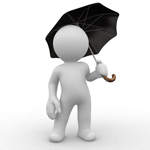 Czego dotyczy ubezpieczenie osobowe
Ubezpieczenie osobowe może w szczególności dotyczyć:
1) przy ubezpieczeniu na życie - śmierci osoby ubezpieczonej lub dożycia przez nią oznaczonego wieku;
2) przy ubezpieczeniu następstw nieszczęśliwych wypadków - uszkodzenia ciała, rozstroju zdrowia lub śmierci wskutek nieszczęśliwego wypadku.
W ubezpieczeniu osobowym ochrona nie polega na zapłacie odszkodowania za doznaną szkodę, ale na wypłacie określonej sumy pieniężnej w razie zajścia w życiu osoby ubezpieczonej przewidzianego w umowie wypadku; wysokość tej sumy wyznacza treść umowy. IV CSK 699/12 - wyrok SN - Izba Cywilna z dnia 20-06-2013
Czego dotyczy ubezpieczenie osobowe
W umowie ubezpieczenia na życie zawartej na cudzy rachunek, odpowiedzialność ubezpieczyciela rozpoczyna się nie wcześniej niż następnego dnia po tym, gdy ubezpieczony oświadczył stronie wskazanej w umowie, że chce skorzystać z zastrzeżenia na jego rzecz ochrony ubezpieczeniowej. Oświadczenie powinno obejmować także wysokość sumy ubezpieczenia. Zmiana umowy na niekorzyść ubezpieczonego lub osoby uprawnionej do otrzymania sumy ubezpieczenia w razie śmierci ubezpieczonego wymaga zgody tego ubezpieczonego.
Wypowiedzenie przez ubezpieczającego
Przy ubezpieczeniu osobowym ubezpieczający może wypowiedzieć umowę w każdym czasie z zachowaniem terminu określonego w umowie lub ogólnych warunkach ubezpieczenia, a w razie jego braku - ze skutkiem natychmiastowym.
Wypowiedzenie przez ubezpieczającego
W braku odmiennego zastrzeżenia umowę uważa się za wypowiedzianą przez ubezpieczającego, jeżeli składka lub jej rata nie została zapłacona w terminie określonym w umowie lub ogólnych warunkach ubezpieczenia mimo uprzedniego wezwania do zapłaty w dodatkowym terminie określonym w ogólnych warunkach ubezpieczenia; 

		W wezwaniu powinny być podane do wiadomości ubezpieczającego skutki niezapłacenia składki.
Wypowiedzenie przez ubezpieczyciela
Ubezpieczyciel może wypowiedzieć umowę ubezpieczenia na życie jedynie w wypadkach wskazanych w ustawie.
		W obecnym stanie prawnym żaden przepis nie zezwala ubezpieczycielowi na rozwiązanie umowy. Taka regulacja ma na celu ukrócenie praktyk ubezpieczycieli rozwiązywania umów z ubezpieczonymi gdy stają się dla nich nieopłacalne (wraz z wiekiem ubezpieczonego ryzyko rośnie spełnienia się wypadku ubezpieczeniowego rośnie).
Wskazanie osób uprawnionych
Ubezpieczający może wskazać jedną lub więcej osób uprawnionych do otrzymania sumy ubezpieczenia w razie śmierci osoby ubezpieczonej; może również zawrzeć umowę ubezpieczenia na okaziciela. 
		
		Ubezpieczający może każde z tych zastrzeżeń zmienić lub odwołać w każdym czasie.

		Dopuszczalny jest przelew wierzytelności przyszłej, która wynika z umowy ubezpieczenia. I CSK 439/09 - wyrok SN - Izba Cywilna z dnia 04-03-2010
Wskazanie osób uprawnionych
Ubezpieczający może wskazać jedną lub więcej osób uprawnionych do otrzymania sumy ubezpieczenia w razie śmierci osoby ubezpieczonej; może również zawrzeć umowę ubezpieczenia na okaziciela (dokumentem legitymującym uprawnionego jest wtedy polisa ubezpieczeniowa). 
Ubezpieczający może każde z tych zastrzeżeń zmienić lub odwołać w każdym czasie.
Dopuszczalny jest przelew wierzytelności przyszłej, która wynika z umowy ubezpieczenia. I CSK 439/09 - wyrok SN - Izba Cywilna z dnia 04-03-2010
Suma ubezpieczenia nie należy do spadku. Zobacz art. 922 k.c. 
Jeżeli wskazano kilka osób uprawnionych do otrzymania sumy ubezpieczenia, a nie oznaczono udziału każdej z nich w tej sumie, ich udziały są równe.
Bezskuteczność wskazania uprawnionego
Wskazanie uprawnionego do otrzymania sumy ubezpieczenia staje się bezskuteczne, jeżeli uprawniony zmarł przed śmiercią ubezpieczonego albo jeżeli umyślnie przyczynił się do jego śmierci.
Jeżeli w chwili śmierci ubezpieczonego nie ma osoby uprawnionej do otrzymania sumy ubezpieczenia, suma ta przypada najbliższej rodzinie ubezpieczonego w kolejności ustalonej w ogólnych warunkach ubezpieczenia, chyba że umówiono się inaczej.
Samobójstwo
Przy ubezpieczeniu na życie samobójstwo ubezpieczonego nie zwalnia ubezpieczyciela od obowiązku świadczenia, jeżeli samobójstwo nastąpiło po upływie lat dwóch od zawarcia umowy ubezpieczenia. Umowa lub ogólne warunki ubezpieczenia mogą skrócić ten termin, nie bardziej jednak niż do 6 miesięcy
Podanie nieprawdziwych informacji
Jeżeli do wypadku doszło po upływie lat trzech od zawarcia umowy ubezpieczenia na życie, ubezpieczyciel nie może podnieść zarzutu, że przy zawieraniu umowy podano wiadomości nieprawdziwe, w szczególności że zatajona została choroba osoby ubezpieczonej. Umowa lub ogólne warunki ubezpieczenia mogą skrócić powyższy termin.
Podanie nieprawdziwych informacji
Upływ trzech lat od zawarcia umowy wyklucza możliwość uchylenia się przez ubezpieczyciela od odpowiedzialności z powołaniem się na art. 815 § 3 KC. Przepis art. 834 KC ogranicza w czasie stosowanie podstaw wyłączenia odpowiedzialności ubezpieczyciela określonych w art. 815 § 3 KC.
		Przepis art. 815 § 3 KC wyłącza odpowiedzialność ubezpieczyciela „za skutki okoliczności”, które nie zostały podane do jego wiadomości, natomiast, przepis art. 833 KC wyłącza zwolnienie się ubezpieczyciela z odpowiedzialności, jeżeli przyczyną wypadku ubezpieczeniowego (śmierci) było samobójstwo ubezpieczonego po upływie lat dwóch od zawarcia umowy.
VI ACa 859/14 - wyrok SA Warszawa z dnia 24-06-2015
Ubezpieczenia majątkowe
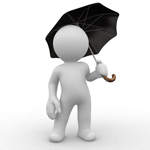 Przedmiot ubezpieczenia
Przedmiotem ubezpieczenia majątkowego może być każdy interes majątkowy, który nie jest sprzeczny z prawem i daje się ocenić w pieniądzu.
		Uszkodzenie kabla jako naturalny efekt starzenia się izolacji nie mieści się w pojęciu „zdarzenia losowego”. Przyjęcie koncepcji odmiennej oznaczałoby, iż poprzez zawieranie umów ubezpieczenia od zdarzeń losowych właściciel nieruchomości mógłby finansować w ramach należnych odszkodowań niezbędne remonty konieczne z uwagi na zwykłe zużycie budynku, czy jego elementów stałych. I Ca 294/14 - wyrok SO Sieradz z dnia 01-10-2014
Przedmiot ubezpieczenia
Właściciel firmy transportowej nie dostanie odszkodowania za skradzioną, a następnie spaloną ciężarówkę, gdy w samochodzie zostawiono dowód rejestracyjny. V CSK 75/12 - wyrok SN - Izba Cywilna z dnia 01-02-2013
		Ubezpieczenia domu lub mieszkania może dokonać również osoba, która nie ma tytułu własności, a więc np. wynajmujący. Zaistnienie zdarzenia objętego treścią umowy ubezpieczenia powoduje powstanie po stronie ubezpieczyciela obowiązku wypłaty odszkodowania. II CK 35/05 - wyrok SN - Izba Cywilna z dnia 24-08-2005
		W przypadku kradzieży samochodu ze strzeżonego parkingu dla zakresu odpowiedzialności prowadzącego parking i ubezpieczyciela decydujące znaczenie mają okoliczności, w jakich doszło do tego zdarzenia. I CK 675/04 - wyrok SN - Izba Cywilna z dnia 13-05-2005
		Jeśli poszkodowanemu ukradziono klucze do mieszkania pozostawione w samochodzie, a następnie okradziono jego mieszkanie, to nie przysługuje mu odszkodowanie od zakładu ubezpieczeń. Samochód nie jest pomieszczeniem w rozumieniu ogólnych warunków umowy ubezpieczenia. II CK 549/03 - wyrok SN - Izba Cywilna z dnia 29-09-2004
Odpowiedzialność cywilna
Przez umowę ubezpieczenia odpowiedzialności cywilnej ubezpieczyciel zobowiązuje się do zapłacenia określonego w umowie odszkodowania za szkody wyrządzone osobom trzecim, wobec których odpowiedzialność za szkodę ponosi ubezpieczający albo ubezpieczony.
		Jeżeli strony nie umówiły się inaczej, umowa ubezpieczenia odpowiedzialności cywilnej obejmuje szkody, będące następstwem przewidzianego w umowie zdarzenia, które miało miejsce w okresie ubezpieczenia.
		Strony mogą postanowić, że umowa będzie obejmować szkody powstałe, ujawnione lub zgłoszone w okresie ubezpieczenia.
Odpowiedzialność cywilna
Uprawniony do odszkodowania w związku ze zdarzeniem objętym umową ubezpieczenia odpowiedzialności cywilnej może dochodzić roszczenia bezpośrednio od ubezpieczyciela.
		Ubezpieczyciel nie może przeciwko uprawnionemu do odszkodowania podnieść zarzutu naruszenia obowiązków wynikających z umowy lub ogólnych warunków ubezpieczenia przez ubezpieczającego lub ubezpieczonego, jeżeli nastąpiło ono po zajściu wypadku.
Granica odpowiedzialności
Jeżeli nie umówiono się inaczej, suma ubezpieczenia ustalona w umowie stanowi górną granicę odpowiedzialności ubezpieczyciela.
		Jeżeli po zawarciu umowy wartość ubezpieczonego mienia uległa zmniejszeniu, ubezpieczający może żądać odpowiedniego zmniejszenia sumy ubezpieczenia. Zmniejszenia sumy ubezpieczenia może także z tej samej przyczyny dokonać jednostronnie ubezpieczyciel, zawiadamiając o tym jednocześnie ubezpieczającego.
		Zmniejszenie sumy ubezpieczenia pociąga za sobą odpowiednie zmniejszenie składki począwszy od dnia pierwszego tego miesiąca, w którym ubezpieczający zażądał zmniejszenia sumy ubezpieczenia lub w którym ubezpieczyciel zawiadomił ubezpieczającego o jednostronnym zmniejszeniu tej sumy.
Granica odpowiedzialności
Skoro za odpowiednio naliczoną składkę ubezpieczyciel zobowiązał się do udzielenia ochrony ubezpieczeniowej do wysokości kwoty określonej jako suma ubezpieczenia, to nieuzasadnione jest - po zajściu zdarzenia ubezpieczeniowego - następcze zmniejszenie wysokości swojego świadczenia poprzez proporcjonalne obniżenie jego wartości tylko z tej racji, iż suma ubezpieczenia nie odpowiada deklarowanej wartości przedmiotu ubezpieczenia. I ACa 722/14 - wyrok SA Szczecin z dnia 06-02-2015
.		 Suma ubezpieczenia nie jest identyczna z wartością ubezpieczeniową. Suma ubezpieczenia jest to kwota pieniężna, na którą zawarto ubezpieczenie. Stanowi ona górną granicę odpowiedzialności ubezpieczyciela (art. 824 par. 1 KC) i jest podstawą do obliczenia wysokości składki ubezpieczeniowej. Suma ta nie musi być więc równa wartości ubezpieczeniowej, może być od niej niższa, ale nie powinna jej przewyższać. W razie nastąpienia wypadku ubezpieczeniowego zakład ubezpieczeń jest obowiązany wypłacić odszkodowanie, a nie sumę ubezpieczenia. Odszkodowanie z tytułu ubezpieczenia majątkowego nie może być wyższe od poniesionej szkody. I ACr 377/94 - wyrok SA Poznań z dnia 17-11-1994
Obowiązek zmniejszenia szkody
Art. 826 k.c.
§ 1. W razie zajścia wypadku ubezpieczający obowiązany jest użyć dostępnych mu środków w celu ratowania przedmiotu ubezpieczenia oraz zapobieżenia szkodzie lub zmniejszenia jej rozmiarów.
§ 2. Umowa ubezpieczenia lub ogólne warunki ubezpieczenia mogą przewidywać, że w razie zajścia wypadku ubezpieczający obowiązany jest zabezpieczyć możność dochodzenia roszczeń odszkodowawczych wobec osób odpowiedzialnych za szkodę.
§ 3. Jeżeli ubezpieczający umyślnie lub wskutek rażącego niedbalstwa nie zastosował środków określonych w § 1, ubezpieczyciel jest wolny od odpowiedzialności za szkody powstałe z tego powodu.
Obowiązek zmniejszenia szkody
Art. 826 k.c.
§ 4. Ubezpieczyciel obowiązany jest, w granicach sumy ubezpieczenia, zwrócić koszty wynikłe z zastosowania środków, o których mowa w § 1, jeżeli środki te były celowe, chociażby okazały się bezskuteczne. Umowa lub ogólne warunki ubezpieczenia mogą zawierać postanowienia korzystniejsze dla ubezpieczającego.
§ 5. W razie ubezpieczenia na cudzy rachunek przepisy paragrafów poprzedzających stosuje się również do ubezpieczonego.
Zwolnienie z odpowiedzialności
Ubezpieczyciel jest wolny od odpowiedzialności, jeżeli ubezpieczający/ubezpieczony wyrządził szkodę umyślnie; w razie rażącego niedbalstwa odszkodowanie nie należy się, chyba że umowa lub ogólne warunki ubezpieczenia stanowią inaczej lub zapłata odszkodowania odpowiada w danych okolicznościach względom słuszności;
Jeżeli nie umówiono się inaczej, ubezpieczyciel nie ponosi odpowiedzialności za szkodę wyrządzoną umyślnie przez osobę, z którą ubezpieczający/ubezpieczony pozostaje we wspólnym gospodarstwie domowym.
Przejście roszczeń
Art. 828 k.c.
§ 1. Jeżeli nie umówiono się inaczej, z dniem zapłaty odszkodowania przez ubezpieczyciela roszczenie ubezpieczającego przeciwko osobie trzeciej odpowiedzialnej za szkodę przechodzi z mocy prawa na ubezpieczyciela do wysokości zapłaconego odszkodowania. Jeżeli zakład pokrył tylko część szkody, ubezpieczającemu przysługuje co do pozostałej części pierwszeństwo zaspokojenia przed roszczeniem ubezpieczyciela.
Przejście roszczeń
Art. 828 k.c.
§ 2. Nie przechodzą na ubezpieczyciela roszczenia ubezpieczającego przeciwko osobom, z którymi ubezpieczający pozostaje we wspólnym gospodarstwie domowym, chyba że sprawca wyrządził szkodę umyślnie.
§ 3. Zasady wynikające z paragrafów poprzedzających stosuje się odpowiednio w razie zawarcia umowy na cudzy rachunek.
Warto spojrzeć
https://www.rf.gov.pl/wzory-pism/wzory-pism-ubezpieczenia-emerytury
https://www.knf.gov.pl/Images/Ubezpieczenia_z_glowa_tcm75-30346.pdf
Umowa o dzieło
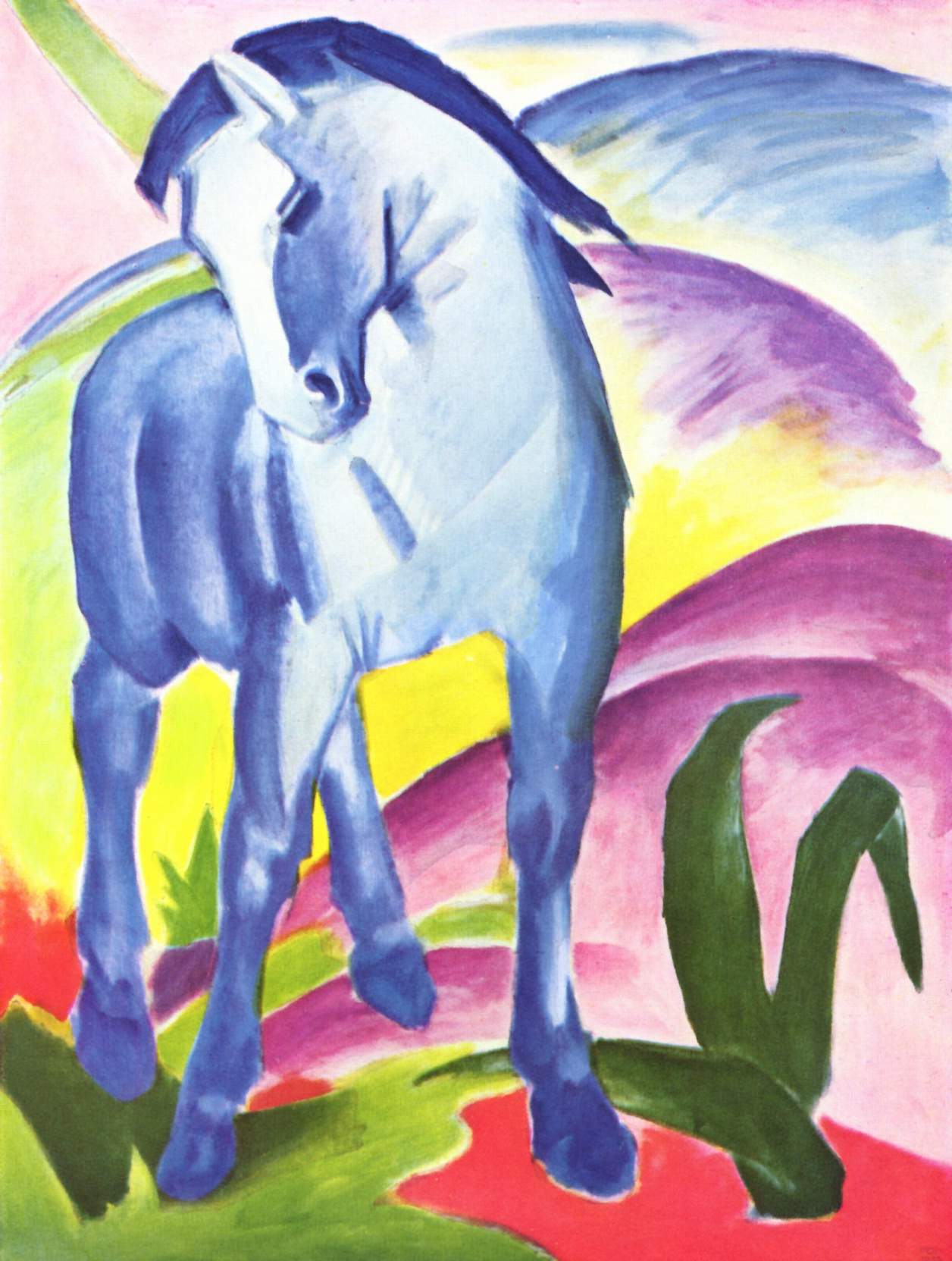 Umowa o dzieło
Przez umowę o dzieło przyjmujący zamówienie zobowiązuje się do wykonania oznaczonego dzieła, a zamawiający do zapłaty wynagrodzenia.

Umowa:
Odpłatna
Wzajemna
Dwustronnie zobowiązująca
Konsensualna
I UK 313/15 - wyrok SN - Izba Pracy z dnia 21-07-2016
Przyszły rezultat stanowiący przedmiot umowy o dzieło musi być z góry przewidziany i określony (oznaczony) na podstawie wskazanych w umowie podstaw, co może nastąpić nie tylko poprzez zastosowanie metod opisowych, ale także przez odwołanie się do dostarczonej przez zamawiającego dokumentacji technicznej, projektów czy rysunków. 
Co prawda generalnie wynagrodzenie z umowy o dzieło określa się w sposób ryczałtowy lub kosztorysowy (art. 629-632 KC), to jednak ustawodawca pozostawił stronom znaczną swobodę co do określania jego wysokości, wskazując na możliwość odwołania się do określonych w umowie podstaw jego ustalenia (art. 628 § 1 zdanie pierwsze KC). Podstawy te mogą zatem odnosić się do koniecznego nakładu pracy wyrażonego długością podlegającej wykonaniu instalacji. 
Charakterowi umowy o dzieło nie sprzeciwia się ani jego wykonywanie w godzinach udostępnienia miejsca realizacji umowy, ani zastosowanie do wykonania dzieła materiałów dostarczonych przez zamawiającego (art. 633, art. 636 § 2, art. 638 § 1 zdanie drugie KC), ani wreszcie kontrolowanie samego procesu powstawania dzieła pod względem dochowania terminów umożliwiających ukończenie dzieła we właściwym czasie (art. 635 KC) oraz zgodności z kryteriami określonymi w umowie (art. 636 § 1 KC). I UK 313/15 - wyrok SN - Izba Pracy z dnia 21-07-2016
III AUa 1942/15 - wyrok SA Gdańsk z dnia 07-04-2016
1. Umowy, której przedmiotem są usługi (np. związane z dbaniem o rośliny) w szerokim tego słowa znaczeniu nie można uznać za umowę o dzieło, lecz jak wynika z samej nazwy tego stosunku prawnego za umowę o świadczenie usług. Wykonywanie powtarzalnych czynności - usług w pewnym przedziale czasowym nie może zostać zakwalifikowane, jako umowa o dzieło z uwagi na ciągłość czynności i brak ich wyraźnie twórczego charakteru.
2. Skoro jedynym kryterium podmiotowym, jakim kierował się wnioskodawca w procesie zawierania z zainteresowanymi umów o dzieło, było to czy podlegają oni ubezpieczeniu społecznemu, co oznacza, że jakiekolwiek cechy osobnicze poszczególnych osób, ich kwalifikacje, doświadczenie, predyspozycje, względnie doświadczenie zawodowe nie miały w procesie rekrutacji żadnego znaczenia.
3. Zawarcie umów o dzieło stanowiło próbę obejścia przepisów prawa ubezpieczeń społecznych, albowiem ich zawarcie nie wynikało wcale z chęci spełnienia ich przesłanek, a jedynie zmniejszenia kosztów prowadzenia działalności gospodarczej poprzez uniknięcie obowiązków ubezpieczeniowych.
III AUa 1510/15 - wyrok SA Gdańsk z dnia 05-02-2016
Umowa o dzieło jest umową o „rezultat usługi”, co jest podstawową cechą odróżniającą ją od umowy o pracę oraz od umowy zlecenia. Konieczne jest, aby działania przyjmującego zamówienie doprowadziły w przyszłości do konkretnego, indywidualnie oznaczonego rezultatu - w postaci materialnej bądź niematerialnej. Dzieło jest przy tym wytworem, który w momencie zawierania umowy nie istnieje, jednak jest w niej z góry przewidziany i określony w sposób umożliwiający jego późniejszą weryfikację (w szczególności przy użyciu jednostek metrycznych, przez porównanie z istniejącym wzorem, z wykorzystaniem planów, rysunków lub też przez opis). Przedmiot umowy o dzieło może zatem zostać określony w różny sposób, jednakże określenie to musi być na tyle precyzyjne, aby nie było wątpliwości, o jakie dzieło chodzi. Nadto cechą konstytutywną dzieła jest samoistność rezultatu, przez co rozumie się jego niezależność od dalszego działania twórcy.
III AUa 66/15 - wyrok SA Szczecin z dnia 19-01-2016
Wykonywanie powtarzalnych czynności nie może prowadzić do powstania dzieła. Istotą umowy o dzieło jest doprowadzenie do konkretnego, jednostkowego rezultatu z góry ustalonego przez strony. W przeciwnym razie umowa o dzieło nie mogłaby zaistnieć, ponieważ w procesie wykonywania pracy istnieje szereg pośrednich etapów przyjmujących formę rezultatu, które w całościowym oglądzie składają się na przedmiot określnej działalności. Bieżąca produkcja prowadzona w ramach działalności gospodarczej nie może odbywać się w formie realizowania jednostkowych umów o dzieło na poszczególne etapy jednolitego procesu produkcyjnego. Cywilnoprawna umowa o dzieło nie stanowi bowiem podstawy prawnej dla zatrudniania osób przy bieżącej działalności podmiotu gospodarczego; w takiej sytuacji mamy w istocie do czynienia z zatrudnianiem pracowników ze wszystkimi rygorami wynikającymi z kodeku pracy, a co najwyżej dla wykonania doraźnych usług, z zatrudnieniem zleceniobiorców.
III AUa 189/15 - wyrok SA Szczecin z dnia 03-12-2015
Sytuacja, w której przedsiębiorca dla realizacji bieżących celów gospodarczych znaczną część osób stale zatrudnia w oparciu o umowy o dzieło jednoznacznie wskazuje na zamiar płatnika uniknięcia zobowiązań publicznoprawnych z pokrzywdzeniem zatrudnianych osób. Umowy o dzieło zawierane i realizowane w takich okolicznościach nie mogą podlegać ochronie jako zmierzające do uniknięcia zobowiązań publicznoprawnych, jak też jako sprzeczne ze społeczno-gospodarczym przeznaczeniem umów. Tego rodzaju umowy są pozorne i jako takie powinny zostać zastąpione umowami zlecenia.
III AUa 842/14 - wyrok SA Warszawa z dnia 16-06-2015
1. Umowa o dzieło zakłada swobodę i samodzielność w wykonywaniu dzieła, a jednocześnie nietrwałość stosunku prawnego, gdyż wykonanie dzieła ma charakter jednorazowy, zamknięty w określonym terminie. Rezultat, co do którego umawiają się strony, musi być z góry określony, mieć samoistny byt obiektywnie osiągalny i pewny. Wykonanie dzieła najczęściej przybiera postać wytworzenia rzeczy lub dokonania zmian w rzeczy już istniejącej (naprawienie, przerobienie, uzupełnienie). Tak więc cechą wyróżniającą umowę o dzieło jest brak stosunku zależności lub podporządkowania pomiędzy zamawiającym a przyjmującym zamówienie objawiający się w tym, że sposób wykonania dzieła pozostawiony jest uznaniu przyjmującego zamówienie oraz to, że przyjmujący zamówienie nie ma obowiązku osobistego wykonania dzieła, chyba że wynika to z umowy lub charakteru dzieła.
2. Wykonanie określonej czynności (czy też szeregu powtarzających się czynności), bez względu na to, jaki rezultat czynność ta przyniesie, jest cechą charakterystyczną tak dla umów zlecenia, jak i dla umów o świadczenie usług nieuregulowanych innymi przepisami. W odróżnieniu od umowy o dzieło, przyjmujący zamówienie w umowie zlecenia (czy umowie o świadczenie usług) nie bierze na siebie ryzyka pomyślnego wyniku wykonywanej czynności. Jego odpowiedzialność za właściwe wykonanie umowy oparta jest na zasadzie starannego działania, podczas gdy odpowiedzialność strony przyjmującej zamówienie w umowie o dzieło niewątpliwie jest odpowiedzialnością za rezultat.
3. O charakterze umowy decyduje treść zobowiązania w zakresie wszystkich jego elementów. Sam zamiar zawarcia umowy o dzieło, a także świadome podpisanie takiej umowy nie mogą zmienić rzeczywistego charakteru zatrudnienia zainicjowanego taką umową, jeśli wykazuje ono w przeważającym stopniu cechy innego stosunku prawnego. W rezultacie, nawet zamiar zawarcia umowy o dzieło, a także świadome podpisanie takiej umowy nie mogą nadać cywilnoprawnego charakteru zatrudnieniu zainicjowanemu taką umową, jeśli wykazuje ono w przeważającym stopniu cechy innego typu stosunku prawnego, np. umowy o świadczenie usług. Nie bowiem nazwa zawartej umowy, ale rzeczywisty jej przedmiot, a także rodzaj i okoliczności jej wykonania, świadczą o typie umowy.
Wynagrodzenie
Wysokość wynagrodzenia za wykonanie dzieła można określić przez wskazanie podstaw do jego ustalenia. Jeżeli strony nie określiły wysokości wynagrodzenia ani nie wskazały podstaw do jego ustalenia, poczytuje się w razie wątpliwości, że strony miały na myśli zwykłe wynagrodzenie za dzieło tego rodzaju. Jeżeli także w ten sposób nie da się ustalić wysokości wynagrodzenia, należy się wynagrodzenie odpowiadające uzasadnionemu nakładowi pracy oraz innym nakładom przyjmującego zamówienie.
Przepisy dotyczące sprzedaży według cen sztywnych, maksymalnych, minimalnych i wynikowych stosuje się odpowiednio.
Wynagrodzenie kosztorysowe
Jeżeli strony określiły wynagrodzenie na podstawie zestawienia planowanych prac i przewidywanych kosztów (wynagrodzenie kosztorysowe), a w toku wykonywania dzieła zarządzenie właściwego organu państwowego zmieniło wysokość cen lub stawek obowiązujących dotychczas w obliczeniach kosztorysowych, każda ze stron może żądać odpowiedniej zmiany umówionego wynagrodzenia. Nie dotyczy to jednak należności uiszczonej za materiały lub robociznę przed zmianą cen lub stawek.
Formę wynagrodzenia kosztorysowego określa i charakteryzuje treść art. 629 KC. Z treści tej normy prawnej wynika, że wynagrodzenie kosztorysowe to taki rodzaj wynagrodzenia, które ustala się na podstawie zestawienia planowanych prac i przewidywanych kosztów. Wynagrodzenie to, jak wynika z jego charakterystyki normatywnej - ma charakter wynagrodzenia orientacyjnego, nieostatecznego. Przy tego rodzaju wynagrodzeniu ustalanym w umowach zawarte są dodatkowe klauzule przesądzające o tym, że ostateczna wysokość wynagrodzenia za przedmiot umowy zostanie ustalona w kosztorysie sporządzanym przez wykonawcę po zakończeniu realizacji umowy.  KIO 1135/13 - wyrok KIO z dnia 27-05-2013
Wynagrodzenie kosztorysowe
Jeżeli w toku wykonywania dzieła zajdzie konieczność przeprowadzenia prac, które nie były przewidziane w zestawieniu prac planowanych będących podstawą obliczenia wynagrodzenia kosztorysowego, a zestawienie sporządził zamawiający, przyjmujący zamówienie może żądać odpowiedniego podwyższenia umówionego wynagrodzenia. 
Jeżeli zestawienie planowanych prac sporządził przyjmujący zamówienie, może on żądać podwyższenia wynagrodzenia tylko wtedy, gdy mimo zachowania należytej staranności nie mógł przewidzieć konieczności prac dodatkowych.
Przyjmujący zamówienie nie może żądać podwyższenia wynagrodzenia, jeżeli wykonał prace dodatkowe bez uzyskania zgody zamawiającego.
Gdyby w wypadkach przewidzianych w dwóch artykułach poprzedzających zaszła konieczność znacznego podwyższenia wynagrodzenia kosztorysowego, zamawiający może od umowy odstąpić, powinien jednak uczynić to niezwłocznie i zapłacić przyjmującemu zamówienie odpowiednią część umówionego wynagrodzenia.
Wynagrodzenie ryczałtowe
Jeżeli strony umówiły się o wynagrodzenie ryczałtowe, przyjmujący zamówienie nie może żądać podwyższenia wynagrodzenia, chociażby w czasie zawarcia umowy nie można było przewidzieć rozmiaru lub kosztów prac.
Jeżeli jednak wskutek zmiany stosunków, której nie można było przewidzieć, wykonanie dzieła groziłoby przyjmującemu zamówienie rażącą stratą, sąd może podwyższyć ryczałt lub rozwiązać umowę.
Do istoty wynagrodzenia ryczałtowego należy, iż ryzyko konsekwencji nieprzewidzenia z góry dokładnego zakresu prac lub ich kosztów obciąża wykonawcę. Przyjęcie, że wszystkie prace zostały wykonane w ramach umowy powoduje, że wykonawca nie może skutecznie żądać podwyższenia wynagrodzenia, nawet jeżeli powierzchnia elewacji remontowanego budynku ostatecznie okazała się większa, niż to wynikało z dokumentacji technicznej. I ACa 1418/15 - wyrok SA Kraków z dnia 14-01-2016
Materialy zamawiającego
Jeżeli materiałów na wykonanie dzieła dostarcza zamawiający, przyjmujący zamówienie powinien ich użyć w sposób odpowiedni oraz złożyć rachunek i zwrócić niezużytą część.
Jeżeli materiał dostarczony przez zamawiającego nie nadaje się do prawidłowego wykonania dzieła albo jeżeli zajdą inne okoliczności, które mogą przeszkodzić prawidłowemu wykonaniu, przyjmujący zamówienie powinien niezwłocznie zawiadomić o tym zamawiającego.
Materialy zamawiającego
Niebezpieczeństwo przypadkowej utraty lub uszkodzenia materiału na wykonanie dzieła obciąża tego, kto materiału dostarczył.
Gdy dzieło uległo zniszczeniu lub uszkodzeniu wskutek wadliwości materiału dostarczonego przez zamawiającego albo wskutek wykonania dzieła według jego wskazówek, przyjmujący zamówienie może żądać za wykonaną pracę umówionego wynagrodzenia lub jego odpowiedniej części, jeżeli uprzedził zamawiającego o niebezpieczeństwie zniszczenia lub uszkodzenia dzieła.
Opóźnienie wykonawcy
Jeżeli przyjmujący zamówienie opóźnia się z rozpoczęciem lub wykończeniem dzieła tak dalece, że nie jest prawdopodobne, żeby zdołał je ukończyć w czasie umówionym, zamawiający może bez wyznaczenia terminu dodatkowego od umowy odstąpić jeszcze przed upływem terminu do wykonania dzieła.
W świetle treści art. 635 KC nie są istotne przyczyny, dla których wykonawca opóźnia się z wykonaniem dzieła i może to nastąpić nawet wówczas, gdy wykonawca nie popada w zwłokę. Na podstawie art. 635 KC jest też dopuszczalne odstąpienie przez zamawiającego od umowy o dzieło także po upływie terminu do wykonania dzieła. I ACa 970/15 - wyrok SA Szczecin z dnia 23-06-2016
Wadliwe wykonanie
Jeżeli przyjmujący zamówienie wykonywa dzieło w sposób wadliwy albo sprzeczny z umową, zamawiający może wezwać go do zmiany sposobu wykonania i wyznaczyć mu w tym celu odpowiedni termin. Po bezskutecznym upływie wyznaczonego terminu zamawiający może od umowy odstąpić albo powierzyć poprawienie lub dalsze wykonanie dzieła innej osobie na koszt i niebezpieczeństwo przyjmującego zamówienie.
Jeżeli zamawiający sam dostarczył materiału, może on w razie odstąpienia od umowy lub powierzenia wykonania dzieła innej osobie żądać zwrotu materiału i wydania rozpoczętego dzieła.
Sprzeczność z umową w rozumieniu art. 636 KC dotyczy odstępstwa od określonego sposobu wykonania dzieła, które skutkuje wykonawstwem wadliwym i sprzecznym z ustawą. Terminowość wykonania dzieła nie mieści się w dyspozycji art. 636 KC i nie może być uznana za przejaw „wykonania dzieła w sposób wadliwy albo sprzeczny z umową”. I ACa 836/12 - wyrok SA Białystok z dnia 14-02-2013
Odpowiedzialność za wady
Do odpowiedzialności za wady dzieła stosuje się odpowiednio przepisy o rękojmi przy sprzedaży. Odpowiedzialność przyjmującego zamówienie jest wyłączona, jeżeli wada dzieła powstała z przyczyny tkwiącej w materiale dostarczonym przez zamawiającego.
Jeżeli zamawiającemu udzielono gwarancji na wykonane dzieło, przepisy o gwarancji przy sprzedaży stosuje się odpowiednio.
Zgodnie z art. 556 § 1 KC, mającym zastosowanie z mocy art. 638 KC do umów o dzieło, sprzedawca jest odpowiedzialny względem kupującego, jeżeli rzecz sprzedana ma wadę zmniejszającą jej wartość lub użyteczność ze względu na cel w umowie oznaczony albo wynikający z okoliczności lub z przeznaczenia rzeczy, jeżeli rzecz nie ma właściwości, o których istnieniu zapewnił kupującego, albo jeżeli rzecz została kupującemu wydana w stanie niezupełnym. Sama formalna tylko zgodność rzeczy z normą techniczną nie wyłącza jeszcze skuteczności zarzutu istnienia wady fizycznej rzeczy, gdyż pojęcie wady fizycznej jest szerokie. Decyduje tu kryterium funkcjonalne, obejmujące przeznaczenie rzeczy i jej użyteczność, a nie kryterium normatywno-techniczne. I ACa 1148/15 - wyrok SA Kraków z dnia 09-12-2015
Niewykonanie dzieła
Zamawiający nie może odmówić zapłaty wynagrodzenia mimo niewykonania dzieła, jeżeli przyjmujący zamówienie był gotów je wykonać, lecz doznał przeszkody z przyczyn dotyczących zamawiającego. Jednakże w wypadku takim zamawiający może odliczyć to, co przyjmujący zamówienie oszczędził z powodu niewykonania dzieła.
Roszczenie wywodzone z przepisu art. 639 KC nie ma charakteru odszkodowawczego, lecz stanowi należne przyjmującemu zamówienie wynagrodzenie pomniejszone jedynie o kwotę, którą oszczędził z powodu niewykonania dzieła, mimo że był gotów je wykonać, lecz doznał przeszkody z przyczyn dotyczących zamawiającego. Za przyczyny dotyczące zamawiającego należy uznać wszelkie przyczyny leżące po jego stronie - także nie zawinione - które udaremniły wykonanie dzieła. II CR 184/90 - wyrok SN - Izba Cywilna z dnia 15-11-1990
Brak współdziałania
Jeżeli do wykonania dzieła potrzebne jest współdziałanie zamawiającego, a tego współdziałania brak, przyjmujący zamówienie może wyznaczyć zamawiającemu odpowiedni termin z zagrożeniem, iż po bezskutecznym upływie wyznaczonego terminu będzie uprawniony do odstąpienia od umowy.
Jeżeli obowiązek współdziałania istnieje, a tego współdziałania brak, to podstawą roszczenia przyjmującego zamówienie jest art. 640 KC w zw. z art. 639 KC, zaś w przypadkach, gdy do niewykonania dzieła doszło z innych przyczyn leżących po stronie zamawiającego samodzielną podstawę roszczenia o zapłatę umówionego wynagrodzenia stan owi art. 639 KC. I ACa 492/14 - wyrok SA Białystok z dnia 14-11-2014
Współdziałanie stron umowy o dzieło w praktyce z reguły polega na dokonywaniu czynności faktycznych lub prawnych, koniecznych z punktu widzenia procesu wytwarzania dzieła (np. dostarczenie planów, materiałów, udzielenie wskazówek), bądź też na umożliwieniu przyjmującemu zamówienie wykonania zdjęć, wpuszczeniu na teren budowy, udostępnieniu pomieszczeń itp. I ACa 791/13 - wyrok SA Poznań z dnia 12-11-2013
Termin płatności
W braku odmiennej umowy przyjmującemu zamówienie należy się wynagrodzenie w chwili oddania dzieła!
Jeżeli dzieło ma być oddawane częściami, a wynagrodzenie zostało obliczone za każdą część z osobna, wynagrodzenie należy się z chwilą spełnienia każdego ze świadczeń częściowych.
Oddanie i odebranie dzieła stanowią czynności ekwiwalentne, jednak nie są to czynności tożsame. Oddanie dzieła nie oznacza jego odbioru, nie wymaga zachowania szczególnej formy, może nastąpić zatem także poprzez przez czynności faktyczne. Oddanie dzieła następuje także wówczas, jeżeli z umowy inaczej nie wynika, gdy przyjmujący zamówienie stawia dzieło do dyspozycji zamawiającego, który może je odebrać, choć tego nie czyni. Do oddania dzieła, które nie jest rzeczą, może dojść w inny sposób, poprzez dokonanie innej czynności świadczącej o tym, że - w ocenie przyjmującego - zostało ono wykonane. Taką czynnością jest wystawienie faktury VAT, stanowiącej żądanie zapłaty za wykonanie dzieła. II CSK 21/12 - wyrok SN - Izba Cywilna z dnia 23-08-2012
Obowiązek odebrania dzieła
Zamawiający obowiązany jest odebrać dzieło, które przyjmujący zamówienie wydaje mu zgodnie ze swym zobowiązaniem.
Przepisy KC o umowie o dzieło (art. 627 i nast. KC) odróżniają oddanie dzieła (art. 642 KC) od odebrania dzieła (art. 643 KC). Oddanie dzieła nie wymaga zachowania szczególnej formy, może nastąpić także poprzez czynności faktyczne. Oddanie dzieła następuje także wówczas, gdy przyjmujący zamówienie stawia dzieło do dyspozycji zamawiającego i zamawiający może je odebrać, choć tego nie czyni. Nieodebranie dzieła przez zamawiającego mimo braku ku temu przeszkód jest naruszeniem obowiązku zamawiającego (art. 643 KC). Skoro oddanie dzieła jest czynnością faktyczną przyjmującego zamówienie, połączoną z wyraźnym bądź dorozumianym oświadczeniem o uznaniu swego świadczenia za spełnione, to taką czynnością może być również żądanie zapłaty wynagrodzenia. I ACa 1426/12 - wyrok SA Kraków z dnia 27-03-2013
Odstąpienie od umowy
Dopóki dzieło nie zostało ukończone, zamawiający może w każdej chwili od umowy odstąpić płacąc umówione wynagrodzenie. Jednakże w wypadku takim zamawiający może odliczyć to, co przyjmujący zamówienie oszczędził z powodu niewykonania dzieła.
Odstąpienie od umowy o dzieło na podstawie art. 644 KC nie pozwala zamawiającemu dochodzić od przyjmującego zamówienie zwrotu uiszczonego mu wynagrodzenia. To zamawiający, który odstąpił od umowy na podstawie art. 644 KC winien zapłacić przyjmującemu zamówienie określone w tym przepisie wynagrodzenie. I ACa 984/15 - wyrok SA Szczecin z dnia 17-03-2016
Śmierć wykonawcy
Umowa o dzieło, którego wykonanie zależy od osobistych przymiotów przyjmującego zamówienie, rozwiązuje się wskutek jego śmierci lub niezdolności do pracy.
Jeżeli materiał był własnością przyjmującego zamówienie, a dzieło częściowo wykonane przedstawia ze względu na zamierzony cel umowy wartość dla zamawiającego, przyjmujący zamówienie lub jego spadkobierca może żądać, ażeby zamawiający odebrał materiał w stanie, w jakim się znajduje, za zapłatą jego wartości oraz odpowiedniej części wynagrodzenia.
Śmierć wykonawcy
Roszczenia wynikające z umowy o dzieło przedawniają się z upływem lat dwóch od dnia oddania dzieła, a jeżeli dzieło nie zostało oddane - od dnia, w którym zgodnie z treścią umowy miało być oddane.
Przepis art. 646 KC jest przepisem szczególnym w stosunku do art. 120 KC, zgodnie z którym przedawnienie rozpoczyna bieg od dnia wymagalności roszczenia. Przepis ten samodzielnie określa zdarzenie, od którego rozpoczyna bieg termin przedawnienia roszczeń wynikających z umowy o dzieło, stanowiąc, że roszczenia te przedawniają się z upływem dwóch lat od oddania dzieła, a jeżeli dzieło nie zostało oddane, od dnia, w którym zgodnie z treścią umowy miało być oddane. W sytuacji gdy dzieło nie zostało oddane początek biegu przedawnienia wyznacza umowny termin jego oddania. I ACa 591/15 - wyrok SA Lublin z dnia 16-02-2016
Umowa najmu
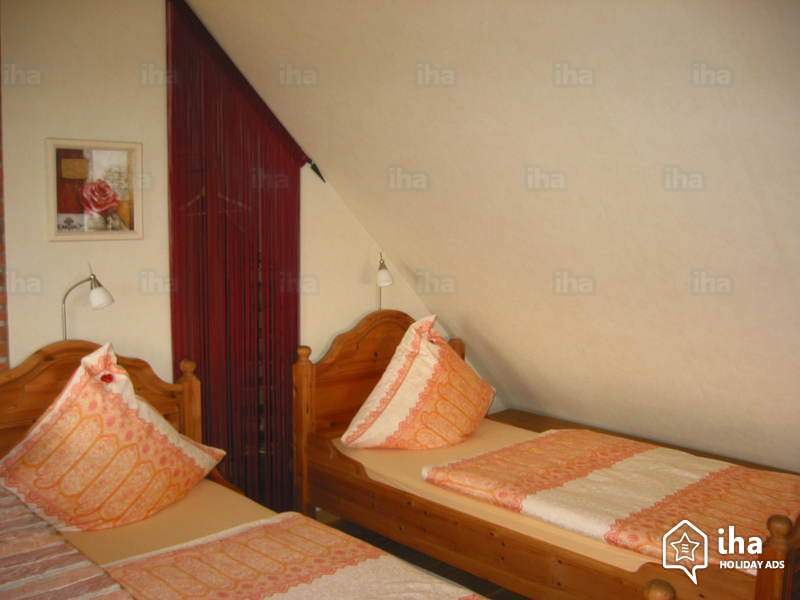 Charakter prawny
Najem jest to umowa:
konsensualna
Odpłatna (obowiązek zapłaty czynszu)
dwustronnie obowiązująca
Rodzaje
Najem:
Rzeczy
Lokalu użytkowego
Lokalu mieszkalnego
Najem okazjonalny lokalu mieszkalnego
Regulacja ustawowa
Przepisy ogólne – art. 659 k.c. i n. dotyczą wszystkich rodzajów umów najmu oraz regulują kompleksowo najem rzeczy ruchomych. 
Przepisy art. 679 k.c. i n. – uzupełniają regulację ogólną w zakresie  najmu lokali, w tym częściowo lokali mieszkalnych. 
Ustawa o ochronie praw lokatorów, mieszkaniowym zasobie gminy i o zmianie Kodeksu cywilnego – reguluje najem lokali mieszkalnych.
Najem – Ogólnie
Art. 659 [Pojęcie; oznaczenie czynszu] 
§ 1. Przez umowę najmu wynajmujący zobowiązuje się oddać najemcy rzecz do używania przez czas oznaczony lub nieoznaczony, a najemca zobowiązuje się płacić wynajmującemu umówiony czynsz.
§ 2. Czynsz może być oznaczony w pieniądzach lub w świadczeniach innego rodzaju.
Forma
Forma umowy najmu jest dowolna ALE:
Umowa najmu nieruchomości lub pomieszczenia na czas dłuższy niż rok powinna być zawarta na piśmie. W razie niezachowania tej formy poczytuje się umowę za zawartą na czas nieoznaczony.
Przedłużenie umowy
Najem zawarty na czas dłuższy niż lat dziesięć poczytuje się po upływie tego terminu za zawarty na czas nieoznaczony.
Najem zawarty między przedsiębiorcami na czas dłuższy niż lat trzydzieści poczytuje się po upływie tego terminu za zawarty na czas nieoznaczony.
Sposób używania rzeczy
Najemca powinien przez czas trwania najmu używać rzeczy najętej w sposób w umowie określony, a gdy umowa nie określa sposobu używania - w sposób odpowiadający właściwościom i przeznaczeniu rzeczy.
Jeżeli w czasie trwania najmu okaże się potrzeba napraw, które obciążają wynajmującego, najemca powinien zawiadomić go o tym niezwłocznie.
Sposób używania rzeczy
Bez zgody wynajmującego najemca nie może czynić w rzeczy najętej zmian sprzecznych z umową lub z przeznaczeniem rzeczy.
Jeżeli najemca używa rzeczy w sposób sprzeczny z umową lub z przeznaczeniem rzeczy i mimo upomnienia nie przestaje jej używać w taki sposób albo gdy rzecz zaniedbuje do tego stopnia, że zostaje ona narażona na utratę lub uszkodzenie, wynajmujący może wypowiedzieć najem bez zachowania terminów wypowiedzenia.
Sposób używania rzeczy
Najemca może rzecz najętą oddać w całości lub części osobie trzeciej do bezpłatnego używania albo w podnajem, jeżeli umowa mu tego nie zabrania. W razie oddania rzeczy osobie trzeciej zarówno najemca, jak i osoba trzecia są odpowiedzialni względem wynajmującego za to, że rzecz najęta będzie używana zgodnie z obowiązkami wynikającymi z umowy najmu.
Stosunek wynikający z zawartej przez najemcę umowy o bezpłatne używanie lub podnajem rozwiązuje się najpóźniej z chwilą zakończenia stosunku najmu.
Sposób używania rzeczy
Wynajmujący powinien wydać najemcy rzecz w stanie przydatnym do umówionego użytku i utrzymywać ją w takim stanie przez czas trwania najmu.
Drobne nakłady połączone ze zwykłym używaniem rzeczy obciążają najemcę.
Jeżeli rzecz najęta uległa zniszczeniu z powodu okoliczności, za które wynajmujący odpowiedzialności nie ponosi, wynajmujący nie ma obowiązku przywrócenia stanu poprzedniego.
Sposób używania rzeczy
Jeżeli w czasie trwania najmu rzecz wymaga napraw, które obciążają wynajmującego, a bez których rzecz nie jest przydatna do umówionego użytku, najemca może wyznaczyć wynajmującemu odpowiedni termin do wykonania napraw. Po bezskutecznym upływie wyznaczonego terminu najemca może dokonać koniecznych napraw na koszt wynajmującego.
Zaplata czynszu
Najemca obowiązany jest uiszczać czynsz w terminie umówionym.
Jeżeli termin płatności czynszu nie jest w umowie określony, czynsz powinien być płacony z góry, a mianowicie: gdy najem ma trwać nie dłużej niż miesiąc - za cały czas najmu, a gdy najem ma trwać dłużej niż miesiąc albo gdy umowa była zawarta na czas nieoznaczony - miesięcznie, do dziesiątego dnia miesiąca.
Stosownie do treści art. 669 KC najemca obowiązany jest uiszczać czynsz w terminie umówionym. Obowiązek ten, wynikający wprost z ustawy, nie jest uzależniony od wystawienia faktury przez wynajmującego. Najemca nie jest od niego zwolniony w przypadku jej niewystawienia. Faktura jest jedynie rodzajem rachunku zawierającego dane dokonanej transakcji. I ACa 735/15 - wyrok SA Kraków z dnia 16-09-2015
Prawo zastawu
Dla zabezpieczenia czynszu oraz świadczeń dodatkowych, z którymi najemca zalega nie dłużej niż rok, przysługuje wynajmującemu ustawowe prawo zastawu na rzeczach ruchomych najemcy wniesionych do przedmiotu najmu, chyba że rzeczy te nie podlegają zajęciu.
Przysługujące wynajmującemu ustawowe prawo zastawu wygasa, gdy rzeczy obciążone zastawem zostaną z przedmiotu najmu usunięte.
Wynajmujący może się sprzeciwić usunięciu rzeczy obciążonych zastawem i zatrzymać je na własne niebezpieczeństwo, dopóki zaległy czynsz nie będzie zapłacony lub zabezpieczony.
W wypadku gdy rzeczy obciążone zastawem zostaną usunięte na mocy zarządzenia organu państwowego, wynajmujący zachowuje ustawowe prawo zastawu, jeżeli przed upływem trzech dni zgłosi je organowi, który zarządził usunięcie.
Milczące przedłużenie
Jeżeli po upływie terminu oznaczonego w umowie albo w wypowiedzeniu najemca używa nadal rzeczy za zgodą wynajmującego, poczytuje się w razie wątpliwości, że najem został przedłużony na czas nieoznaczony.
Zawarta w tym przepisie art. 674 KC norma interpretacyjna może mieć zastosowanie tylko o tyle, o ile zachowanie stron w odniesieniu do utrzymania (mimo formalnego niezwiązania już umową) wynikającego z niej węzła obligacyjnego w dalszym ciągu nie budzi wątpliwości. I ACa 660/15 - wyrok SA Kraków z dnia 02-09-2015
W świetle art. 674 w zw. z art. 694 KC do przedłużenia dzierżawy nie wystarczy samo używanie rzeczy przez dzierżawcę po upływie terminu oznaczonego w umowie, lecz konieczne jest, aby używanie to odbywało się za wyraźną lub chociażby domniemaną zgodą wynajmującego, wyrażoną jednak w sposób dostatecznie czytelny (art. 60 KC). Trzeba przy tym podkreślić, że ustalenie istnienia lub nieistnienia oświadczenia woli (także wyrażonego w sposób dorozumiany), należy do ustaleń faktycznych. Prawidłowość ustaleń można zwalczać, powołując się na podstawę z art. 233 § 1 KPC. V CKN 1754/00 - wyrok SN - Izba Cywilna z dnia 14-03-2003
Zwrot rzeczy
Po zakończeniu najmu najemca obowiązany jest zwrócić rzecz w stanie niepogorszonym; jednakże nie ponosi odpowiedzialności za zużycie rzeczy będące następstwem prawidłowego używania.
Jeżeli najemca oddał innej osobie rzecz do bezpłatnego używania lub w podnajem, obowiązek powyższy ciąży także na tej osobie.
Domniemywa się, że rzecz była wydana najemcy w stanie dobrym i przydatnym do umówionego użytku.
Przedawnienie
Roszczenia wynajmującego przeciwko najemcy o naprawienie szkody z powodu uszkodzenia lub pogorszenia rzeczy, jak również roszczenia najemcy przeciwko wynajmującemu o zwrot nakładów na rzecz albo o zwrot nadpłaconego czynszu przedawniają się z upływem roku od dnia zwrotu rzeczy.
Zbycie przedmiotu najmu
W razie zbycia rzeczy najętej w czasie trwania najmu nabywca wstępuje w stosunek najmu na miejsce zbywcy; może jednak wypowiedzieć najem z zachowaniem ustawowych terminów wypowiedzenia.
Powyższe uprawnienie do wypowiedzenia najmu nie przysługuje nabywcy, jeżeli umowa najmu była zawarta na czas oznaczony z zachowaniem formy pisemnej i z datą pewną, a rzecz została najemcy wydana.
Zbycie przedmiotu najmu
Jeżeli wskutek wypowiedzenia najmu przez nabywcę rzeczy najętej najemca jest zmuszony zwrócić rzecz wcześniej, aniżeli byłby zobowiązany według umowy najmu, może on żądać od zbywcy naprawienia szkody.
Najemca powinien niezwłocznie zawiadomić zbywcę o przedwczesnym wypowiedzeniu przez nabywcę; w przeciwnym razie przysługują zbywcy przeciwko najemcy wszelkie zarzuty, których najemca nie podniósł, a których podniesienie pociągnęłoby za sobą bezskuteczność wypowiedzenia ze strony nabywcy.
Najem lokali – małżonkowie!!
Małżonkowie są najemcami lokalu bez względu na istniejące między nimi stosunki majątkowe, jeżeli nawiązanie stosunku najmu lokalu mającego służyć zaspokojeniu potrzeb mieszkaniowych założonej przez nich rodziny nastąpiło w czasie trwania małżeństwa. Jeżeli między małżonkami istnieje rozdzielność majątkowa albo rozdzielność majątkowa z wyrównaniem dorobków do wspólności najmu stosuje się odpowiednio przepisy o wspólności ustawowej.
Ustanie wspólności majątkowej w czasie trwania małżeństwa nie powoduje ustania wspólności najmu lokalu mającego służyć zaspokojeniu potrzeb mieszkaniowych rodziny. Sąd, stosując odpowiednio przepisy o ustanowieniu w wyroku rozdzielności majątkowej, może z ważnych powodów na żądanie jednego z małżonków znieść wspólność najmu lokalu.
Najem lokali – wady lokalu
Jeżeli wady najętego lokalu są tego rodzaju, że zagrażają zdrowiu najemcy lub jego domowników albo osób u niego zatrudnionych, najemca może wypowiedzieć najem bez zachowania terminów wypowiedzenia, chociażby w chwili zawarcia umowy wiedział o wadach.
Najem lokali – zachowanie najemcy
Jeżeli najemca lokalu wykracza w sposób rażący lub uporczywy przeciwko obowiązującemu porządkowi domowemu albo przez swoje niewłaściwe zachowanie czyni korzystanie z innych lokali w budynku uciążliwym, wynajmujący może wypowiedzieć najem bez zachowania terminów wypowiedzenia.
Najem lokali – odpowiedzialność za czynsz
Za zapłatę czynszu i innych należnych opłat odpowiadają solidarnie z najemcą stale zamieszkujące z nim osoby pełnoletnie.
Odpowiedzialność osób, o których mowa w § 1, ogranicza się do wysokości czynszu i innych opłat należnych za okres ich stałego zamieszkiwania.
Najem lokali – podnajem
Bez zgody wynajmującego najemca nie może oddać lokalu lub jego części do bezpłatnego używania ani go podnająć. Zgoda wynajmującego nie jest wymagana co do osoby, względem której najemca jest obciążony obowiązkiem alimentacyjnym.
Najem lokali – prawa osób bliskich!
W razie śmierci najemcy lokalu mieszkalnego w stosunek najmu lokalu wstępują: małżonek niebędący współnajemcą lokalu, dzieci najemcy i jego współmałżonka, inne osoby, wobec których najemca był obowiązany do świadczeń alimentacyjnych, oraz osoba, która pozostawała faktycznie we wspólnym pożyciu z najemcą.
Osoby wymienione w § 1 wstępują w stosunek najmu lokalu mieszkalnego, jeżeli stale zamieszkiwały z najemcą w tym lokalu do chwili jego śmierci.
W razie braku osób wymienionych w § 1 stosunek najmu lokalu mieszkalnego wygasa.
Osoby, które wstąpiły w stosunek najmu lokalu mieszkalnego na podstawie § 1, mogą go wypowiedzieć z zachowaniem terminów ustawowych, chociażby umowa najmu była zawarta na czas oznaczony. W razie wypowiedzenia stosunku najmu przez niektóre z tych osób stosunek ten wygasa względem osób, które go wypowiedziały.
Najem lokali – ważne
Przepisów o wypowiedzeniu najmu przez nabywcę rzeczy najętej nie stosuje się do najmu lokali mieszkalnych, chyba że najemca nie objął jeszcze lokalu.
Wypowiedzenie najmu
Do opracowania w domu:
Należy zwrócić uwagę na różne przesłanki i terminy wypowiedzenia umowy najmu rzeczy, lokali i lokali mieszkalnych.
Umowa dzierżawy
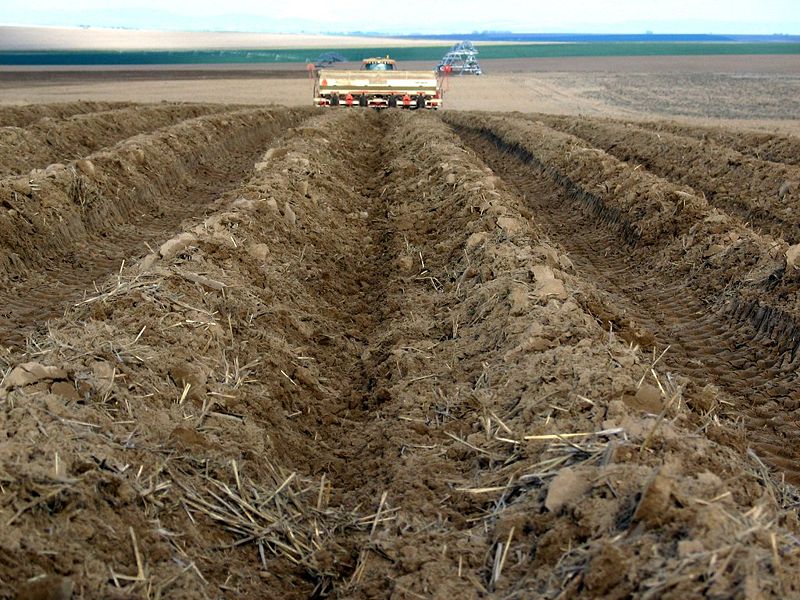 Definicja
Art. 693 k.c.
§ 1. Przez umowę dzierżawy wydzierżawiający zobowiązuje się oddać dzierżawcy rzecz do używania i pobierania pożytków przez czas oznaczony lub nieoznaczony, a dzierżawca zobowiązuje się płacić wydzierżawiającemu umówiony czynsz.
§ 2. Czynsz może być zastrzeżony w pieniądzach lub świadczeniach innego rodzaju. Może być również oznaczony w ułamkowej części pożytków.

 Dzierżawę zawartą na czas dłuższy niż lat trzydzieści poczytuje się po upływie tego terminu za zawartą na czas nieoznaczony.
Dzierżawca
powinien wykonywać swoje prawo zgodnie z wymaganiami prawidłowej gospodarki i nie może zmieniać przeznaczenia przedmiotu dzierżawy bez zgody wydzierżawiającego;
 ma obowiązek dokonywania napraw niezbędnych do zachowania przedmiotu dzierżawy w stanie niepogorszonym;
 bez zgody wydzierżawiającego nie może oddawać przedmiotu dzierżawy osobie trzeciej do bezpłatnego używania ani go poddzierżawiać
Czynsz
jeżeli termin płatności czynszu nie jest w umowie oznaczony, czynsz jest płatny z dołu w terminie zwyczajowo przyjętym, a w braku takiego zwyczaju - półrocznie z dołu
 jeżeli wskutek okoliczności, za które dzierżawca odpowiedzialności nie ponosi i które nie dotyczą jego osoby, zwykły przychód z przedmiotu dzierżawy uległ znacznemu zmniejszeniu, dzierżawca może żądać obniżenia czynszu przypadającego za dany okres gospodarczy
Czynsz
jeżeli dzierżawca dopuszcza się zwłoki z zapłatą czynszu co najmniej za dwa pełne okresy płatności, a w wypadku gdy czynsz jest płatny rocznie, jeżeli dopuszcza się zwłoki z zapłatą ponad trzy miesiące, wydzierżawiający może dzierżawę wypowiedzieć bez zachowania terminu wypowiedzenia. Jednakże wydzierżawiający powinien uprzedzić dzierżawcę udzielając mu dodatkowego trzymiesięcznego terminu do zapłaty zaległego czynszu
 jeżeli dzierżawa kończy się przed upływem roku dzierżawnego, dzierżawca obowiązany jest zapłacić czynsz w takim stosunku, w jakim pożytki, które w tym roku pobrał lub mógł pobrać, pozostają do pożytków z całego roku dzierżawnego.
Wypowiedzenie
W braku odmiennej umowy dzierżawę gruntu rolnego można wypowiedzieć na jeden rok naprzód na koniec roku dzierżawnego, inną zaś dzierżawę na sześć miesięcy naprzód przed upływem roku dzierżawnego.
Inne
w zakresie nieuregulowanym w przepisach o dzierżawie stosuje się odpowiednio przepisy dot. Najmu
 przepisy o dzierżawie stosuje się do dzierżawy:
 rzeczy
 praw
Umowa leasingu
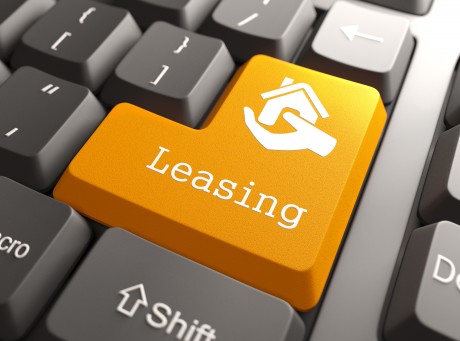 Ogólna charakterystyka
strony: finansujący i korzystający
 umowa przynajmniej jednostronnie profesjonalna
 powinna być zawarta w formie pisemnej
 odpłatna
 umowa, która stwarza możliwość korzystania z danego przedmiotu przy zewnętrznym finansowaniu
Definicja
Przez umowę leasingu finansujący zobowiązuje się, w zakresie działalności swego przedsiębiorstwa, nabyć rzecz od oznaczonego zbywcy na warunkach określonych w tej umowie i oddać tę rzecz korzystającemu do używania albo używania i pobierania pożytków przez czas oznaczony, a korzystający zobowiązuje się zapłacić finansującemu w uzgodnionych ratach wynagrodzenie pieniężne, równe co najmniej cenie lub wynagrodzeniu z tytułu nabycia rzeczy przez finansującego.
Obowiązki finansującego
Finansujący powinien wydać korzystającemu rzecz w takim stanie, w jakim znajdowała się ona w chwili wydania finansującemu przez zbywcę.
 Finansujący nie odpowiada wobec korzystającego za przydatność rzeczy do umówionego użytku.
 Finansujący obowiązany jest wydać korzystającemu razem z rzeczą odpis umowy ze zbywcą lub odpisy innych posiadanych dokumentów dotyczących tej umowy, w szczególności odpis dokumentu gwarancyjnego co do jakości rzeczy, otrzymanego od zbywcy lub producenta.
Obowiązki korzystającego
Korzystający obowiązany jest utrzymywać rzecz w należytym stanie, w szczególności dokonywać jej konserwacji i napraw niezbędnych do zachowania rzeczy w stanie niepogorszonym, z uwzględnieniem jej zużycia wskutek prawidłowego używania, oraz ponosić ciężary związane z własnością lub posiadaniem rzeczy.
 Jeżeli w umowie leasingu nie zostało zastrzeżone, że konserwacji i napraw rzeczy dokonuje osoba mająca określone kwalifikacje, korzystający powinien niezwłocznie zawiadomić finansującego o konieczności dokonania istotnej naprawy rzeczy.
 Korzystający obowiązany jest umożliwić finansującemu sprawdzenie rzeczy w zakresie określonym powyżej.
Rękojmia
Finansujący nie odpowiada wobec korzystającego za wady rzeczy, chyba że wady te powstały na skutek okoliczności, za które finansujący ponosi odpowiedzialność. Postanowienia umowne mniej korzystne dla korzystającego są nieważne.
 Z chwilą zawarcia przez finansującego umowy ze zbywcą z mocy ustawy przechodzą na korzystającego uprawnienia z tytułu wad rzeczy przysługujące finansującemu względem zbywcy, z wyjątkiem uprawnienia odstąpienia przez finansującego od umowy ze zbywcą.
Sposób korzystania z przedmiotu
Korzystający powinien używać rzeczy i pobierać jej pożytki w sposób określony w umowie leasingu, a gdy umowa tego nie określa - w sposób odpowiadający właściwościom i przeznaczeniu rzeczy.
 Bez zgody finansującego korzystający nie może czynić w rzeczy zmian, chyba że wynikają one z przeznaczenia rzeczy.
Bez zgody finansującego korzystający nie może oddać rzeczy do używania osobie trzeciej.
Rękojmia
Wykonanie przez korzystającego uprawnień określonych w poprzednim slajdzie nie wpływa na jego obowiązki wynikające z umowy leasingu, chyba że finansujący odstąpi od umowy ze zbywcą z powodu wad rzeczy.
 Korzystający może żądać odstąpienia przez finansującego od umowy ze zbywcą z powodu wad rzeczy, jeżeli uprawnienie finansującego do odstąpienia wynika z przepisów prawa lub umowy ze zbywcą. Bez zgłoszenia żądania przez korzystającego finansujący nie może odstąpić od umowy ze zbywcą z powodu wad rzeczy.
Zbycie rzeczy
W razie zbycia rzeczy przez finansującego nabywca wstępuje w stosunek leasingu na miejsce finansującego.
 Finansujący powinien niezwłocznie zawiadomić korzystającego o zbyciu rzeczy.
Wygaśnięcie umowy
Jeżeli po wydaniu korzystającemu rzecz została utracona z powodu okoliczności, za które finansujący nie ponosi odpowiedzialności, umowa leasingu wygasa. Korzystający powinien niezwłocznie zawiadomić finansującego o utracie rzeczy.
W razie odstąpienia przez finansującego od umowy ze zbywcą z powodu wad rzeczy, umowa leasingu wygasa.
Prawo opcji
Jeżeli finansujący zobowiązał się, bez dodatkowego świadczenia, przenieść na korzystającego własność rzeczy po upływie oznaczonego w umowie czasu trwania leasingu, korzystający może żądać przeniesienia własności rzeczy w terminie miesiąca od upływu tego czasu, chyba że strony uzgodniły inny termin.
Umowa franchisingowa
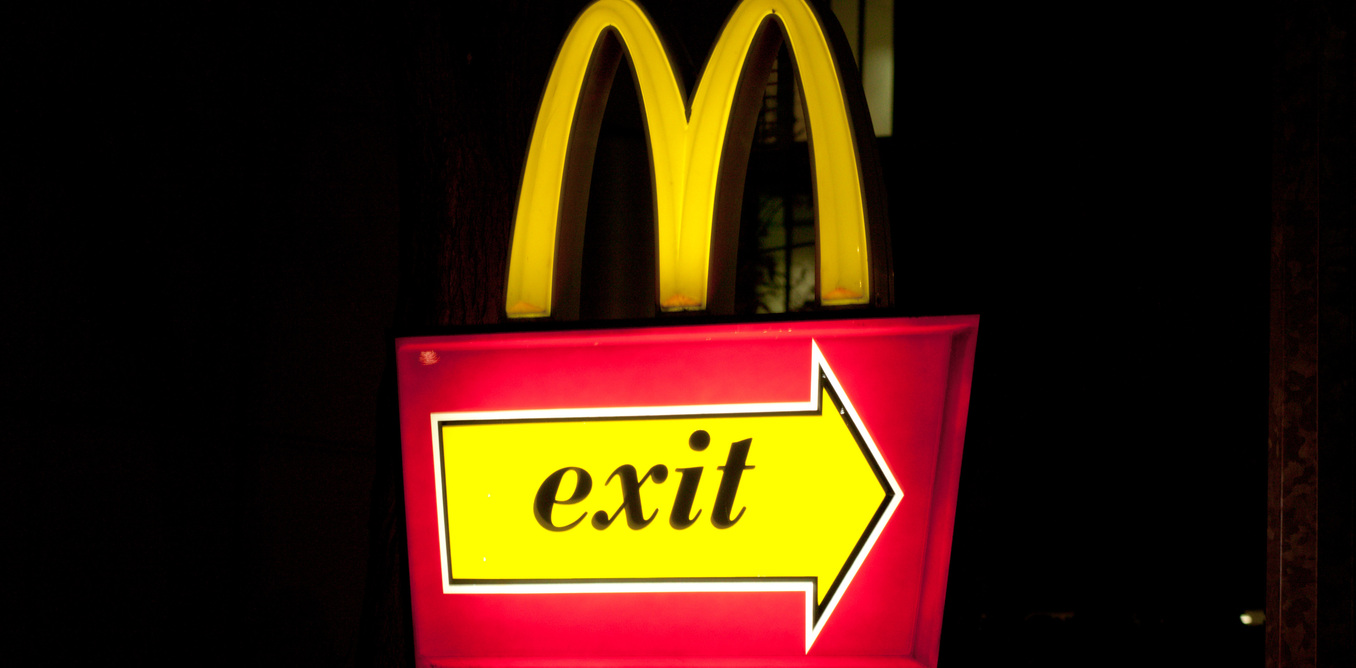 Założenia i cele gospodarcze
Franchising jest metodą rozszerzania rynków zbytu dla określonej działalności gospodarczej np. usługowej, produkcyjnej, handlowej poprzez organizację sieci jednolitych placówek prowadzących tę działalność na własny rachunek
 wskazuje się na franchising:
 usługowy
 produkcyjny
 dystrybucyjny
Ogólna charakterystyka
umowa nienazwana
 strony: franchisingodawca / organizator sieci oraz franchisingobiorca / beneficjent zezwolenia franchisingowego
 większość umowy stanowią zapisy dotyczące zezwoleń na korzystanie ze znaków towarowych, praw do patentów i know-how
Definicja
Przez umowę franchisingową organizator sieci udziela drugiej stronie zezwolenia na:
 stosowanie sprawdzonej metody (techniki) prowadzenia określonej działalności
 wykorzystywanie informacji i doświadczeń związanych ową metodą
 posługiwanie się oznaczeniami i symbolami identyfikującymi sieć
zobowiązując się jednocześnie do udzielania pomocy i wskazówek niezbędnych do prowadzenia punktu sieci a beneficjent zezwolenia zobowiązuje się do prowadzenia na własny rachunek punktu sieci przy wykorzystaniu metody, zaleceń i wskazówek dostarczonych przez organizatora oraz do zapłaty umówionego wynagrodzenia.
Prawo antymonopolowe
Rozporządzenie Komisji Europejskiej nr 330/2010 z dnia 20 kwietnia 2010 roku
 Rozporządzenie Rady Ministrów z dnia 30 marca 2011 r. w sprawie wyłączenia niektórych rodzajów porozumień wertykalnych spod zakazu porozumień ograniczających konkurencję
Umowa factoringu
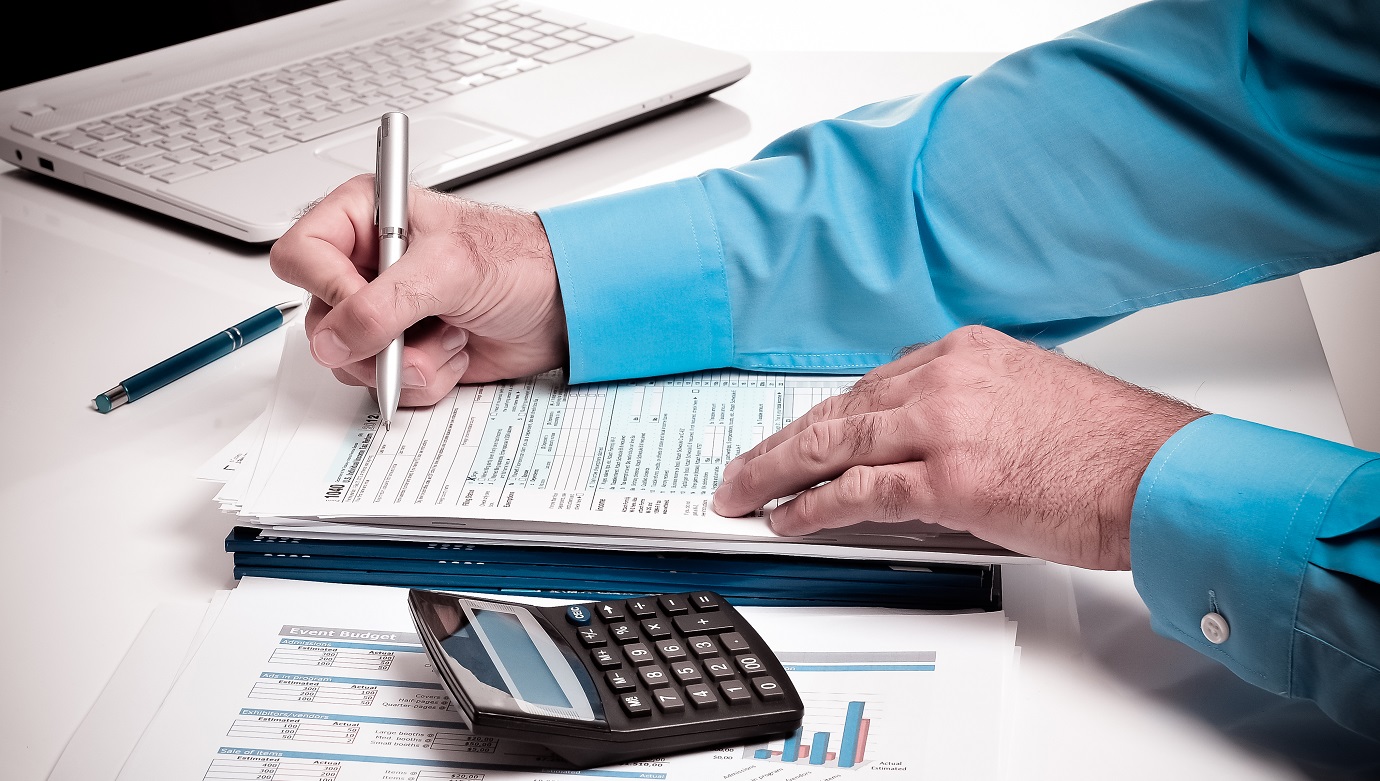 Ogólna charakterystyka
umowa nienazwana
 konsensualna
 wzajemna
 odpłatna
 przynajmniej jednostronnie profesjonalna
 strony: faktor i przedsiębiorca; ponadto obok należy jeszcze pamiętać o dłużniku
Definicja
Factoring polega na nabyciu przez faktora określonych wierzytelności przysługujących przedsiębiorcy z tytułu sprzedaży, dostawy lub usługi (z wyłączeniem przypadków, gdy przedmiotem tych umów są towary lub usługi przeznaczone do użytku osobistego lub rodzinnego z przeznaczeniem do prowadzenia gospodarstwa domowego dłużnika), w zamian za określoną kwotę odpowiadającą wierzytelności, pomniejszoną o prowizję faktora.
Na czym polega factoring?
z chwilą zawarcia umowy factoringu następuje przeniesienie wierzytelności z przedsiębiorcy na faktora
 wraz z przejściem wierzytelności przechodzą także wszelkie prawa z nią związane
 warunkiem ważności umowy factoringu nie jest zgoda dłużnika ani nawet zawiadomienie go o zawarciu umowy, jednak co do zasady przyjmuje się w umowach, że przedsiębiorca ma obowiązek pisemnego powiadomienia dłużnika o zawartej umowie
Rodzaje factoringu
właściwy (pełny) – polega na tym, że na mocy zawartej umowy faktor przejmuje zarówno wszelkie wierzytelności służące sprzedawcy względem nabywcy towarów lub usług, jak i w pełni przejmuje ryzyko niewypłacalności dłużnika; w ramach factoringu pełnego wyróżnia się factoring:
 otwarty – polega na tym, że dłużnik zostaje powiadomiony o dojściu do skutku umowy factoringu
 półotwarty – sprzedawca, dostawca lub usługodawca nie powiadamia dłużnika o zawarciu umowy, czyni to dopiero faktor w momencie wezwania dłużnika do zapłaty
Rodzaje factoringu
tajny – dłużnik nie zostaje powiadomiony o zawarciu umowy factoringowej
 powierniczy – bank, do którego należy dany zbywca towarów lub usług, upoważnia faktora do wykonywania określonych usług factoringowych na rzecz zbywcy towarów i usług, a także ściągnięcia od dłużnika oznaczonych wierzytelności
 metafactoring – faktor zawiera umowę factoringu z inną firmą factoringową, rozciągając także na nią swoją odpowiedzialność del credere
 zmodyfikowany – faktor sprawuje nadzór nad czynnościami factoringowymi
Rodzaje factoringu
niewłaściwy (niepełny) – polega na tym, że na faktora nie przechodzi ryzyko niewypłacalności dłużnika, więc przelew wierzytelności ze sprzedawcy na faktora nie jest definitywny, w razie bowiem niewypłacalności dłużnika wierzytelność powraca do przedsiębiorcy
Rodzaje factoringu
przyspieszony – wraz z przelewem wierzytelności przez przedsiębiorcę faktor płaci jej ekwiwalent, pomniejszony o prowizję
 typu collection factoring – w chwili zawarcia umowy factoringu faktor wypłaca przedsiębiorcy jedynie zaliczkę na rzecz przedsiębiorcy natomiast pozostała kwota, pomniejszona o prowizję, zostaje zapłacona wraz z zapłatą należności przez dłużnika lub z datą gdy wierzytelność stała się wymagalna
Umowa sponsoringu
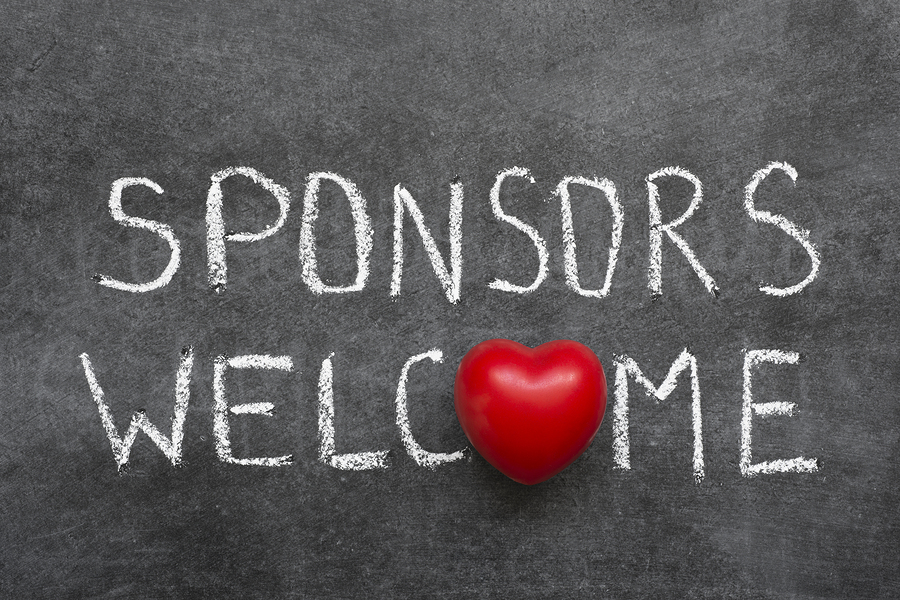 Ogólna charakterystyka
umowa nienazwana
 oparta na zaufaniu stron
 dwustronnie zobowiązująca
 konsensualna
 kauzalna
 wzajemna*
 odpłatna
 strony: sponsor i sponsorowany

* przeważający pogląd w doktrynie
Definicja
Sponsoring oznacza odpłatne przysporzenie majątkowe, wyrażające się w pieniądzach, rzeczach lub usługach, dokonywane przez określony podmiot gospodarczy (sponsora) na rzecz wybranej osoby fizycznej, organizacji, instytucji lub innej struktury prawnej (sponsorowanego) w celu wykonania przez nią czynności wskazanych w umowie sponsoringu, a zmierzających do utrwalenia lub spotęgowania renomy tego podmiotu, do podwyższenia stopnia jego popularności i zwiększenia zysków
Przedmiot umowy - sponsor
Świadczenie sponsora przybiera z reguły postać czynną i może mieć charakter:
 pieniężny (jednorazowy, okresowy)
 rzeczowy 
 usługowy
 Przedmiot świadczenia może mieć też charakter niematerialny gdy sponsor udziela sponsorowanemu zezwolenia na korzystanie z jego praw z dziedziny własności intelektualnej itp.
Przedmiot umowy - sponsorowany
Sponsorowany musi za to aktywnie działać na rzecz kształtowania bądź utrwalania renomy sponsora, a także powstrzymać się od działań, które w jakikolwiek sposób mogłyby wpłynąć na prestiż i renomę sponsora
Typy umów sponsoringu
sponsoring reklamy, regulujący sposób informowania o sponsorze
 sponsoring wyposażenia, zobowiązujący do korzystania z ofiarowanych ubrań, sprzętu lub innych rzeczy określonego podmiotu
 sponsoring pracy, określający świadczenia pieniężne sponsora na rzecz sponsorowanego za wskazane osiągnięcia lub działalność
 sponsoring licencji, regulujący zasady wykorzystania nazwiska, nazwy, wizerunku, lub znaku do reklamy, usług lub firmy sponsora